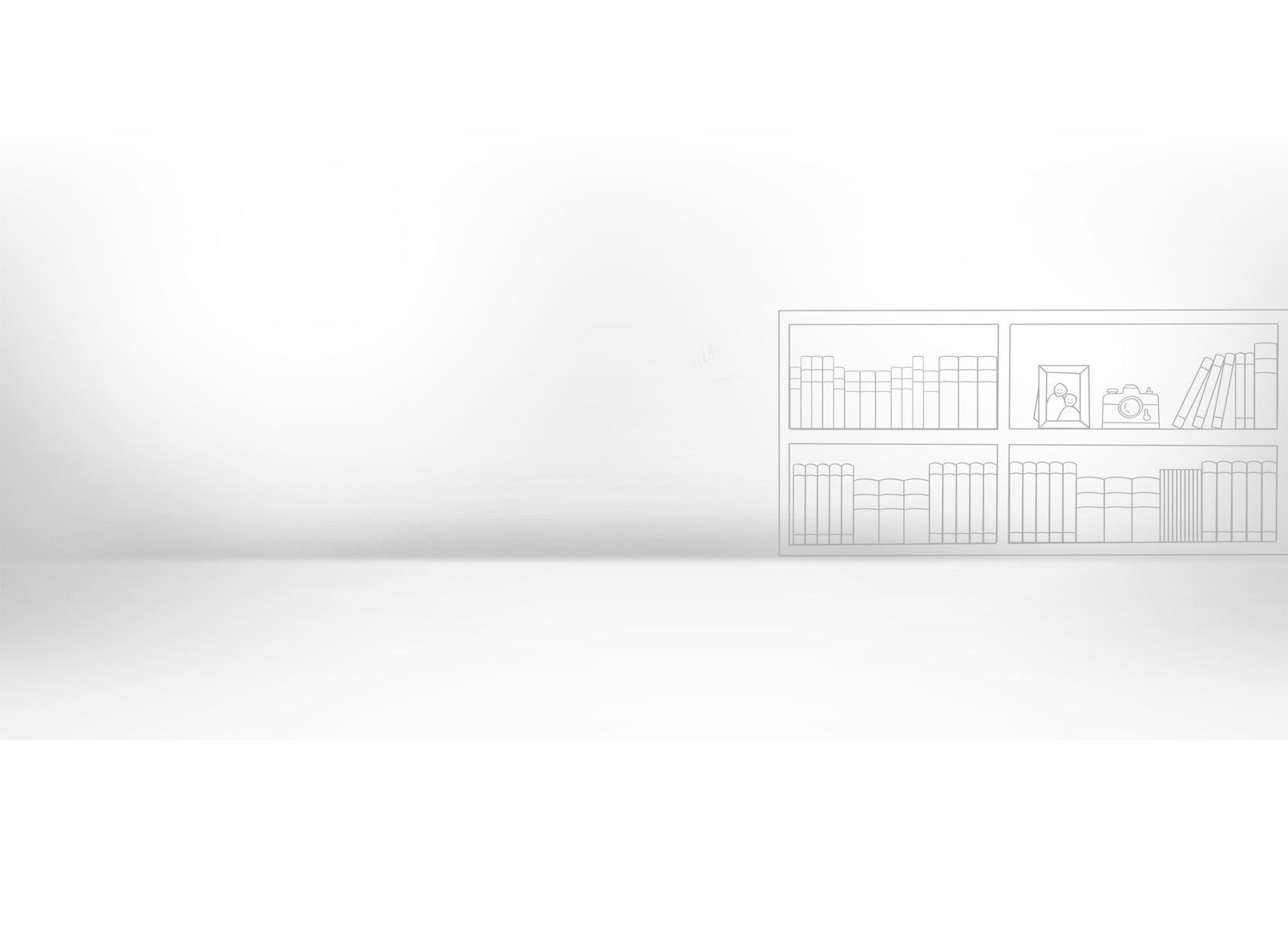 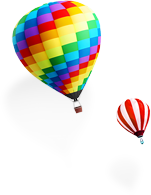 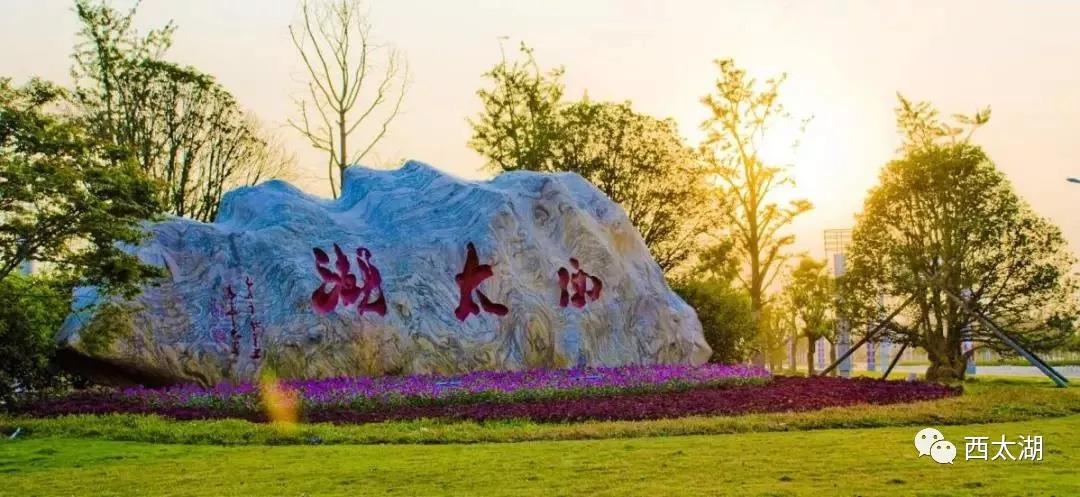 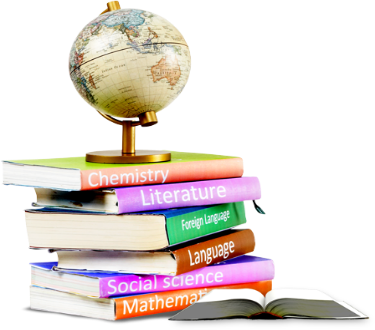 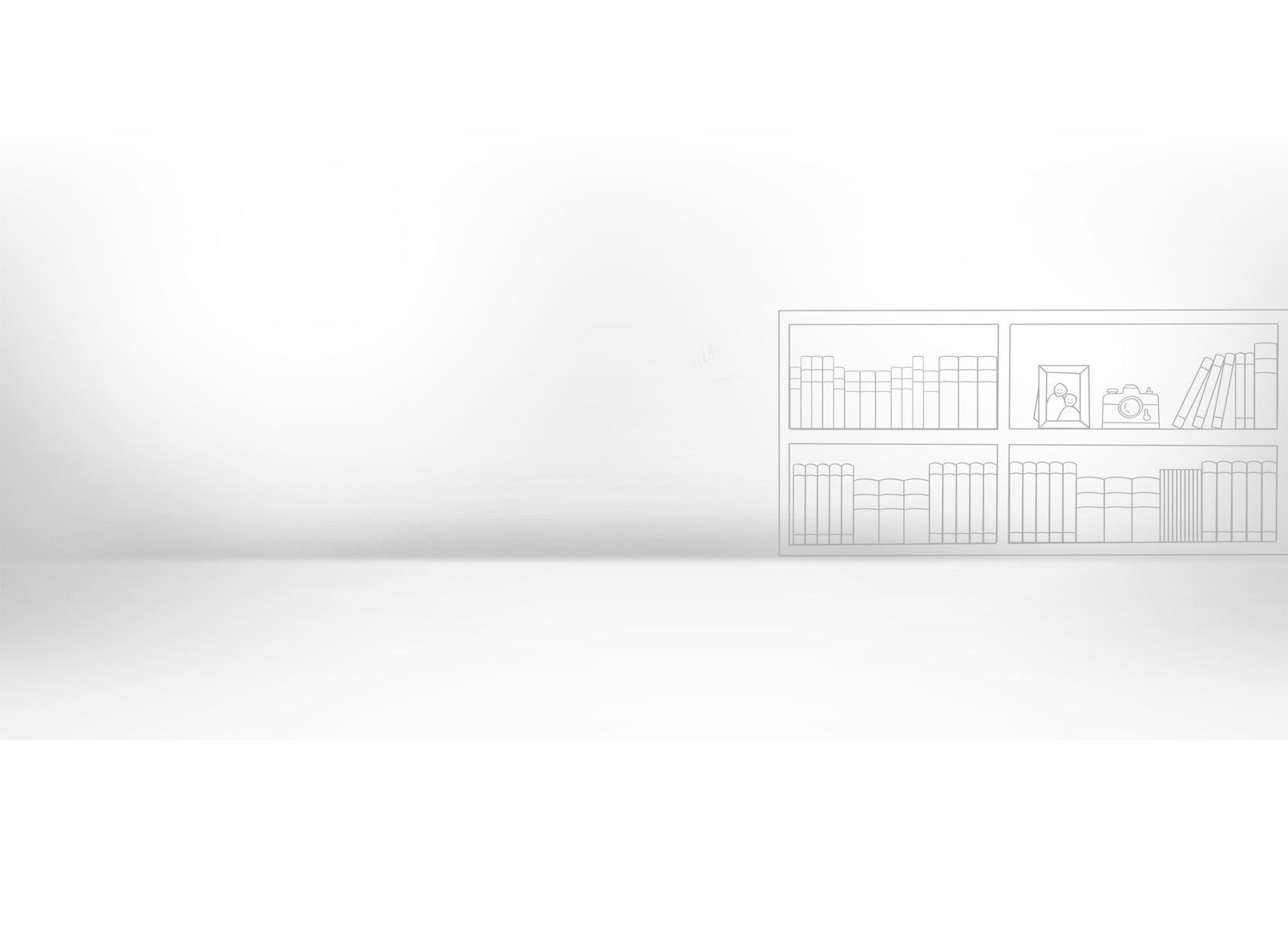 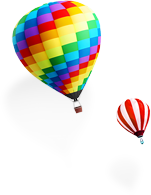 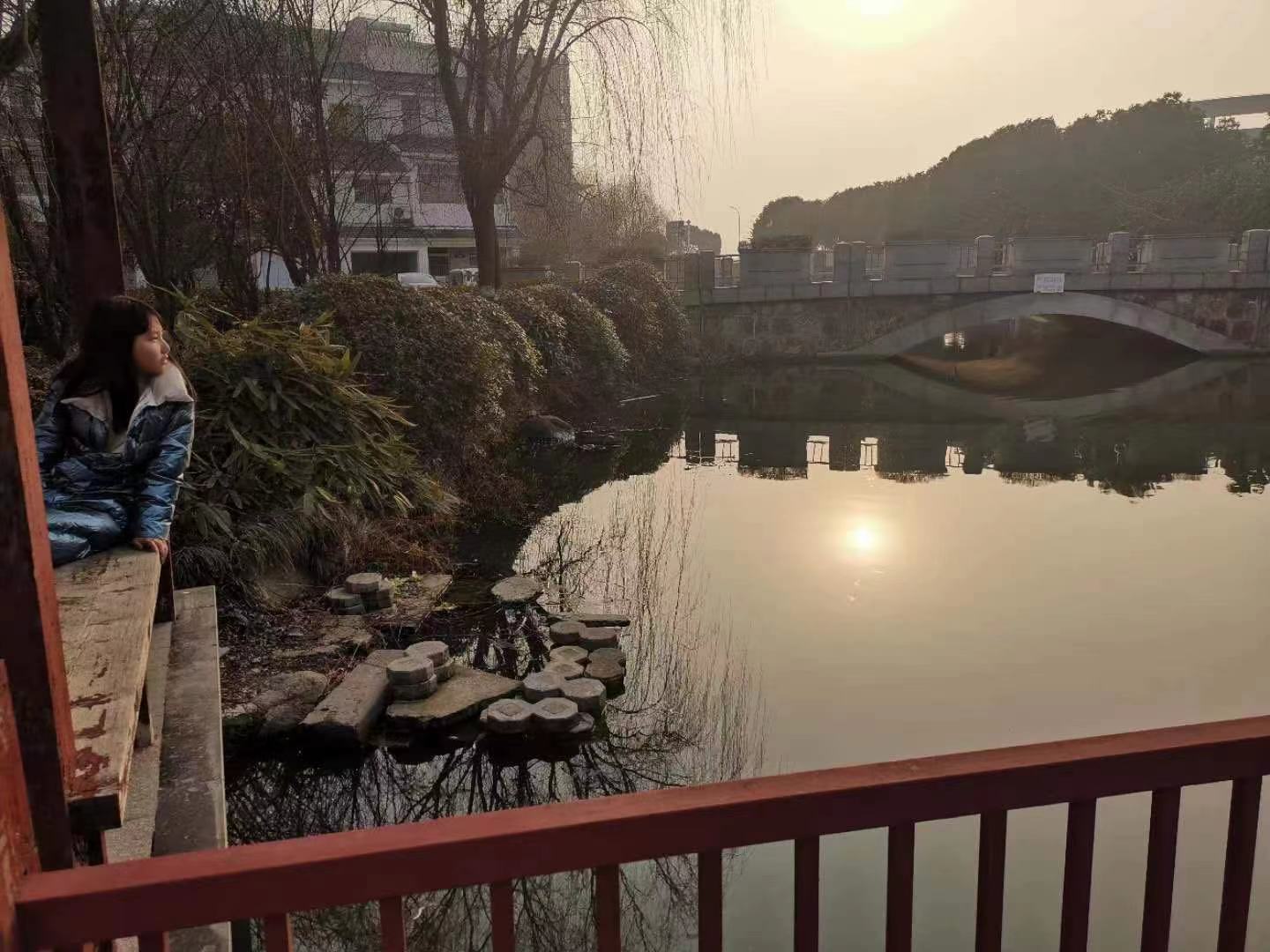 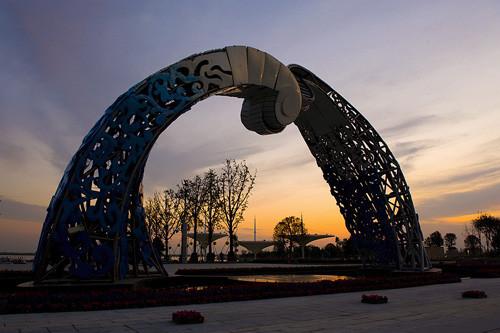 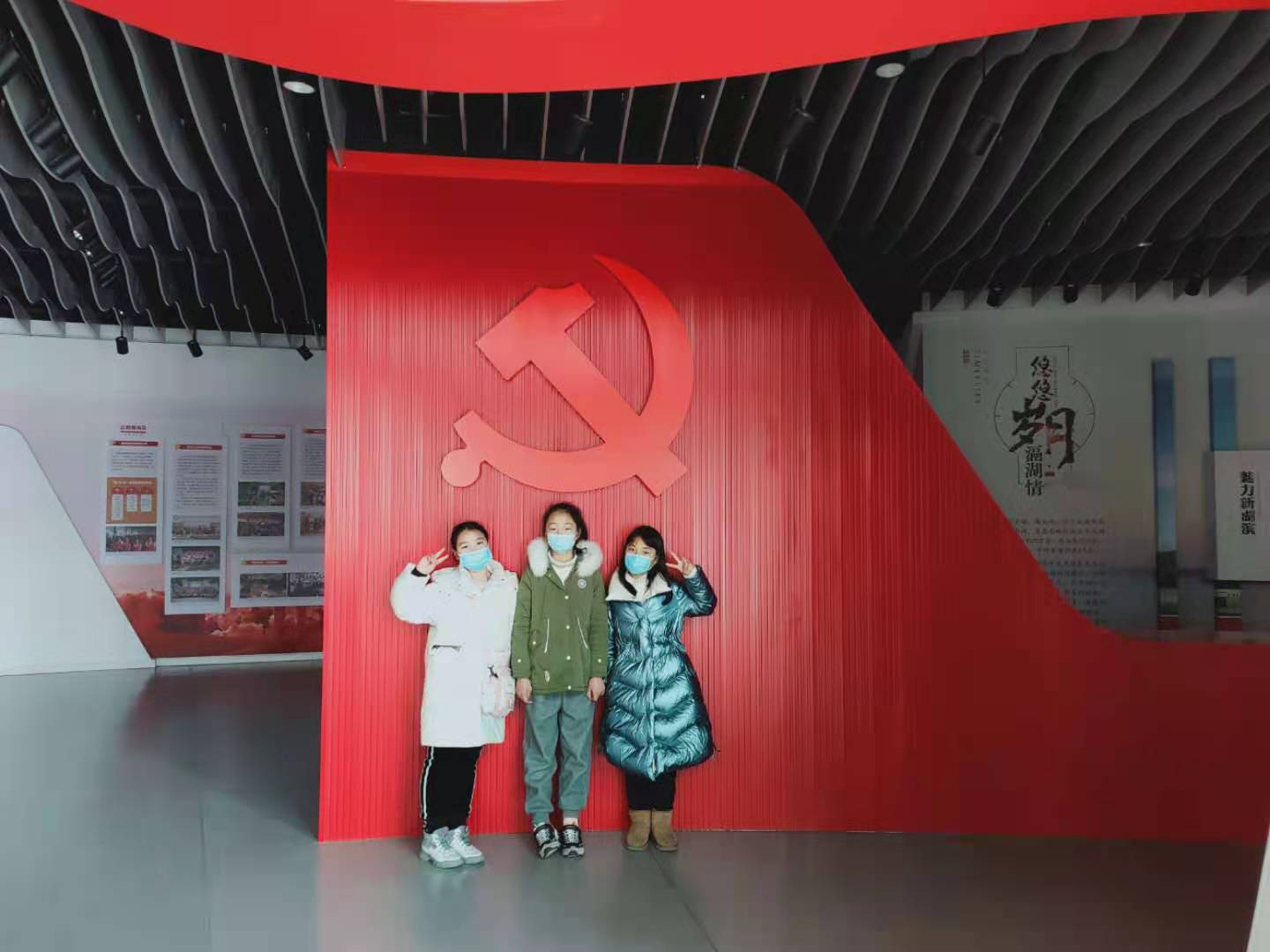 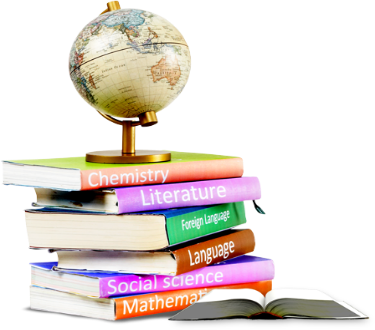 和谐之美
宜居之美
湖滨之美
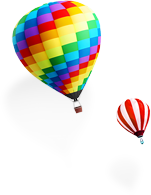 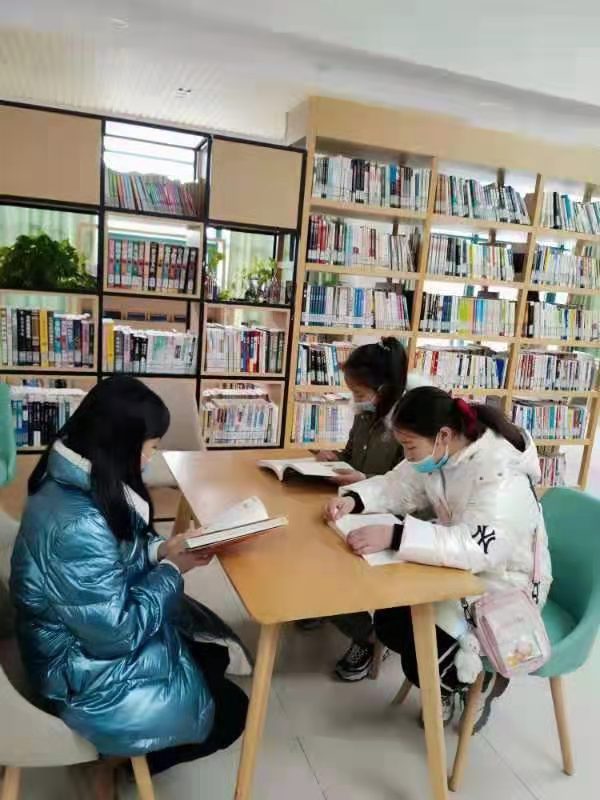 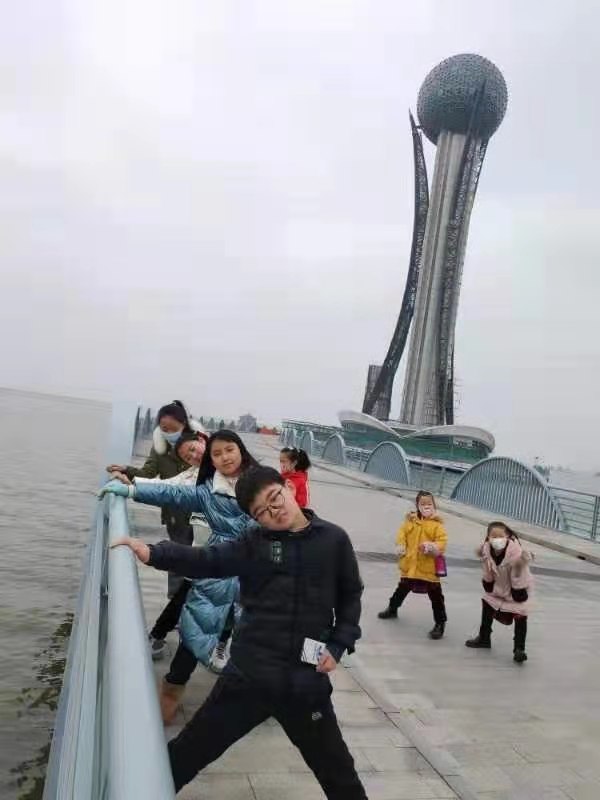 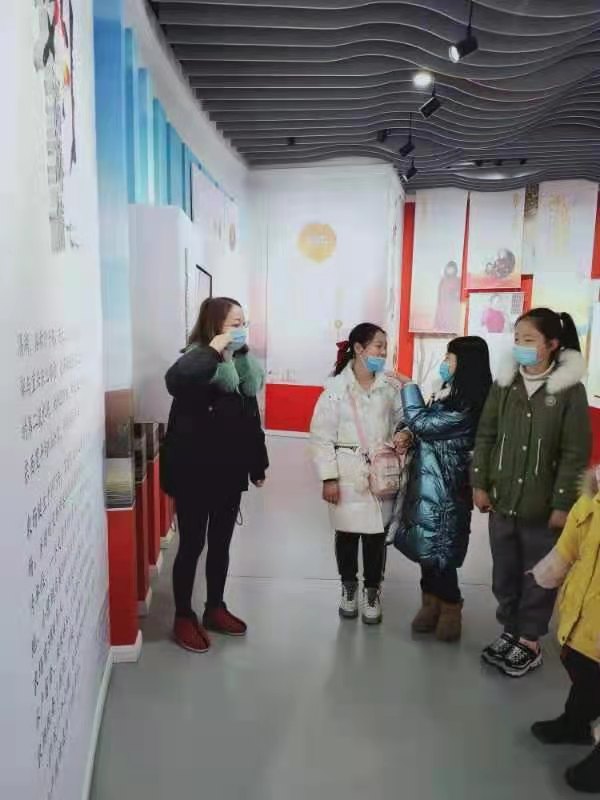 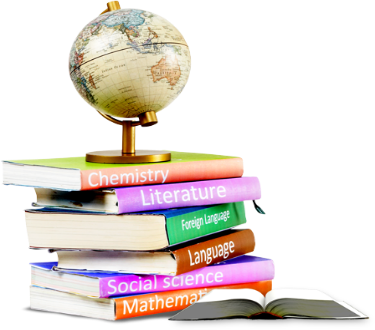 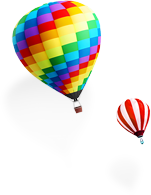 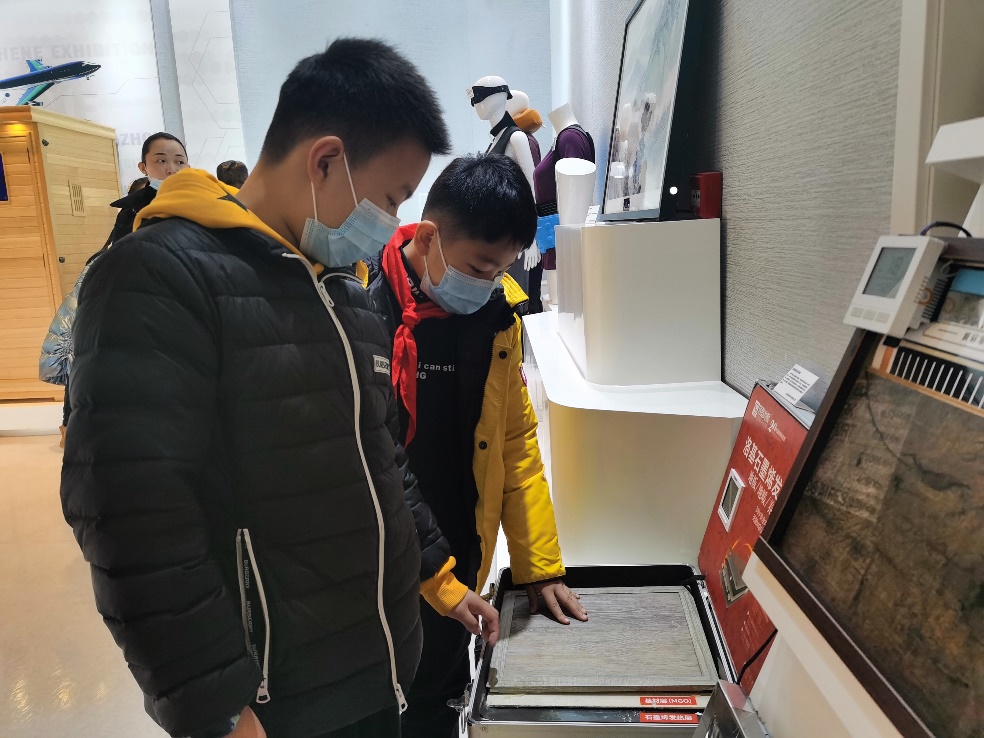 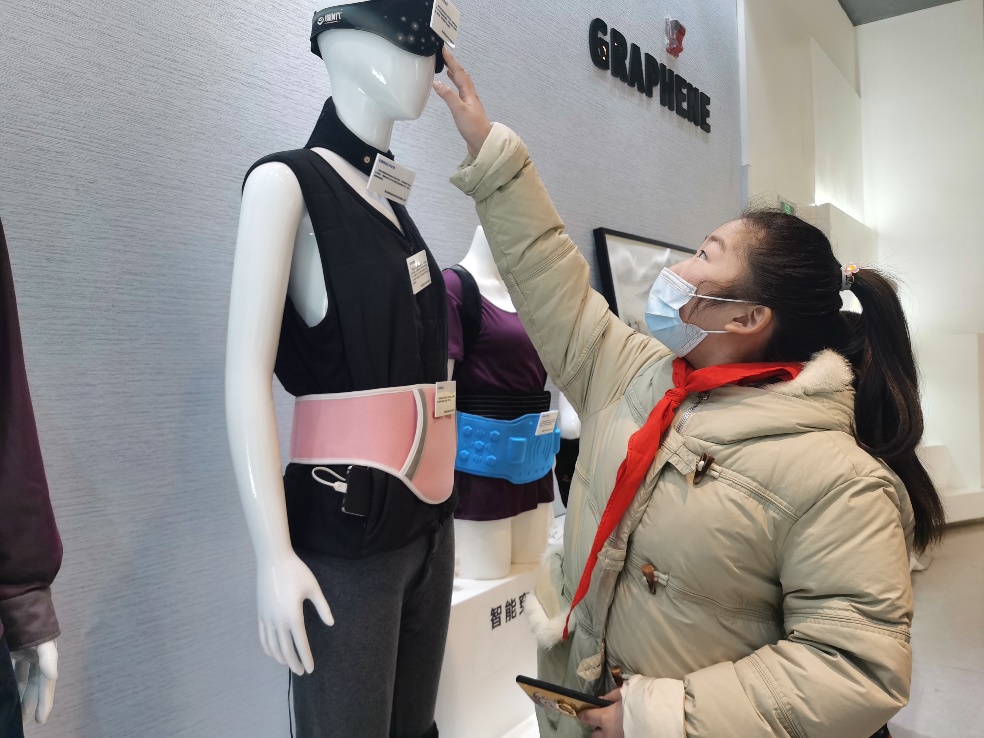 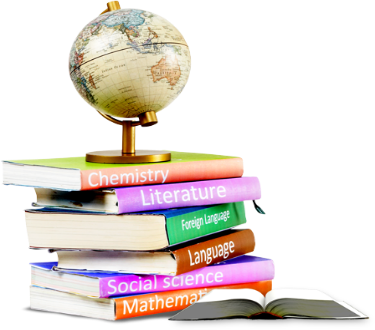 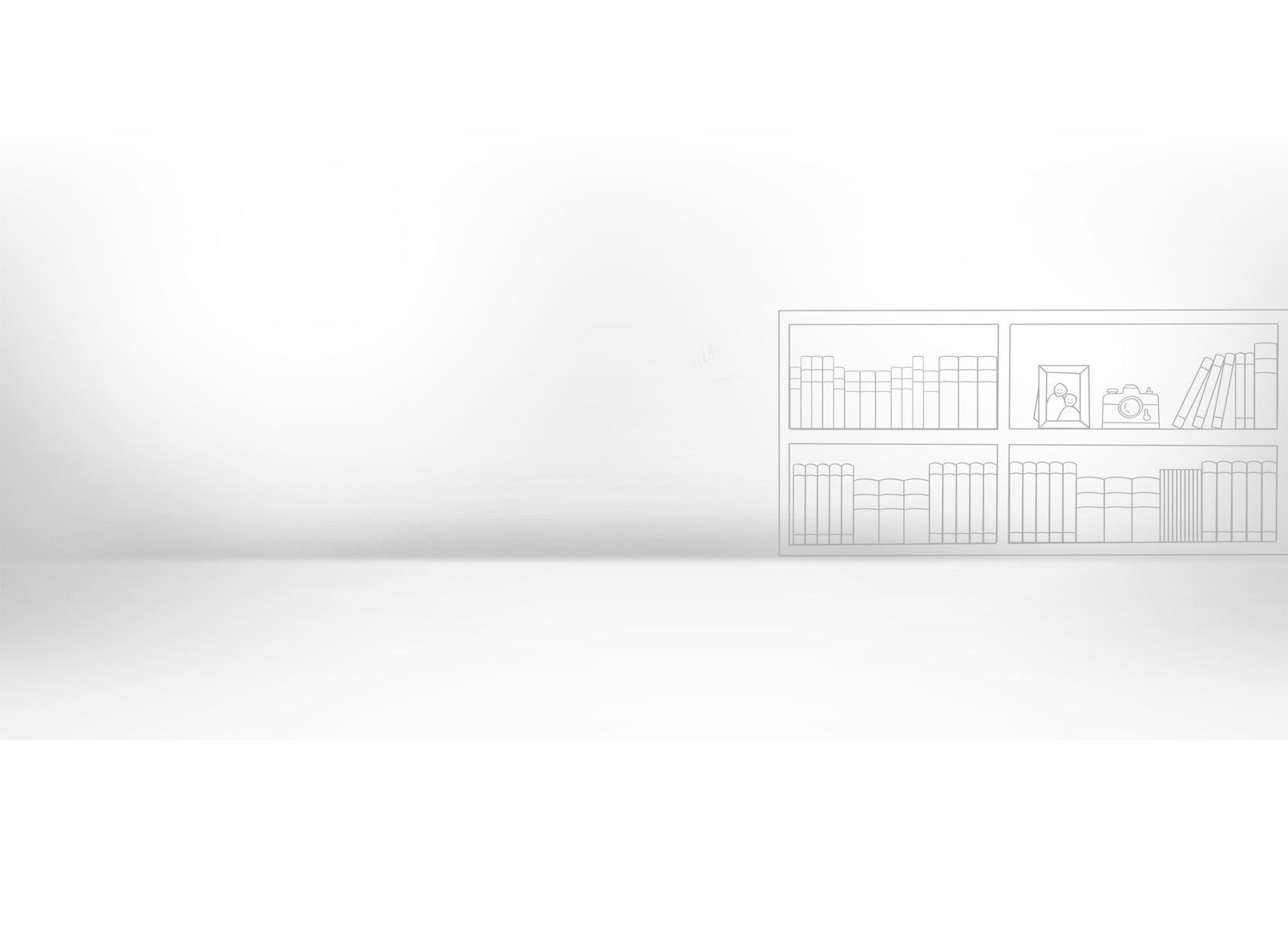 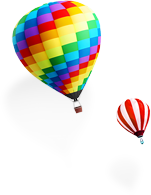 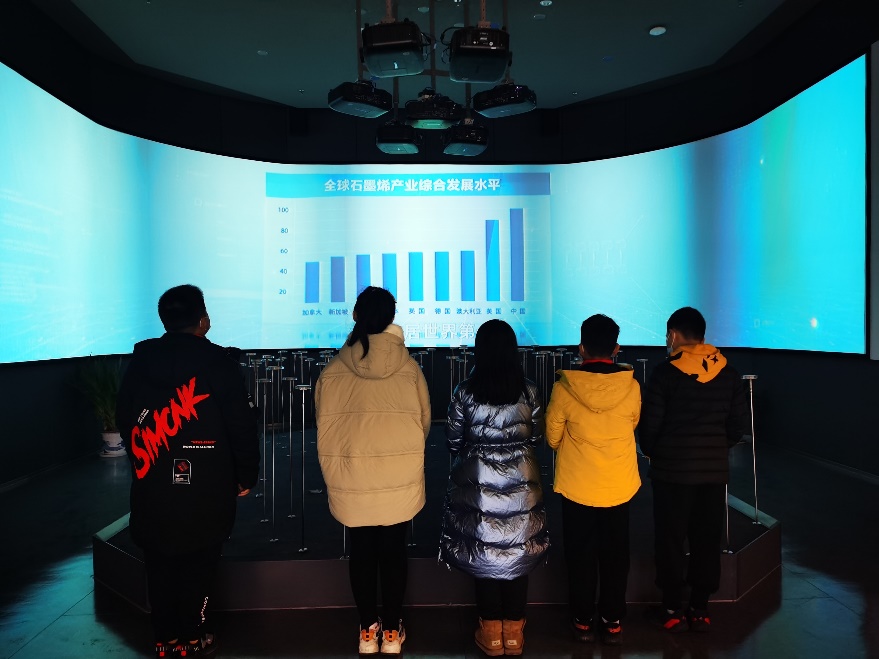 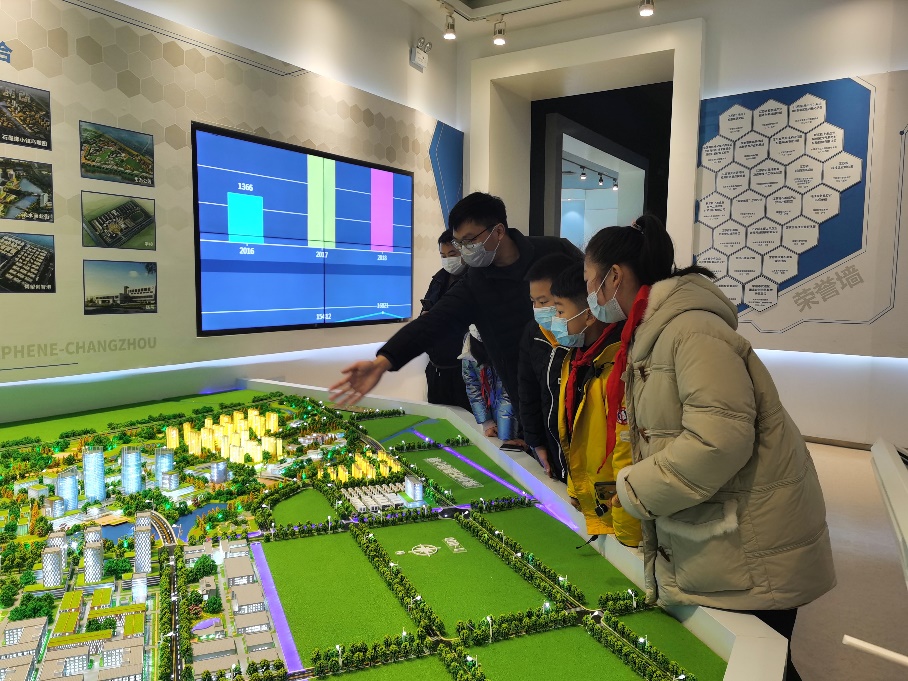 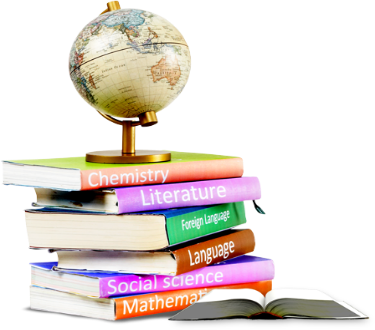 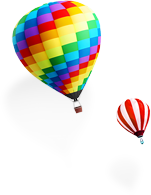 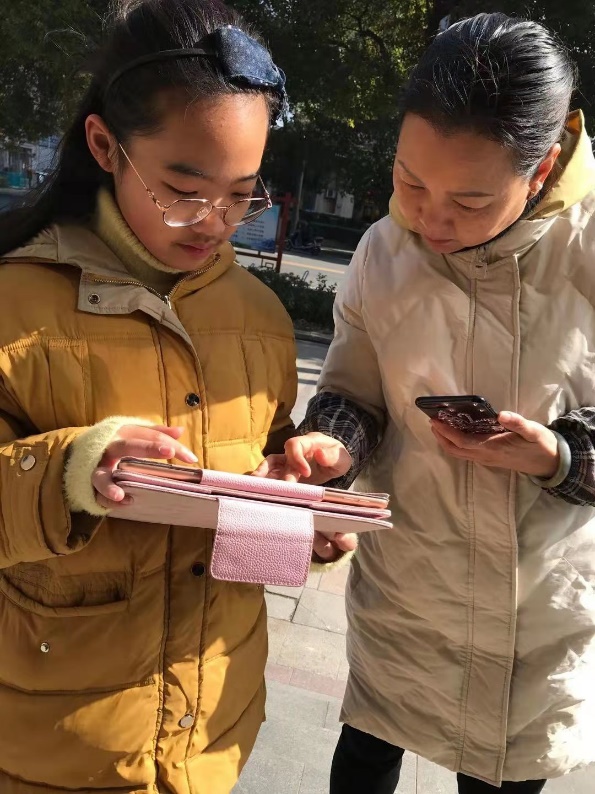 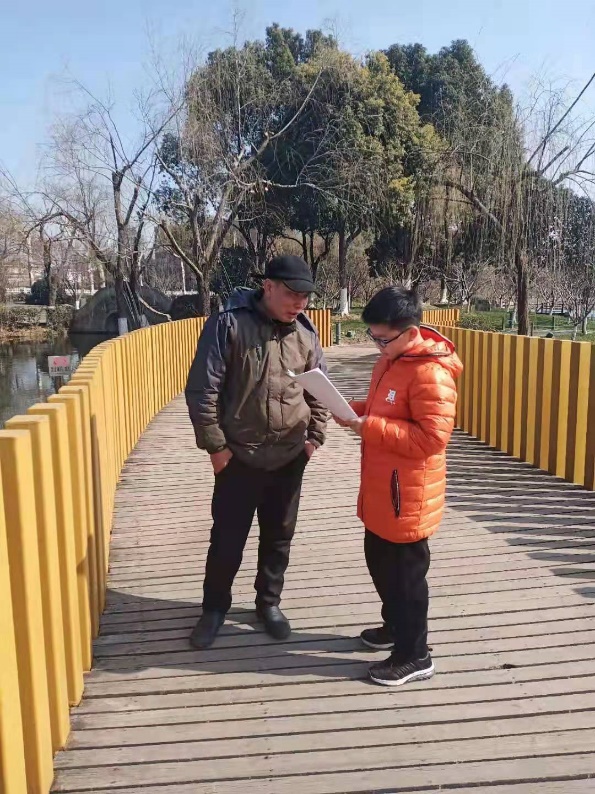 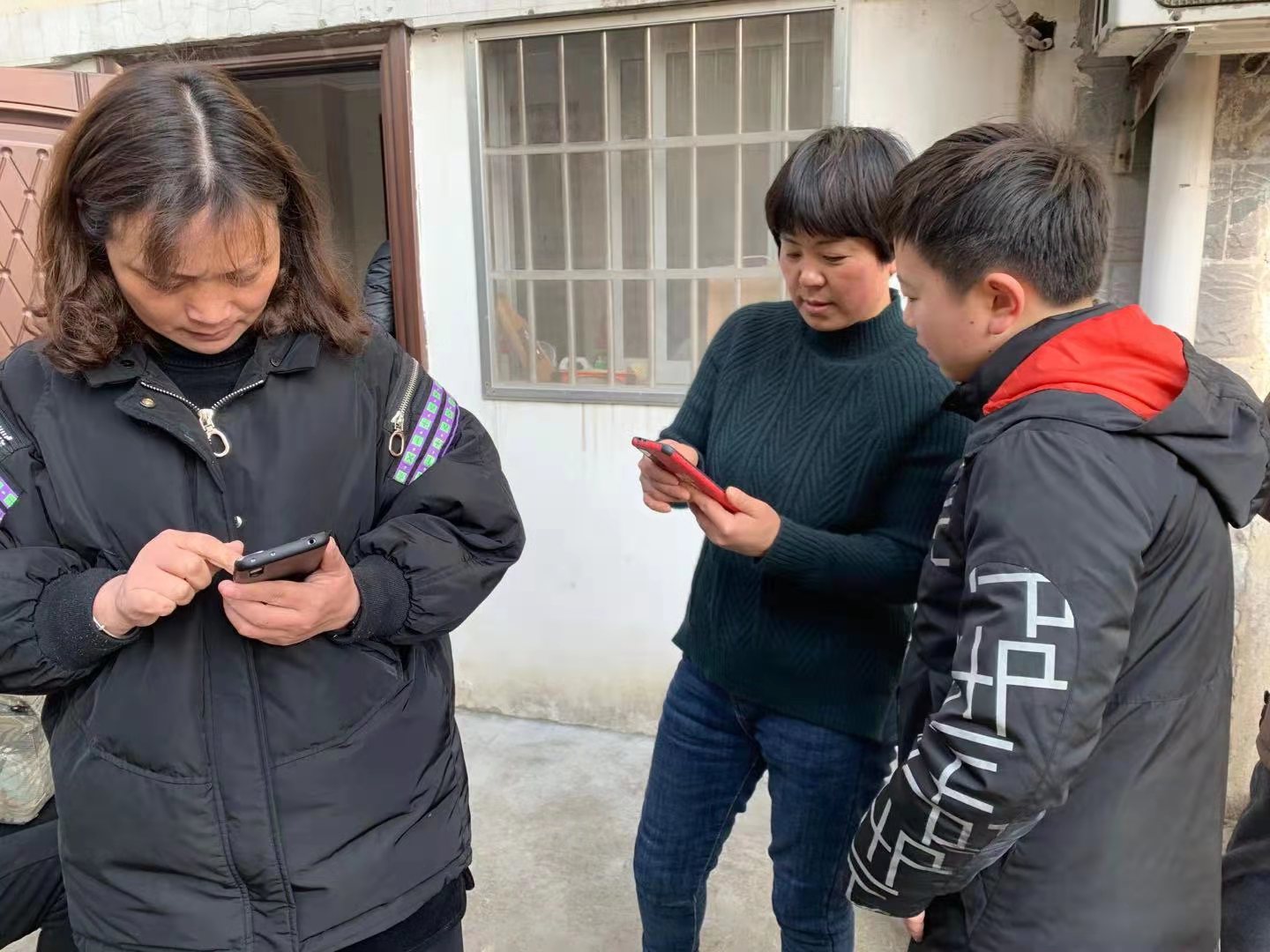 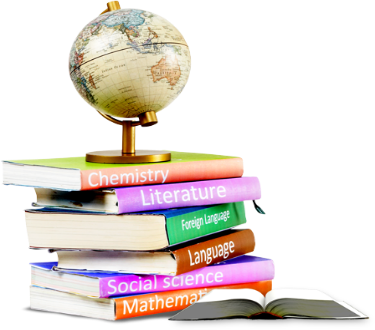 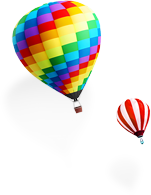 周老师，我们小组准备开展西太湖寻访活动，我在小组群里发了信息，希望大家积极参与，可是大家都不理睬我，我该怎么办呢？
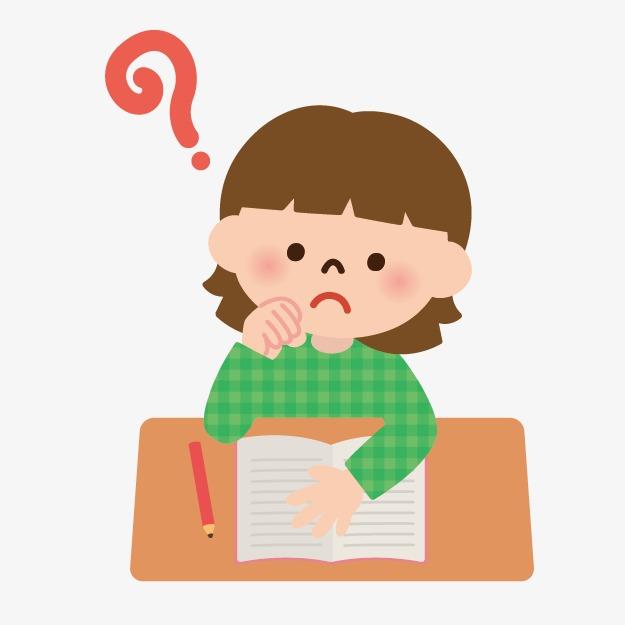 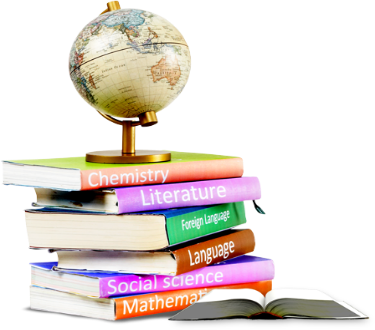 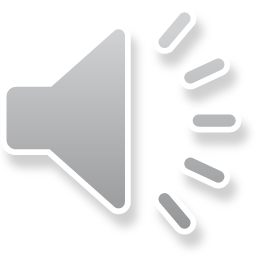 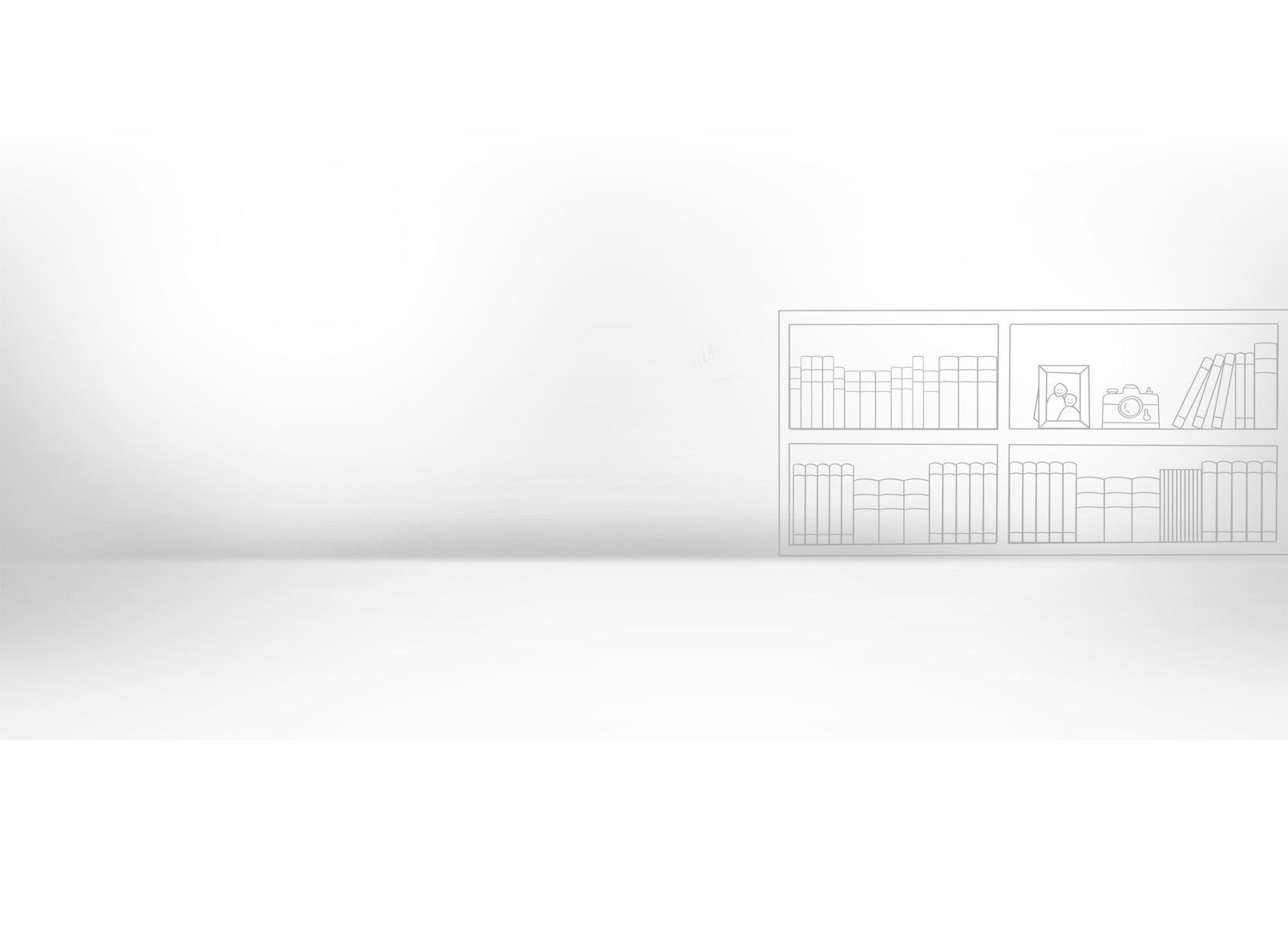 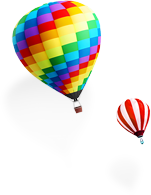 一起来，更精彩
——五（1）班  主题班会
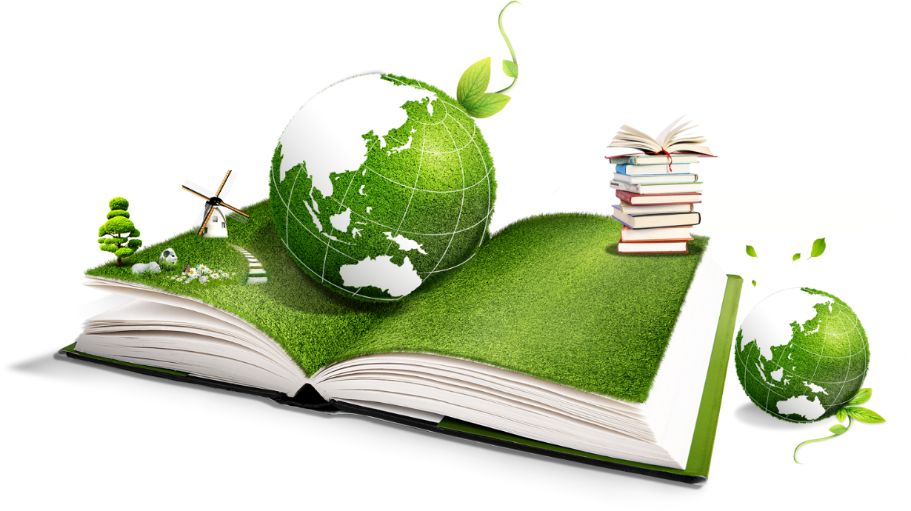 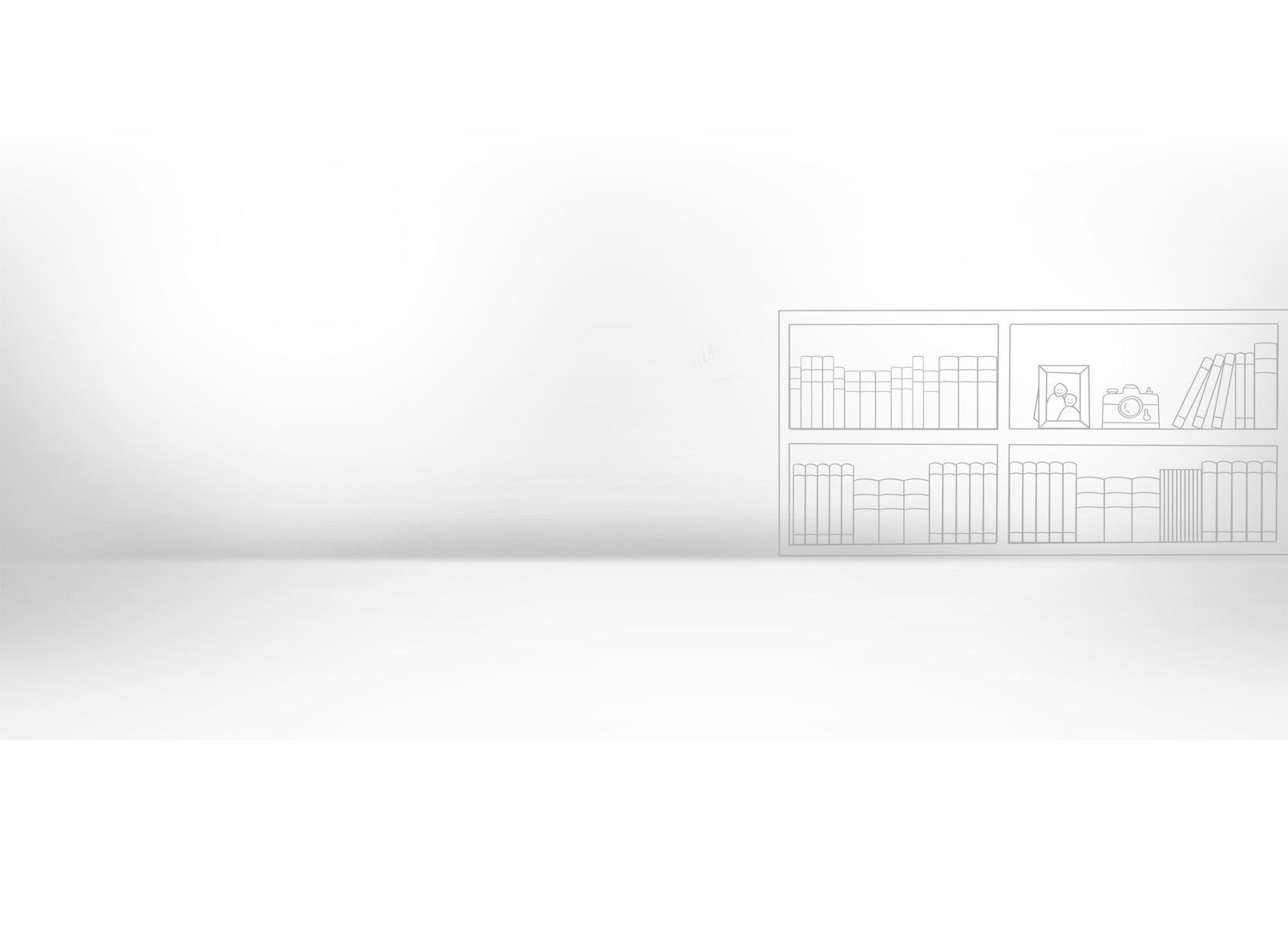 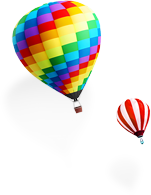 该怎么办呢？
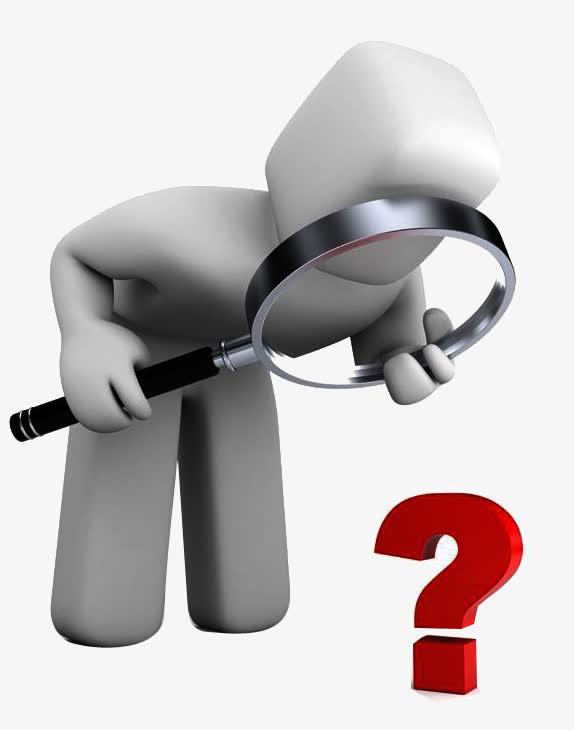 情景表演
《算了，还是我来吧！》
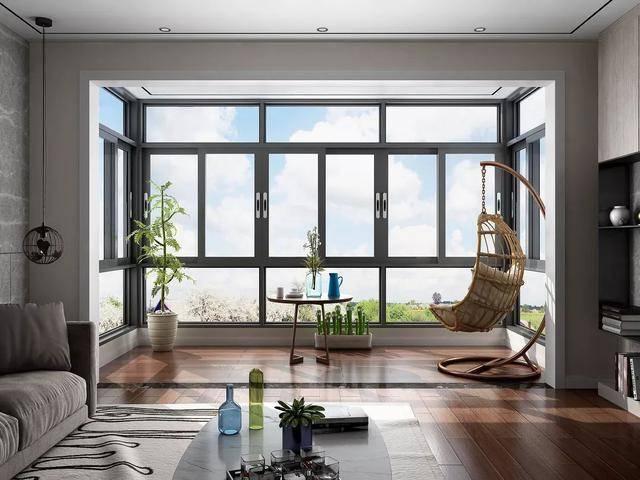 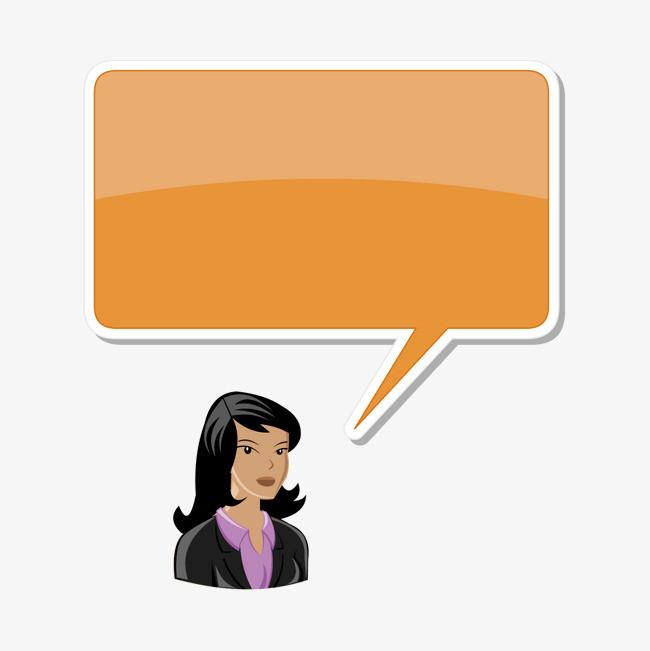 各位小组长，请于本周五之前制定好此次研究性学习活动的方案，要求分工合作，全员参与……
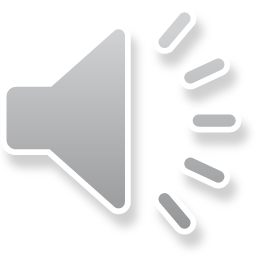 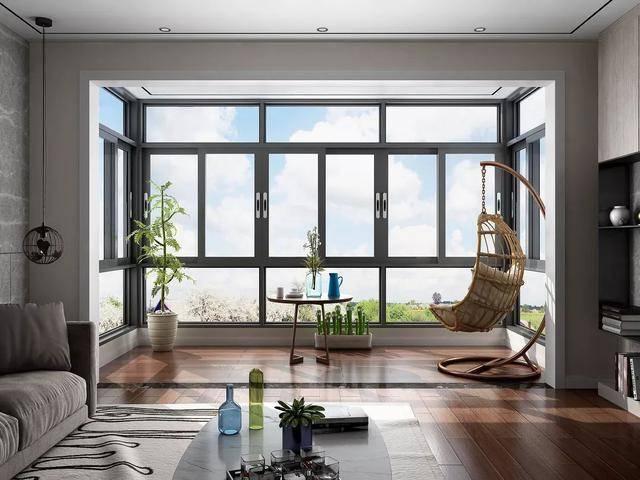 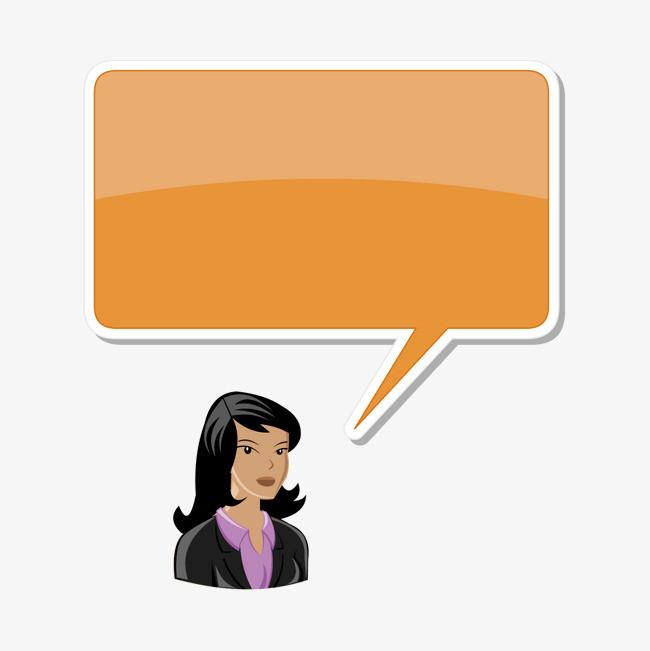 各位小组长，请于本周五之前制定好此次研究性学习活动的方案，要求分工合作，全员参与……
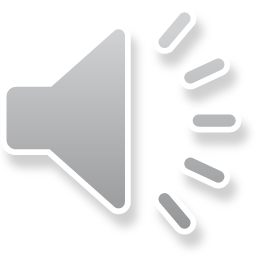 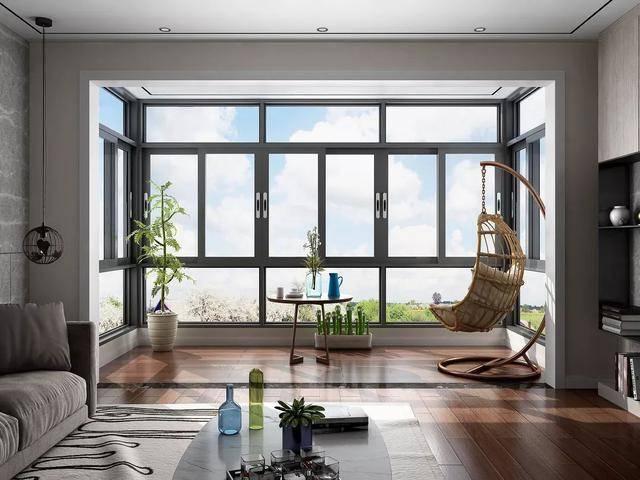 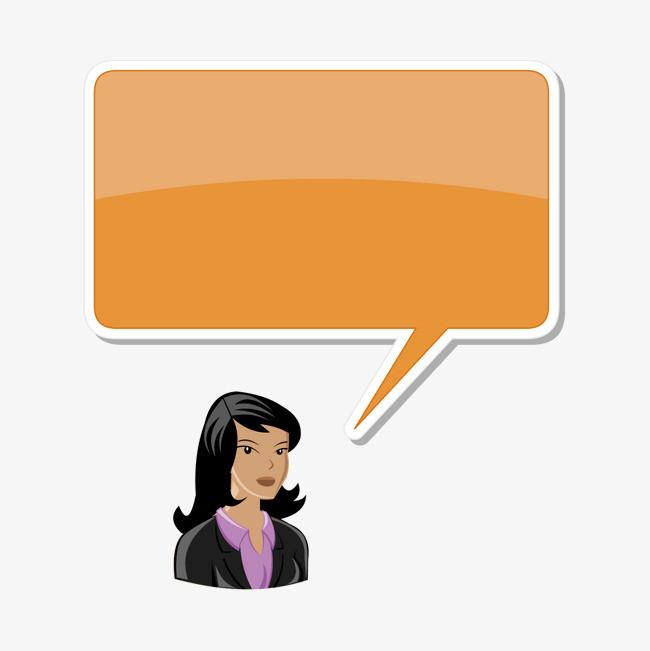 各位小组长，请于本周五之前制定好此次研究性学习活动的方案，要求分工合作，全员参与……
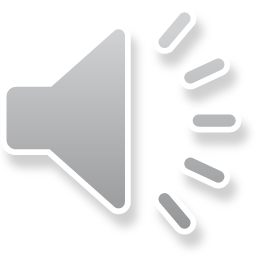 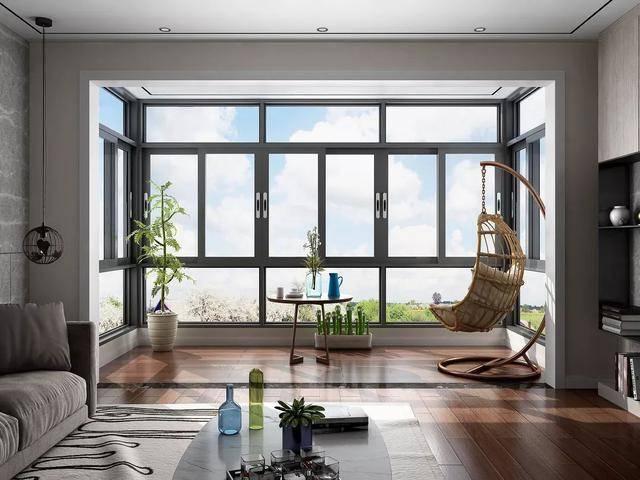 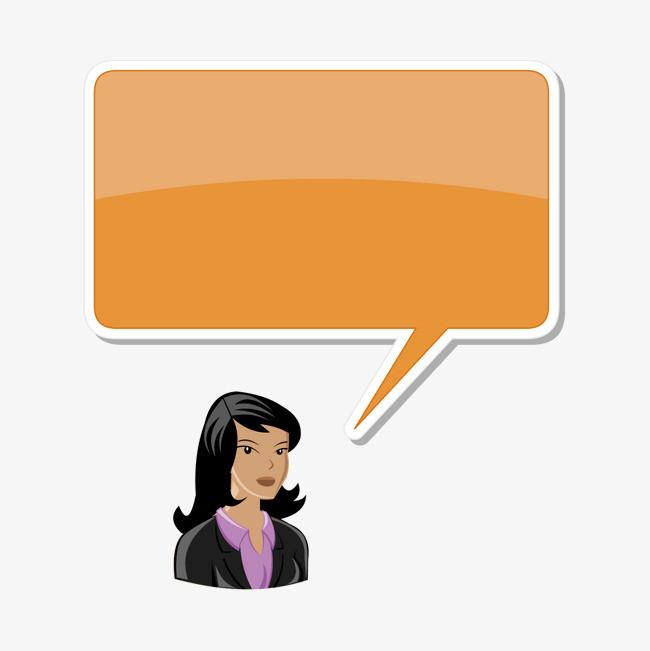 各位小组长，请于本周五之前制定好此次研究性学习活动的方案，要求分工合作，全员参与……
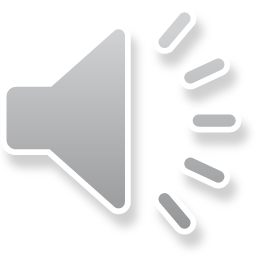 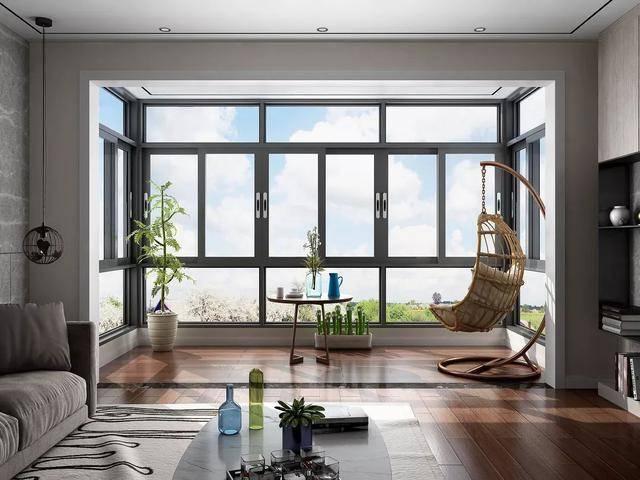 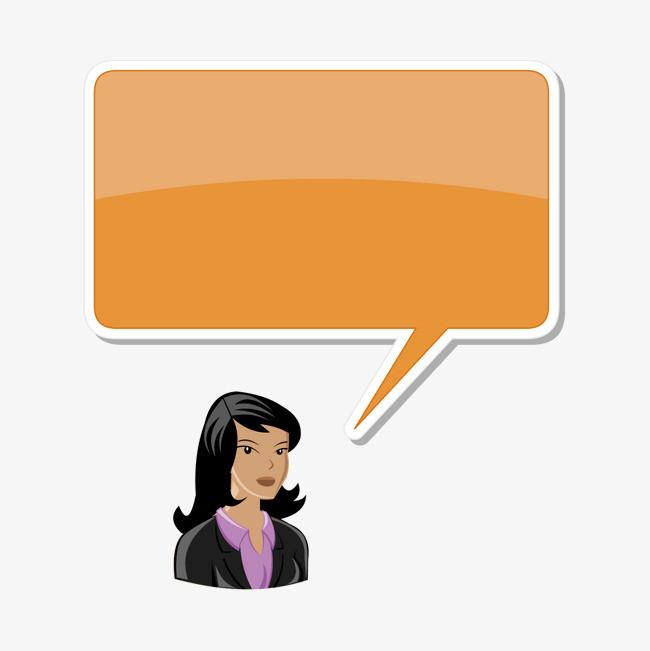 各位小组长，请于过年前带领组员完成研究性学习活动，注意材料的收集，比如采访稿、活动照片、活动心得等……
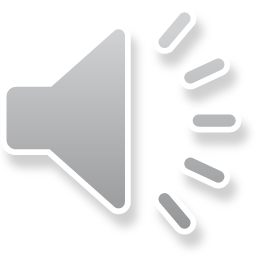 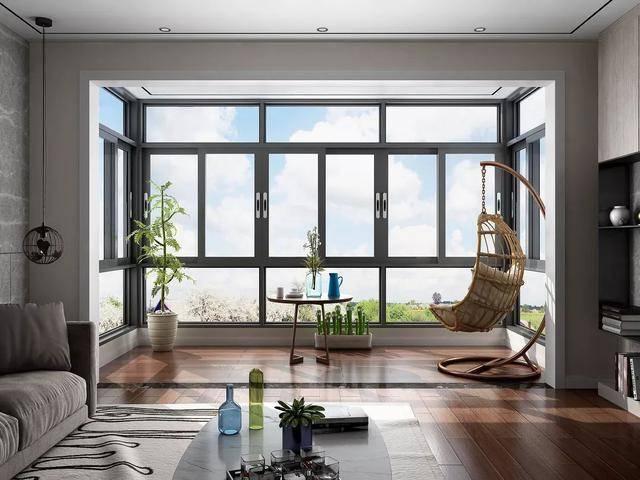 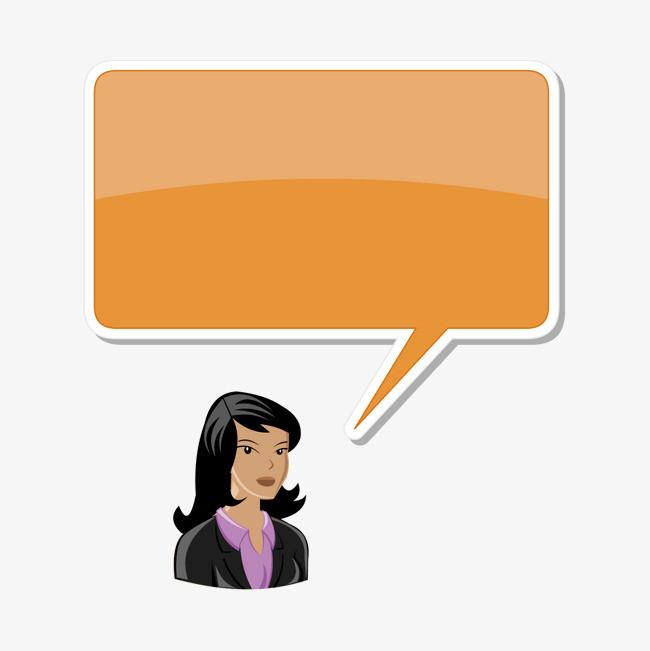 各位小组长，请于过年前带领组员完成研究性学习活动，注意材料的收集，比如采访稿、活动照片、活动心得等……
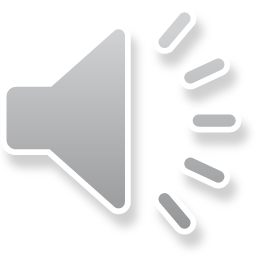 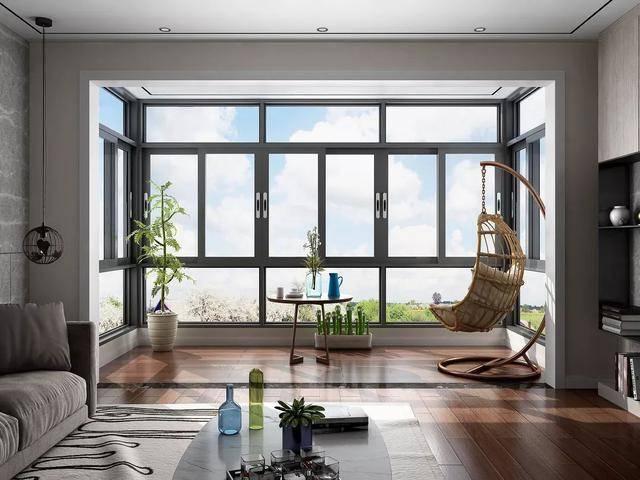 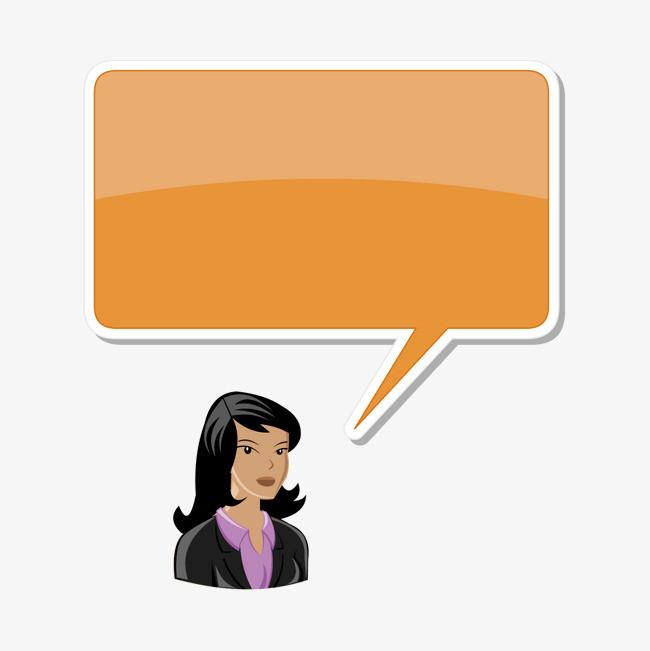 各位小组长，马上就要开学了，请大家尽快整理好本次活动的材料，形成研究性成果报告发给我，截止时间2月21日……
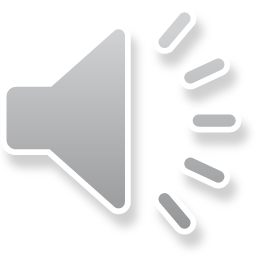 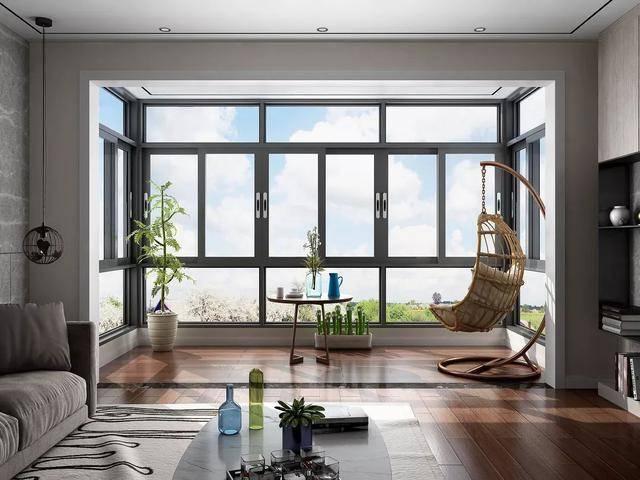 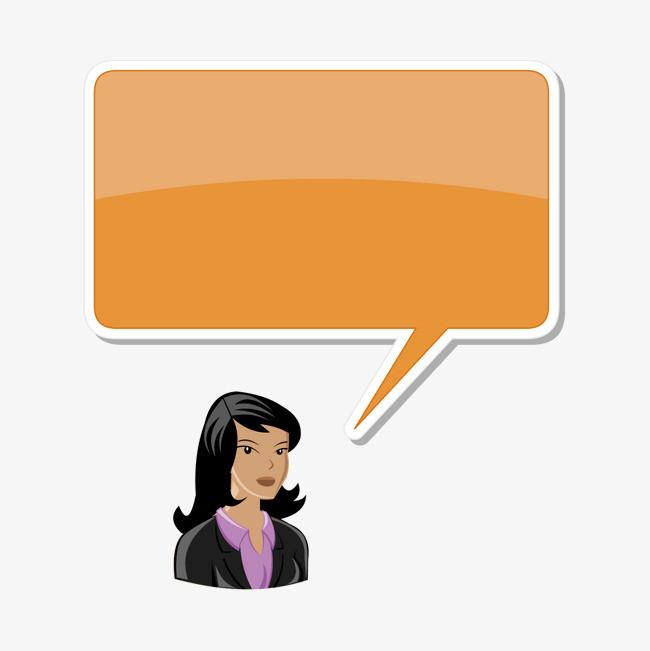 各位小组长，马上就要开学了，请大家尽快整理好本次活动的材料，形成研究性成果报告发给我，截止时间2月21日……
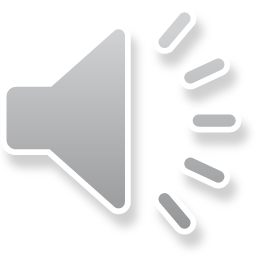 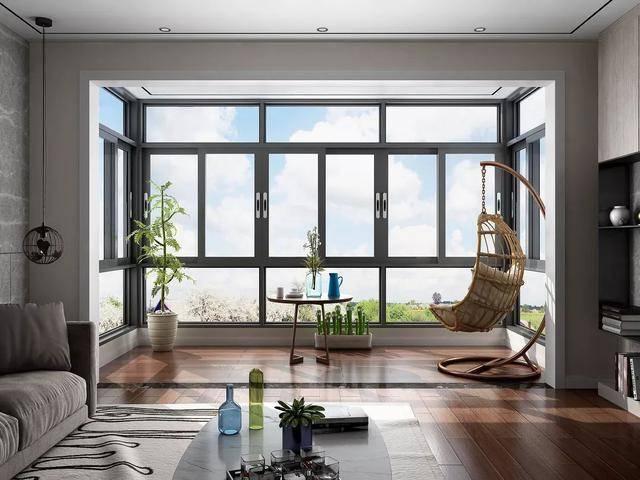 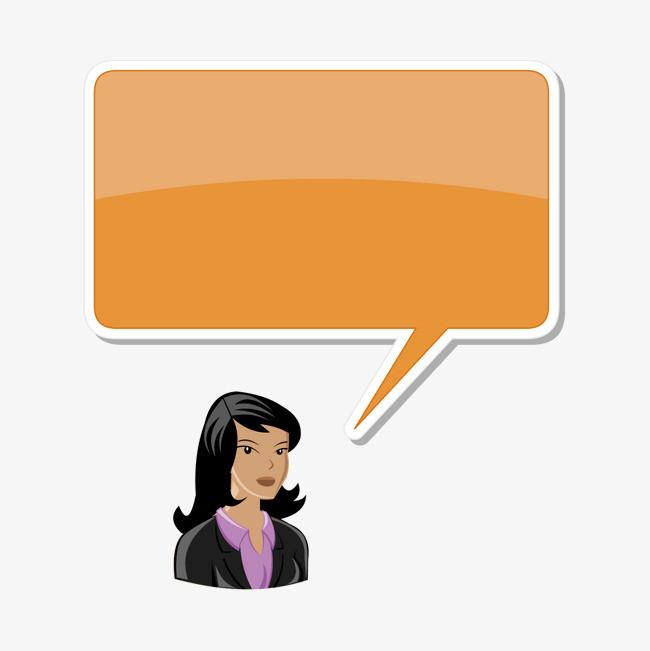 各位小组长，马上就要开学了，请大家尽快整理好本次活动的材料，形成研究性成果报告发给我，截止时间2月21日……
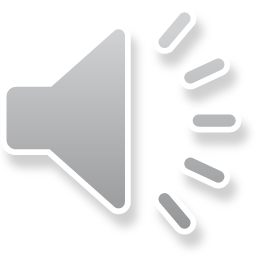 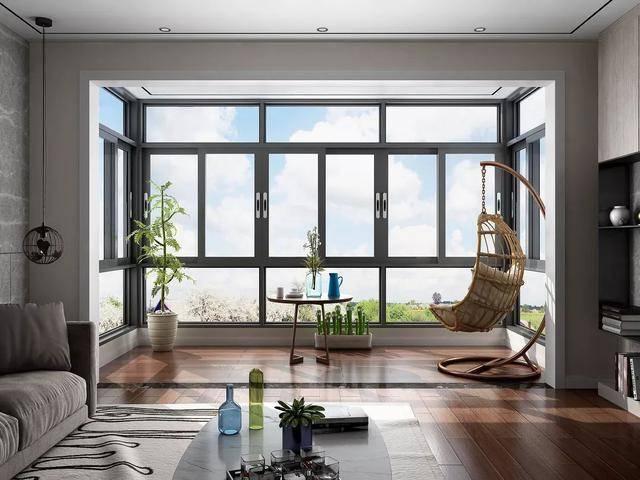 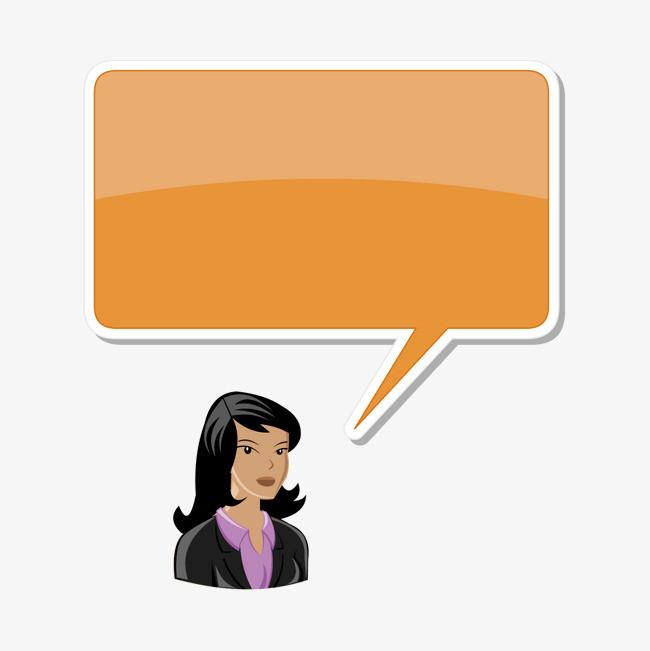 各位小组长，现已收到各小组的研究性学习成果，其中，郑宇晨这一小组完成得很好，内容丰富，值得表扬。
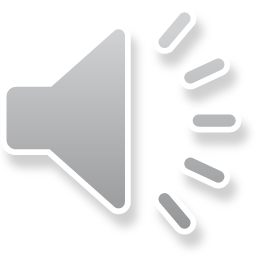 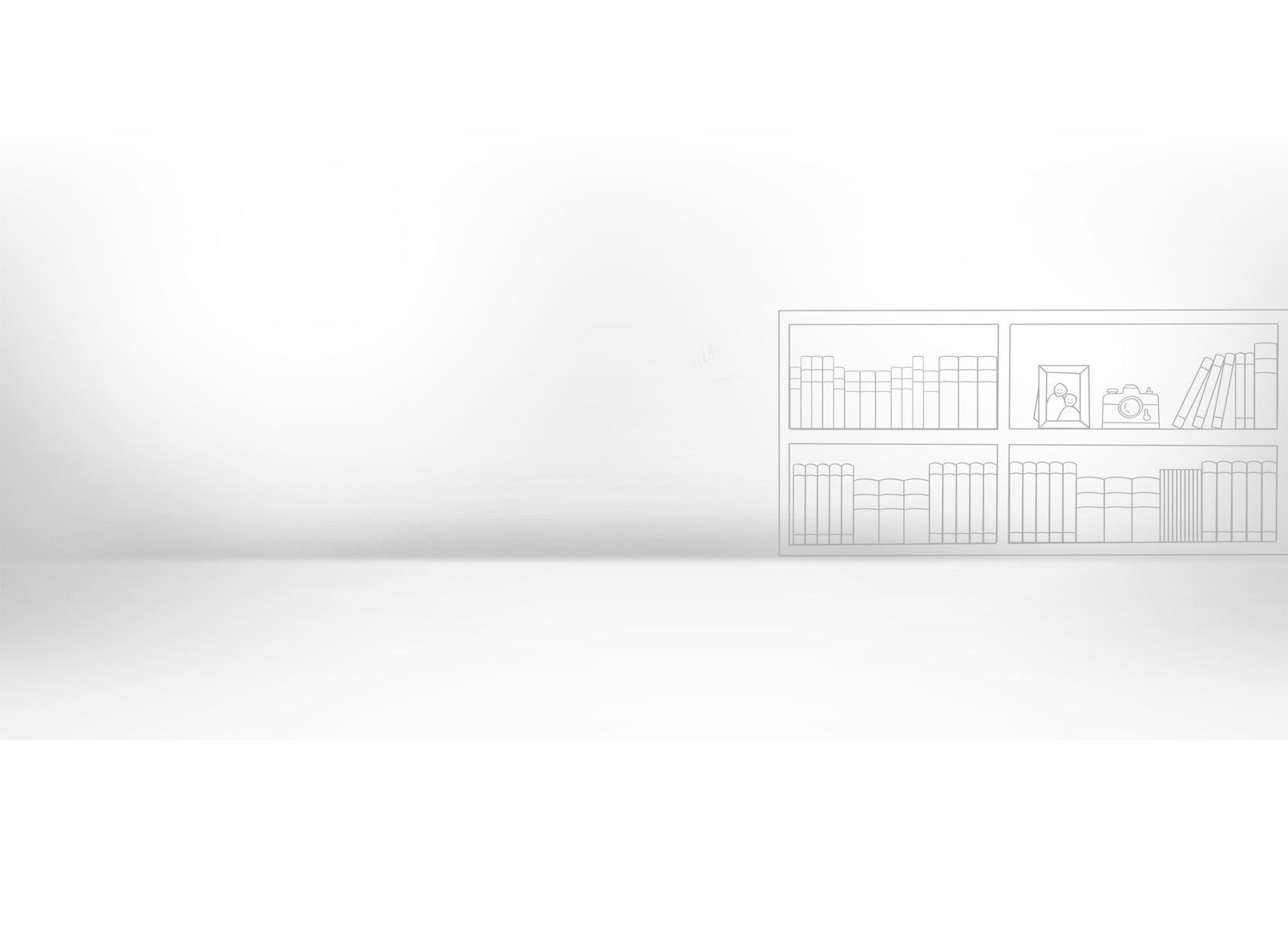 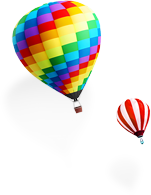 该怎么办呢？
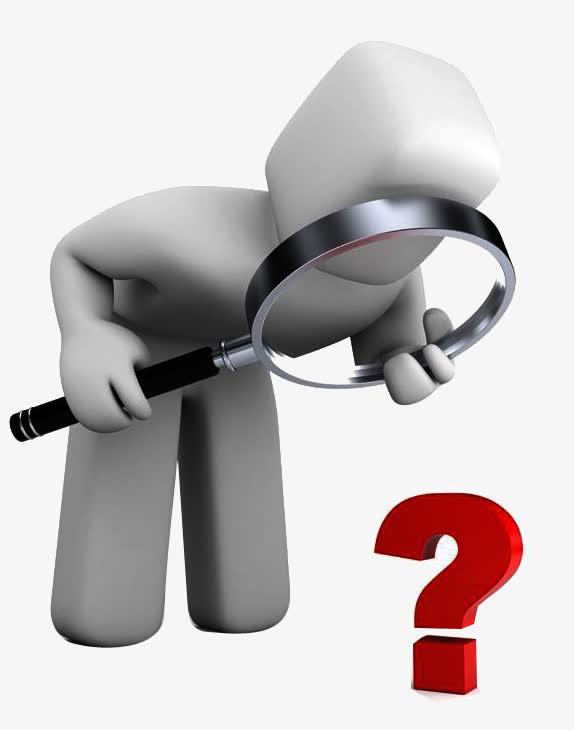 情景表演
《兵来将挡，水来土掩》
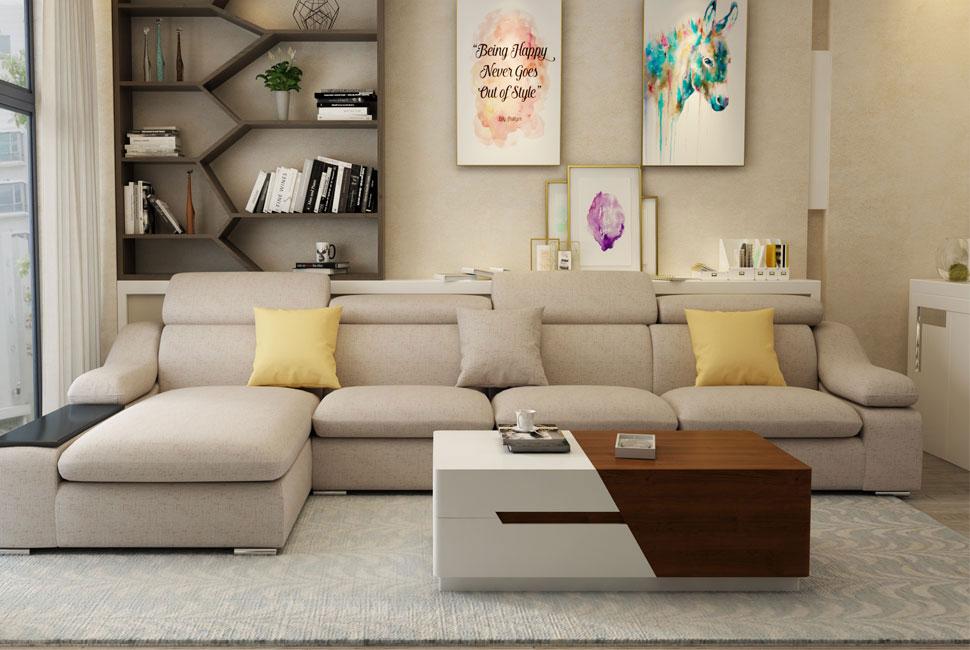 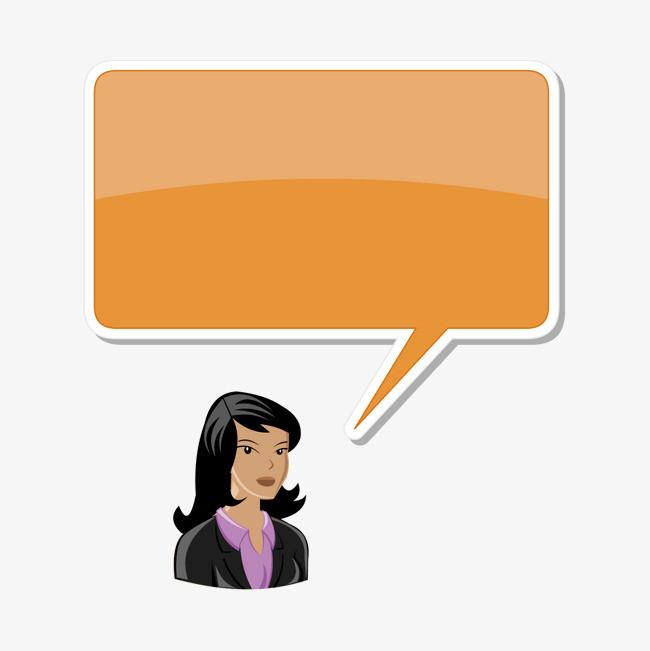 各位小队长，马上就要开学了，请大家尽快整理好本次活动的材料，形成研究性成果报告发给我，截止时间2月21日……
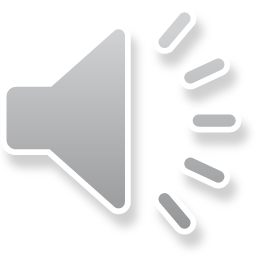 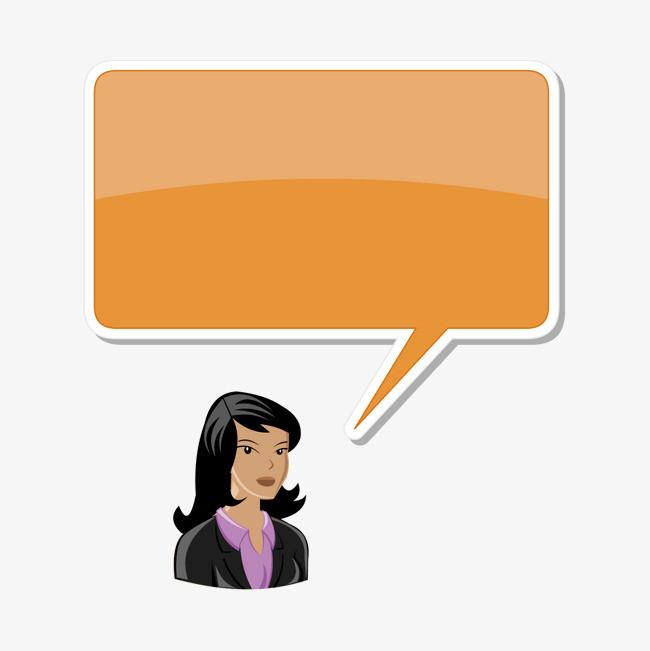 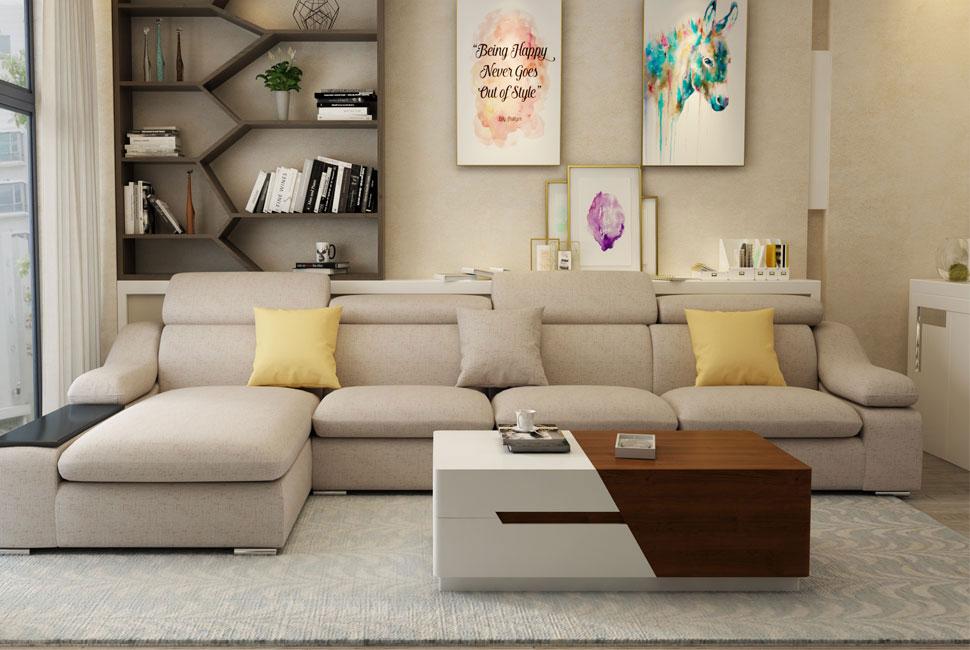 各位小组长，请于本周五之前制定好此次研究性学习活动的方案，要求分工合作，全员参与……
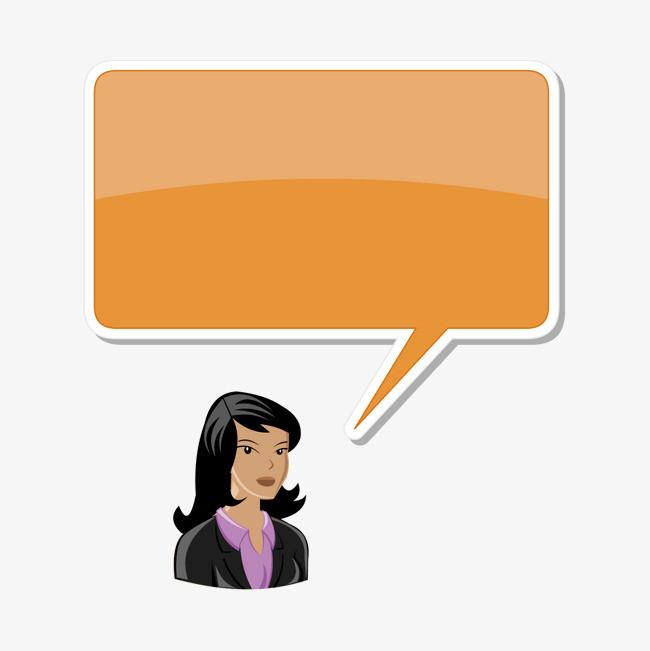 各位小队长，马上就要开学了，请大家尽快整理好本次活动的材料，形成研究性成果报告发给我，截止时间2月21日……
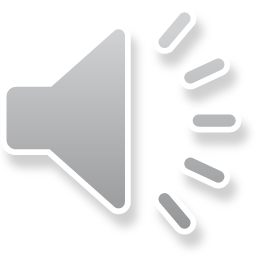 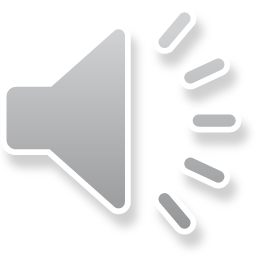 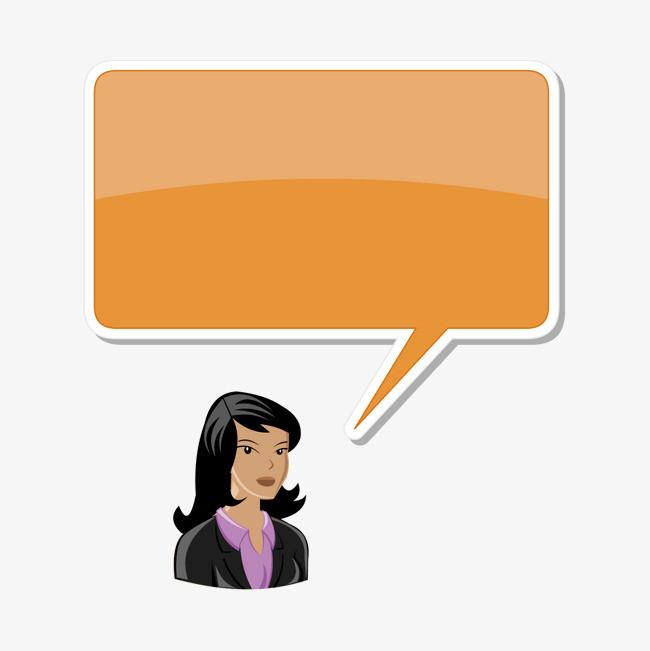 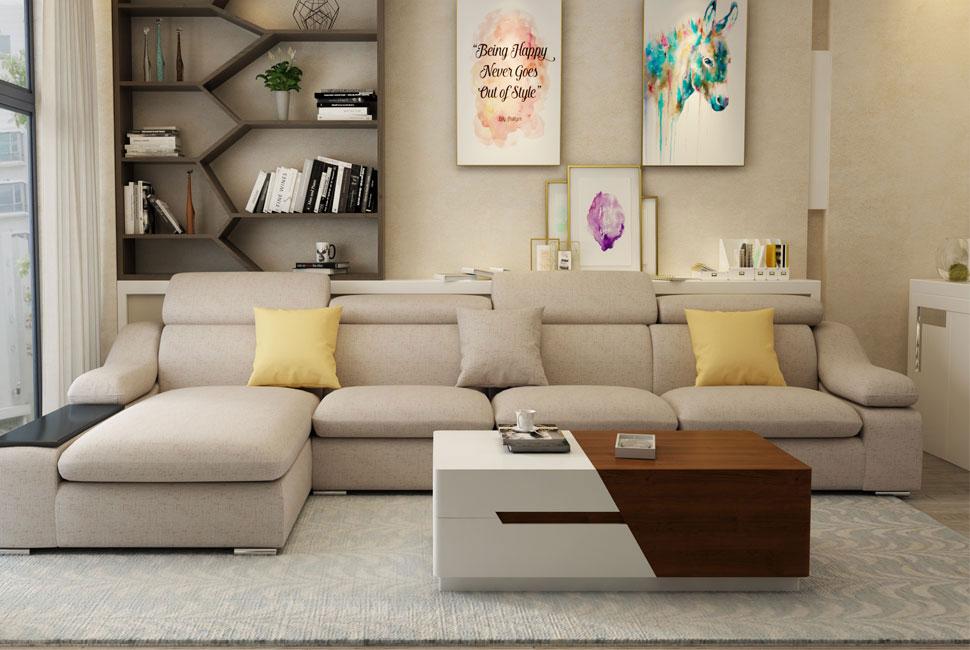 各位小组长，请于过年前带领组员完成研究性学习活动，注意材料的收集，比如采访稿、活动照片、活动心得等……
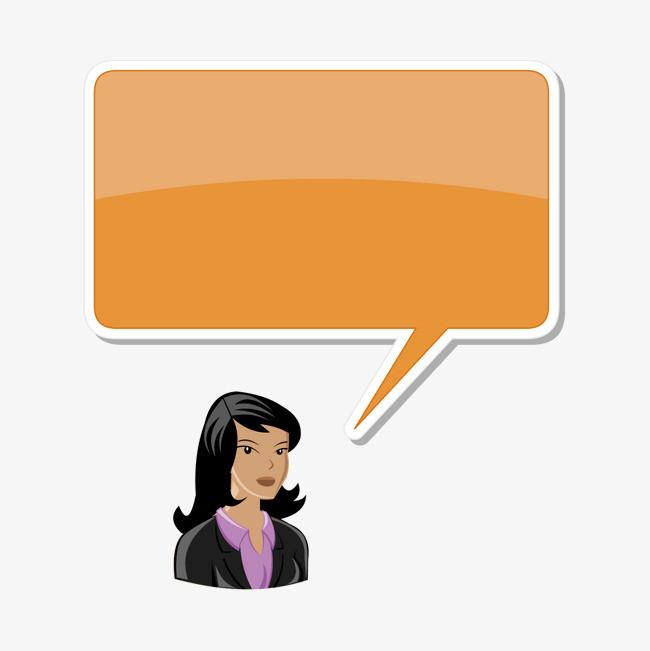 各位小队长，马上就要开学了，请大家尽快整理好本次活动的材料，形成研究性成果报告发给我，截止时间2月21日……
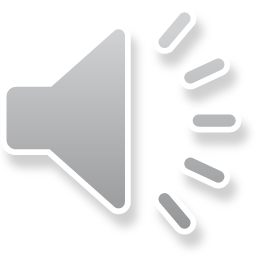 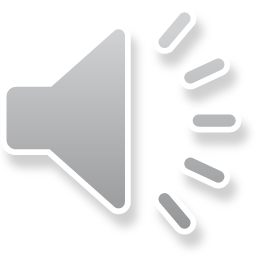 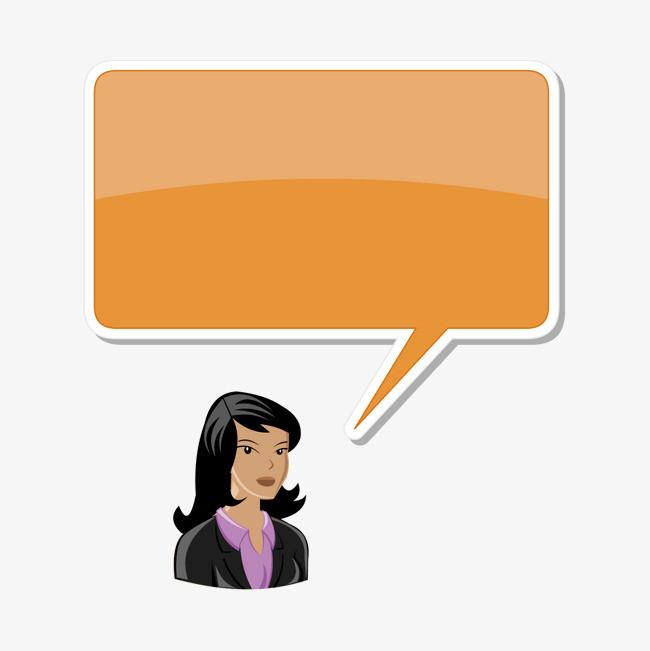 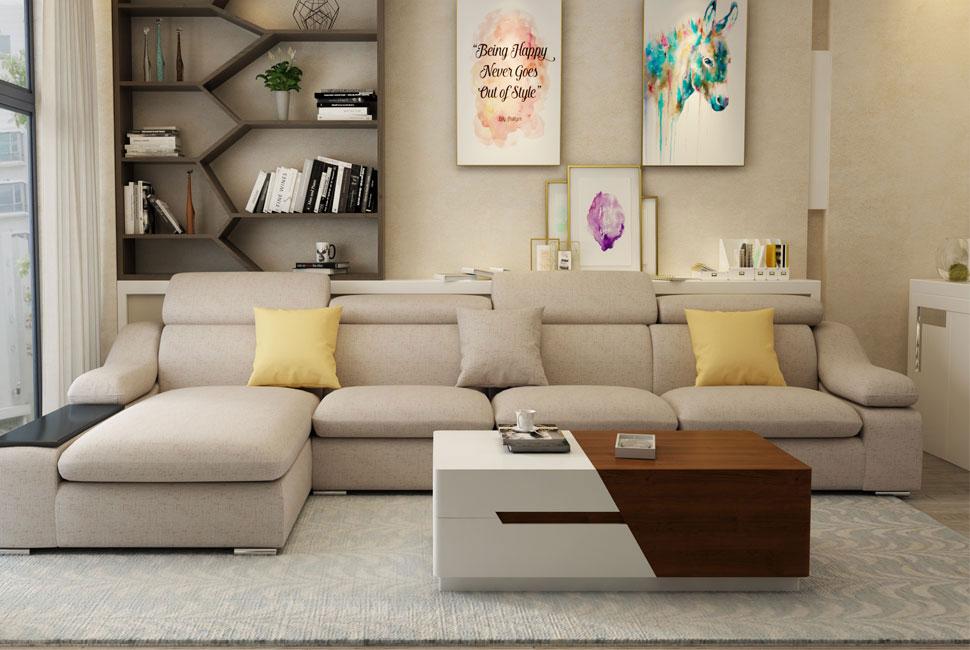 各位小组长，马上就要开学了，请大家尽快整理好本次活动的材料，形成研究性成果报告发给我，截止时间2月21日……
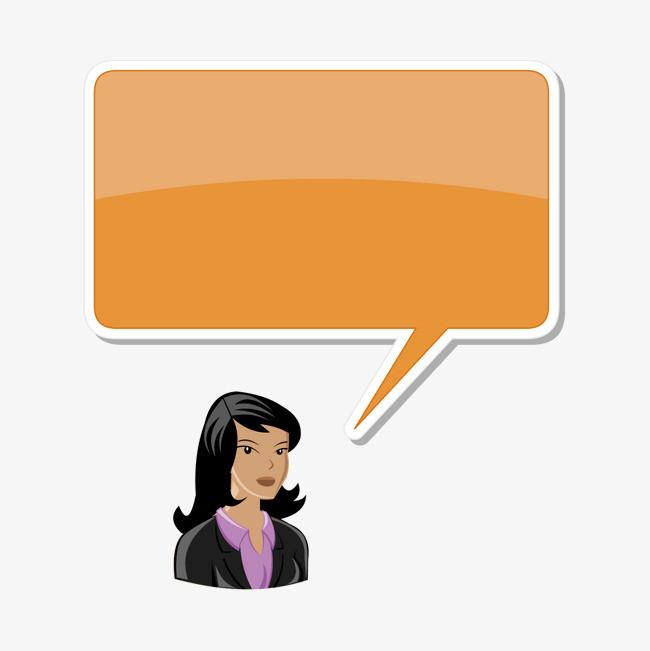 各位小队长，马上就要开学了，请大家尽快整理好本次活动的材料，形成研究性成果报告发给我，截止时间2月21日……
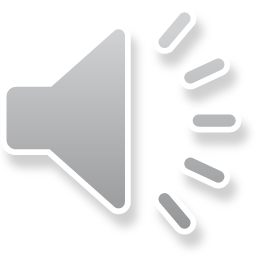 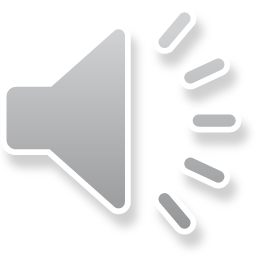 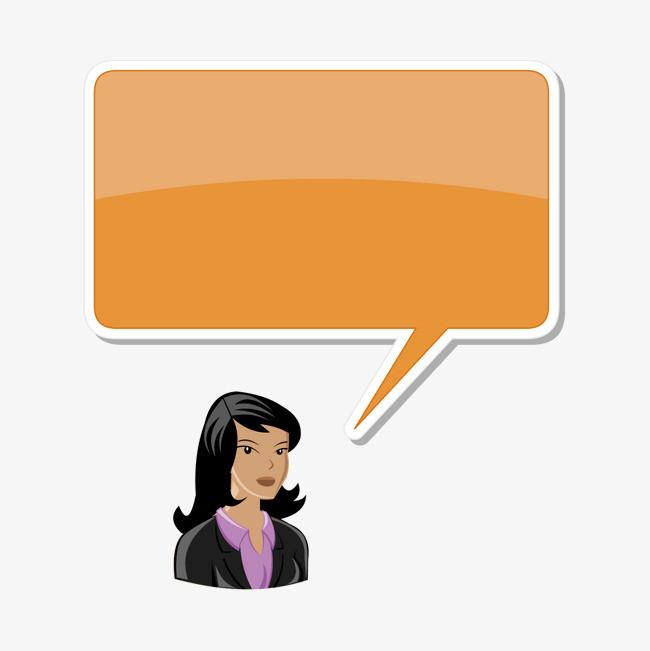 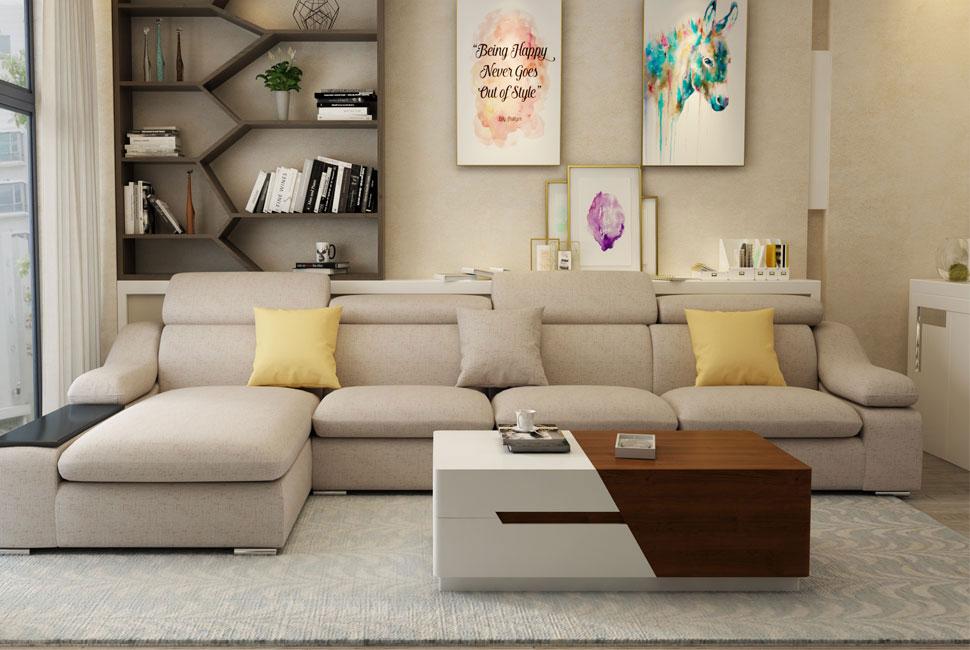 顾筱洋，刚刚周老师看了你们的研究性学习成果，发现过程性材料不够完整，还有一部分竟是从网上下载下来的，怎么回事？
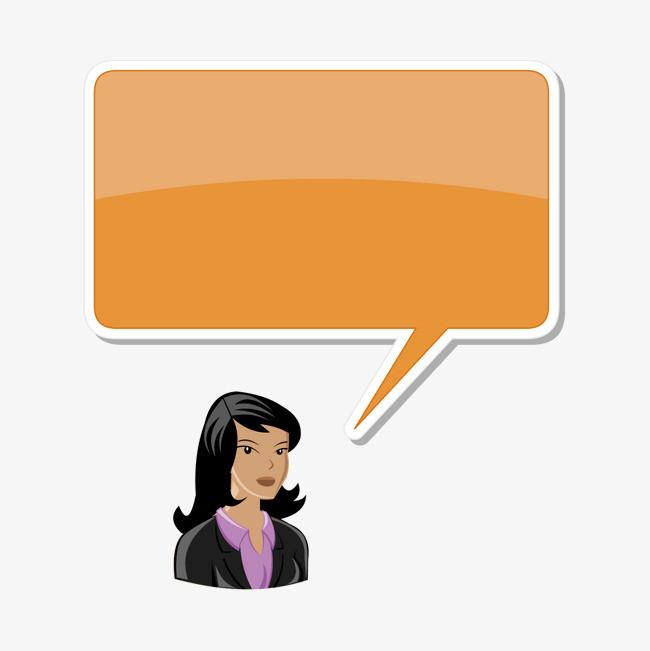 各位小队长，马上就要开学了，请大家尽快整理好本次活动的材料，形成研究性成果报告发给我，截止时间2月21日……
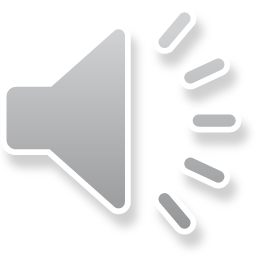 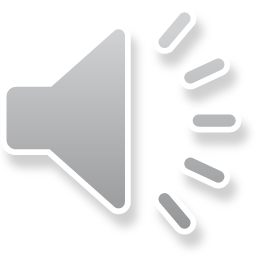 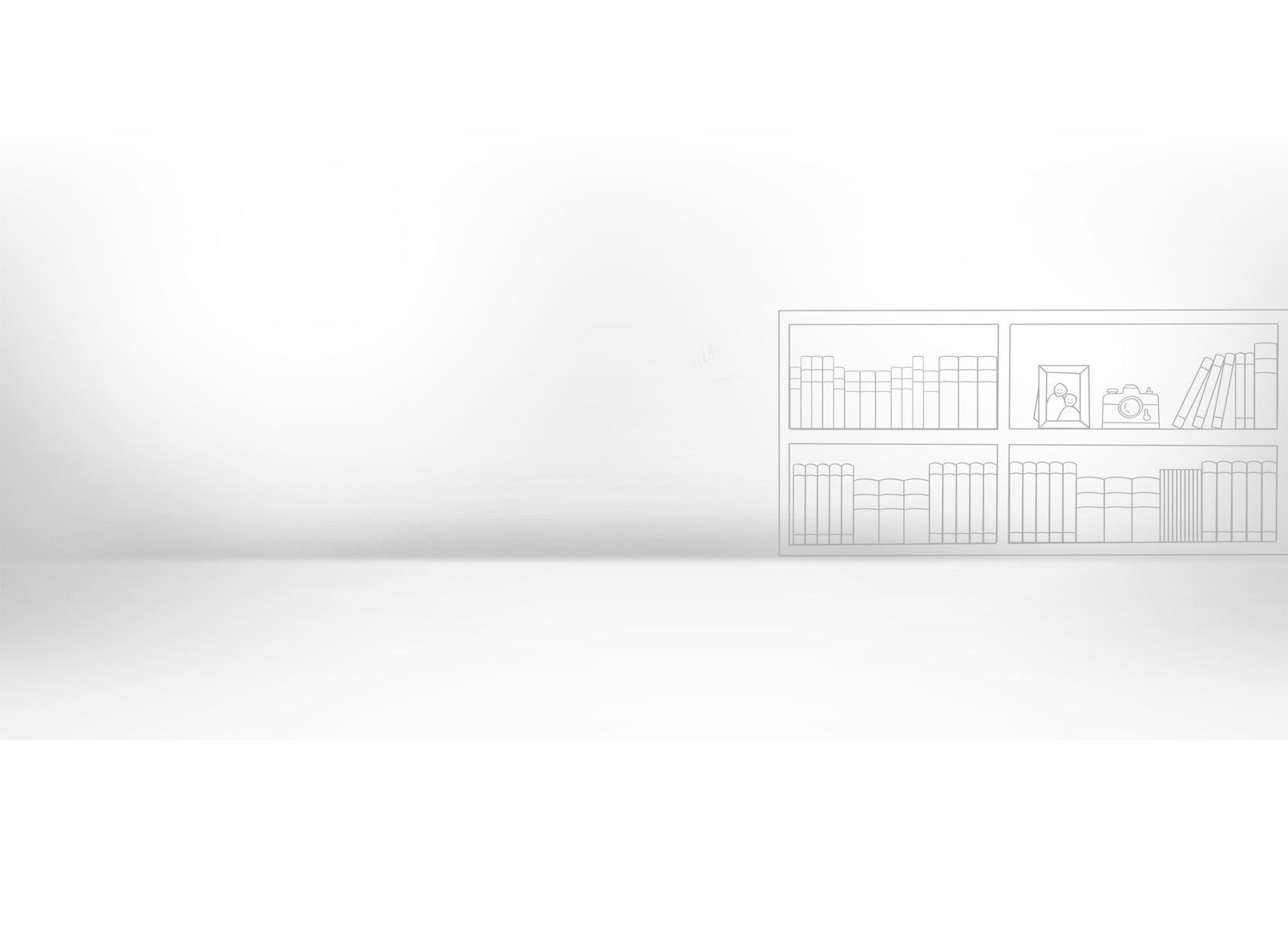 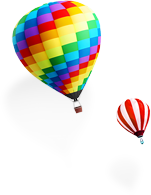 该怎么办呢？
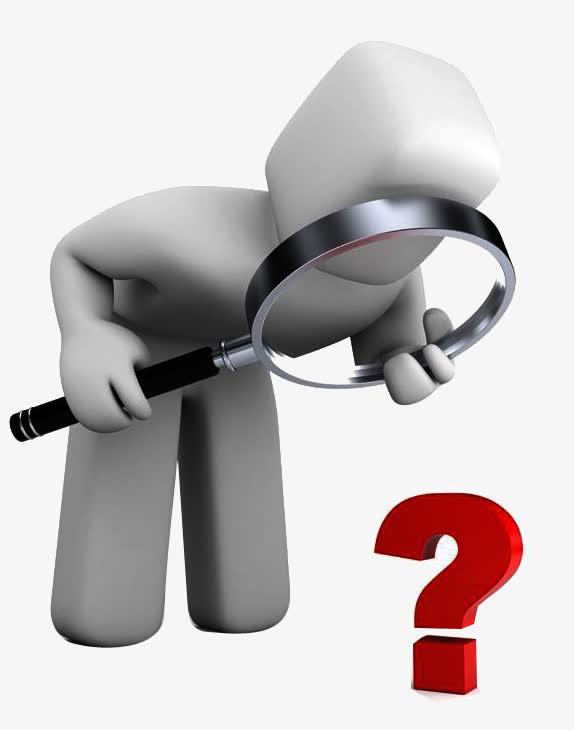 议一议：
你同意他们的做法吗？
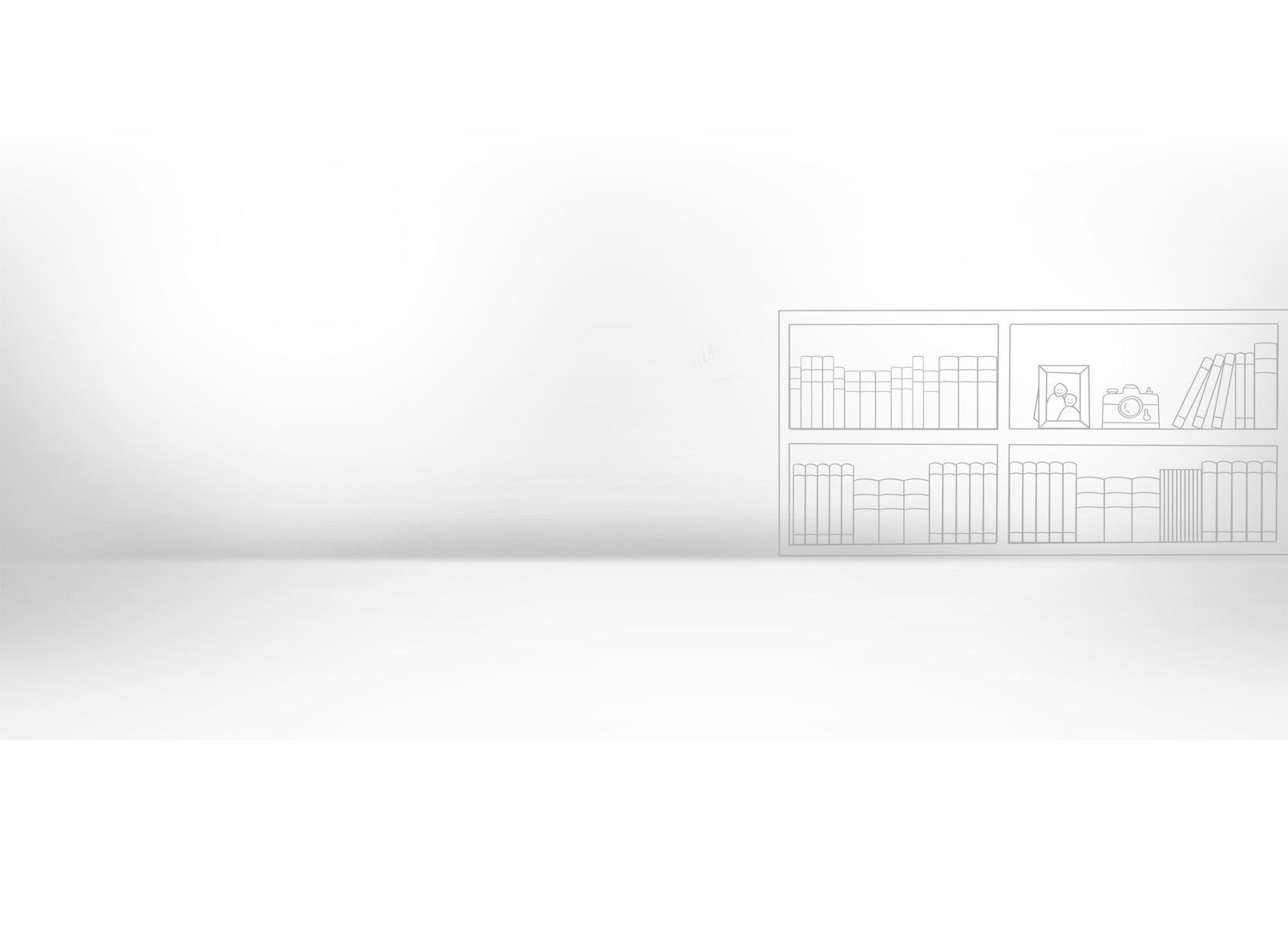 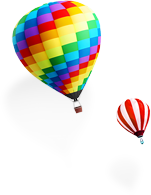 该怎么办呢？
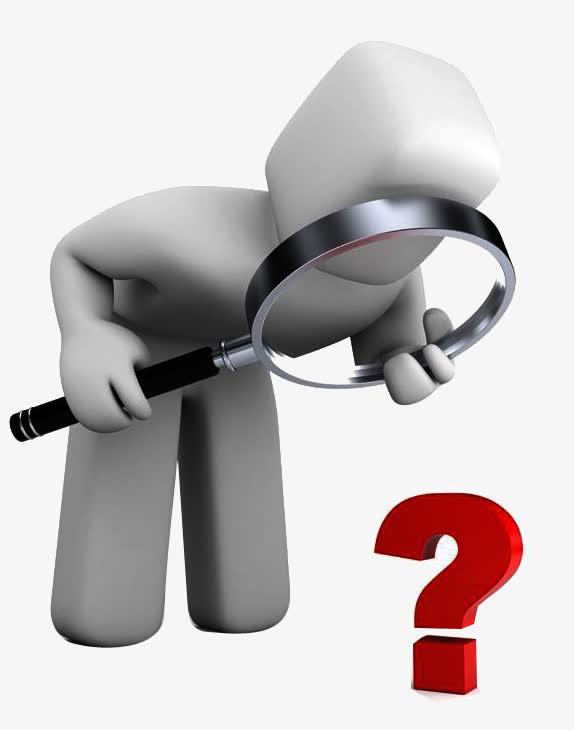 聊一聊：
合作时还碰到什么问题？
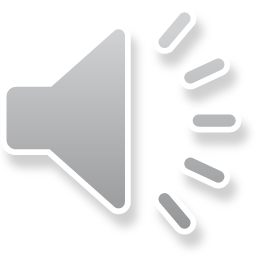 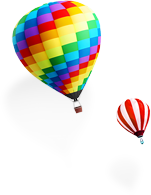 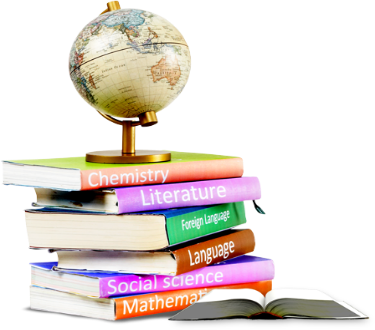 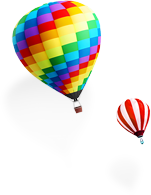 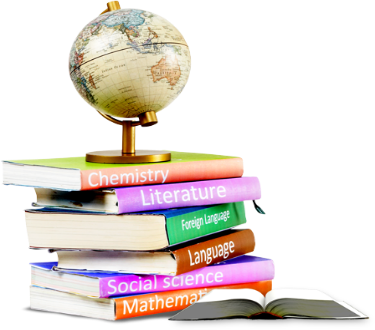 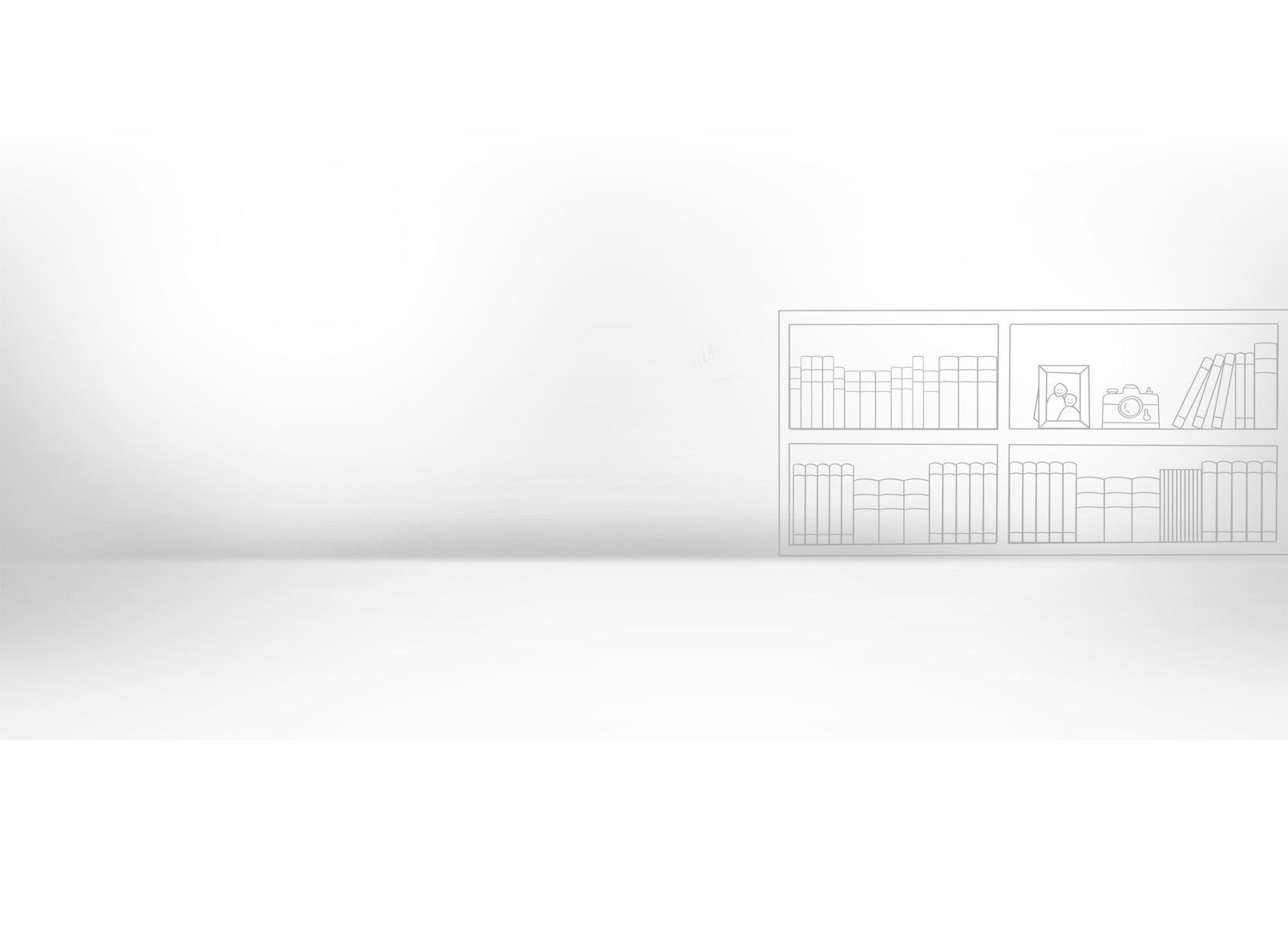 故事分享
 《中老年人的掌上医疗生活》
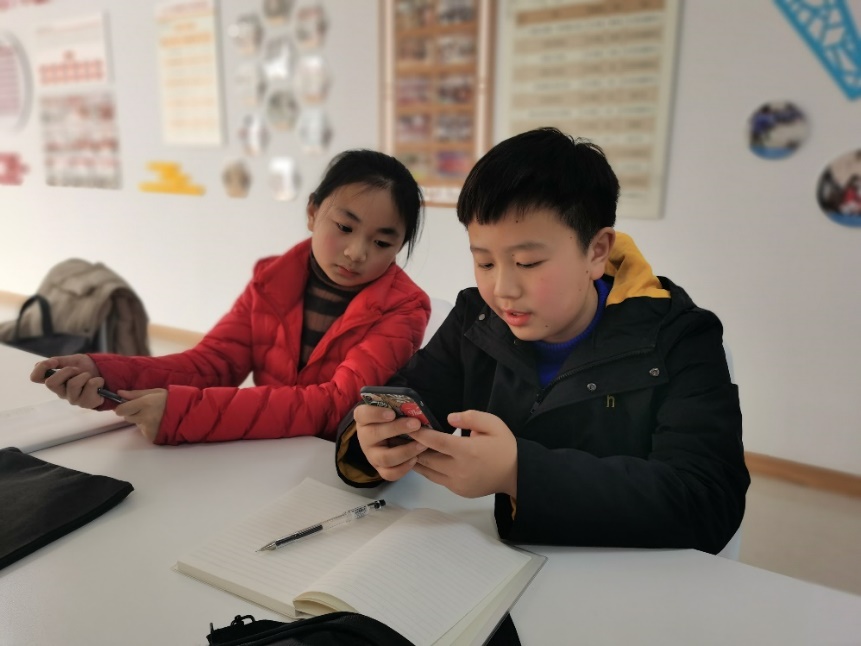 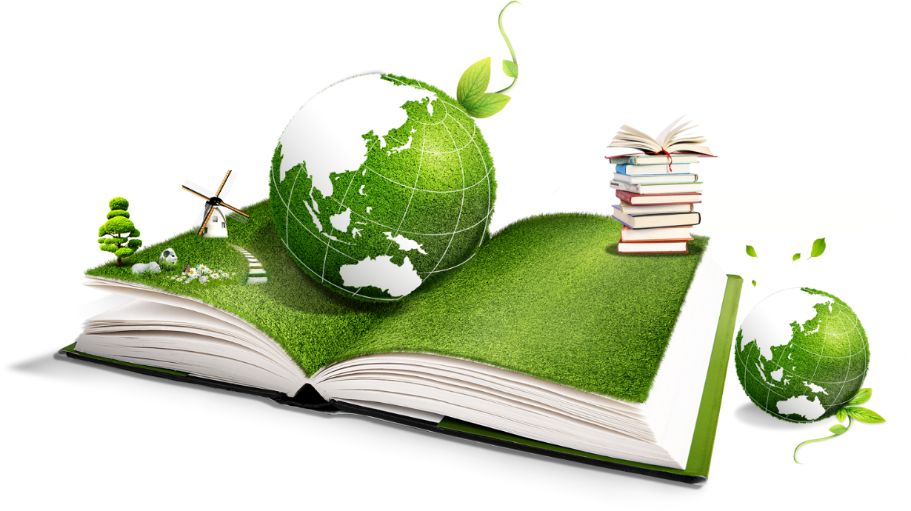 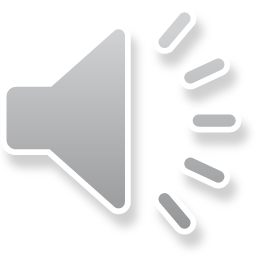 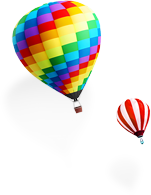 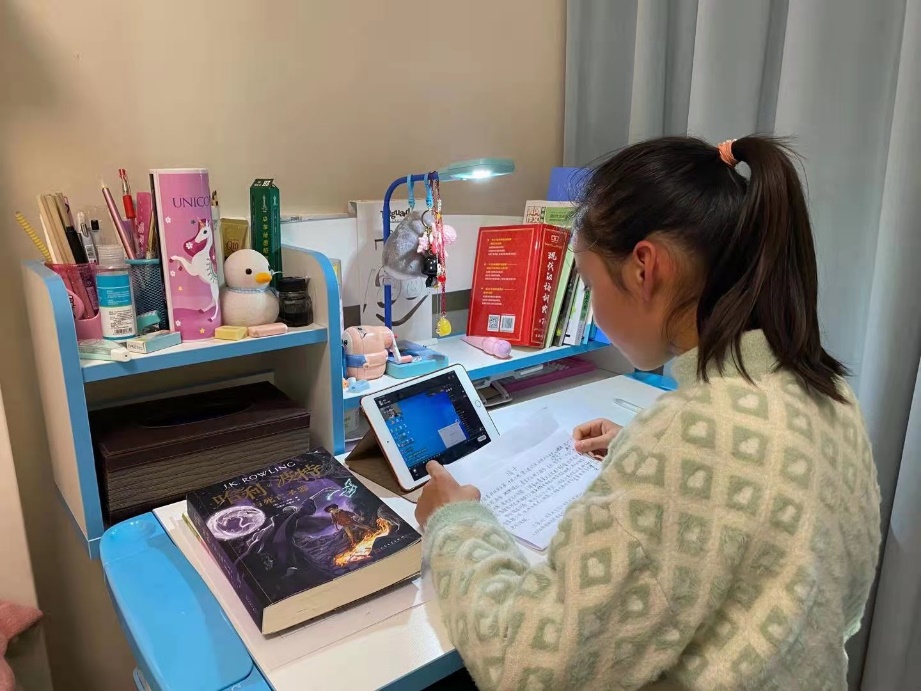 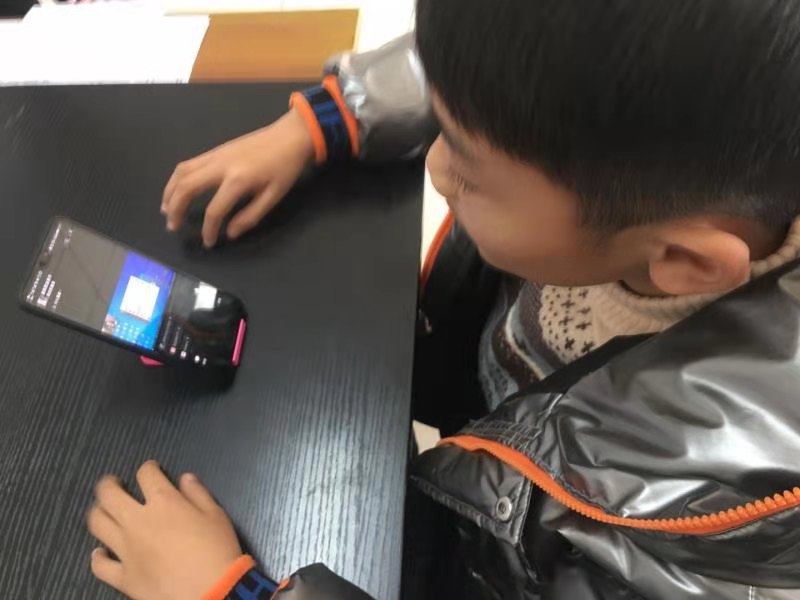 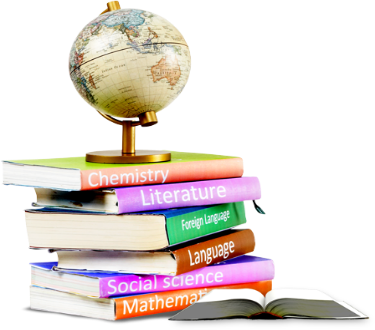 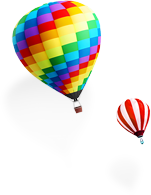 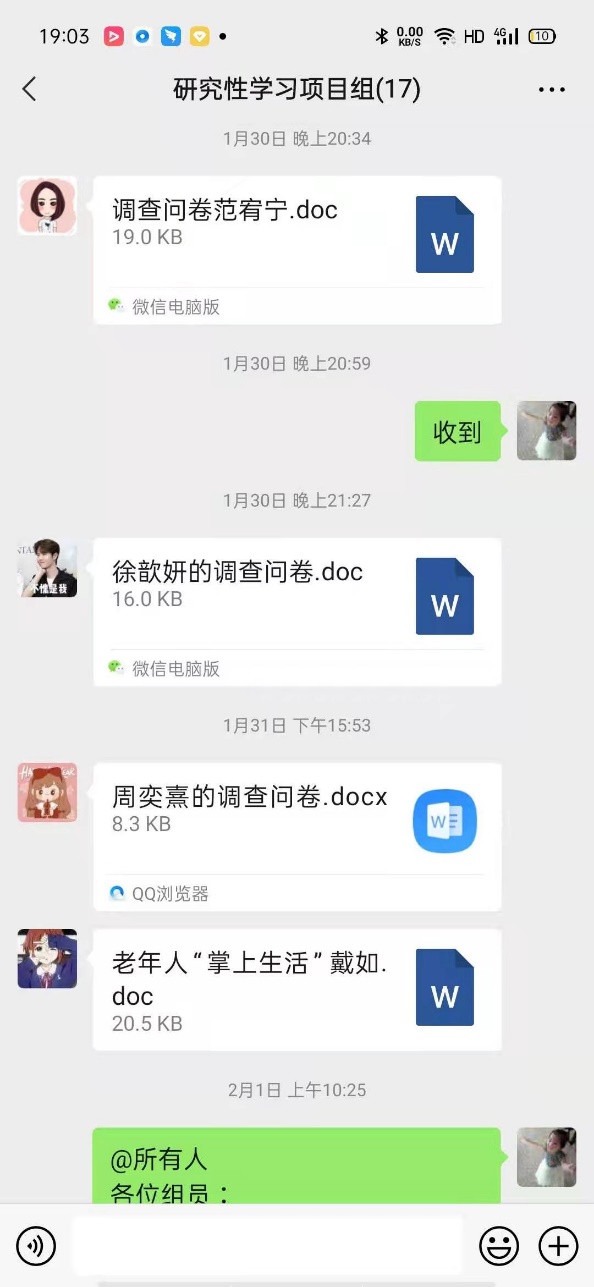 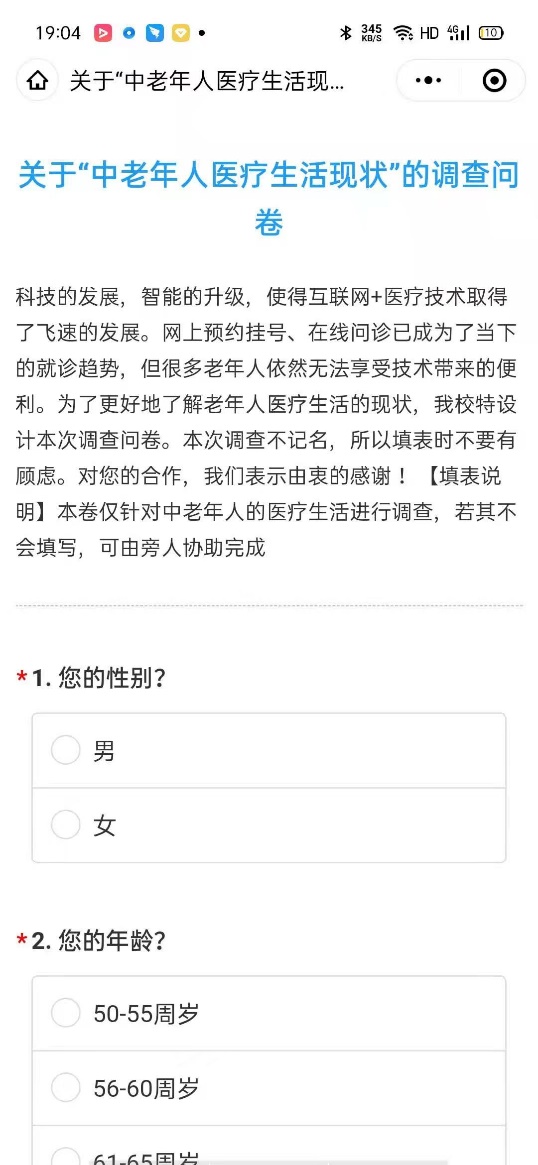 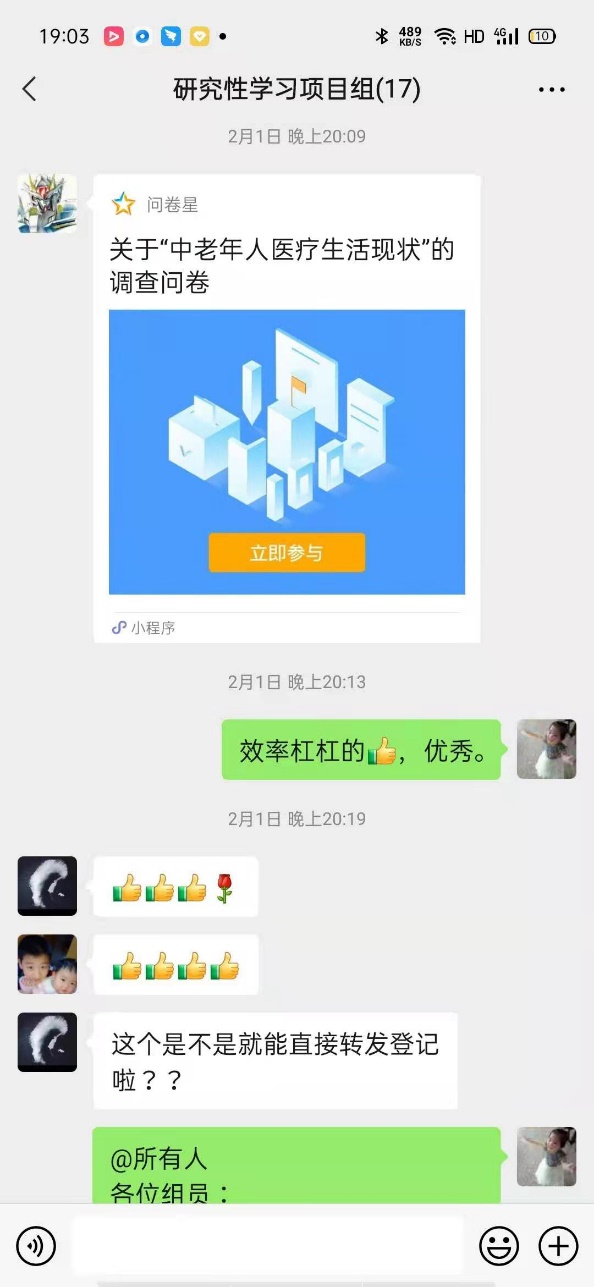 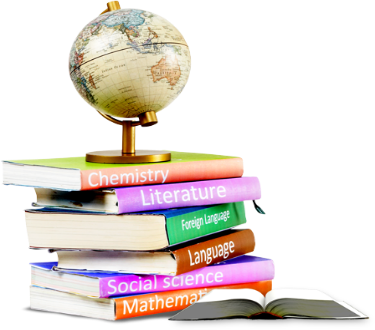 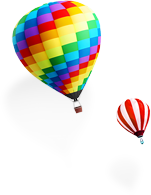 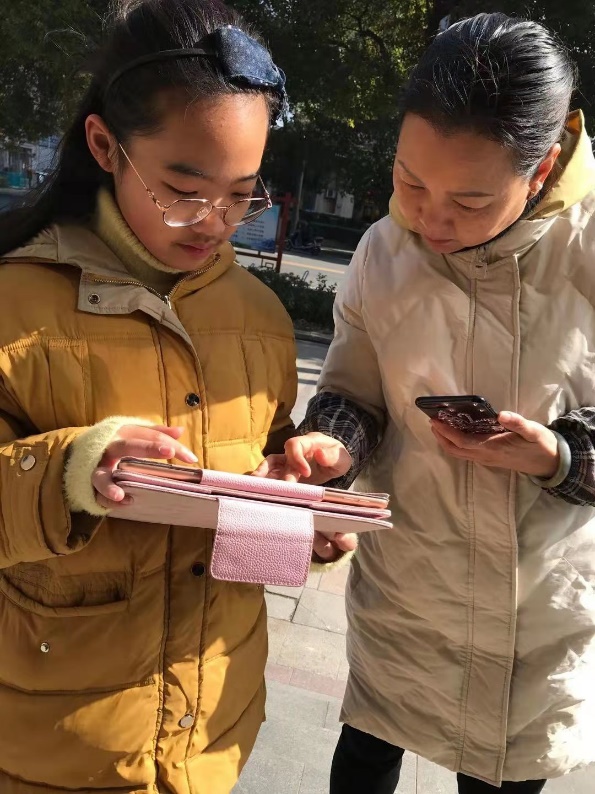 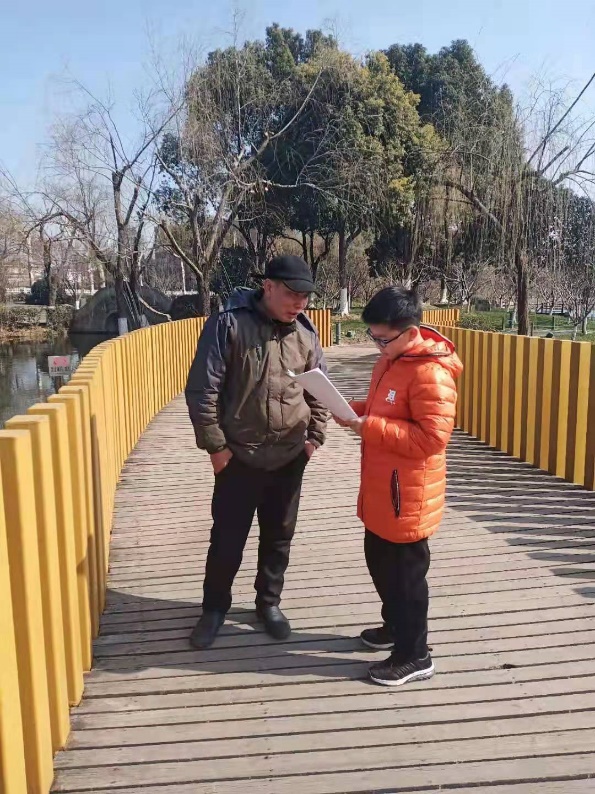 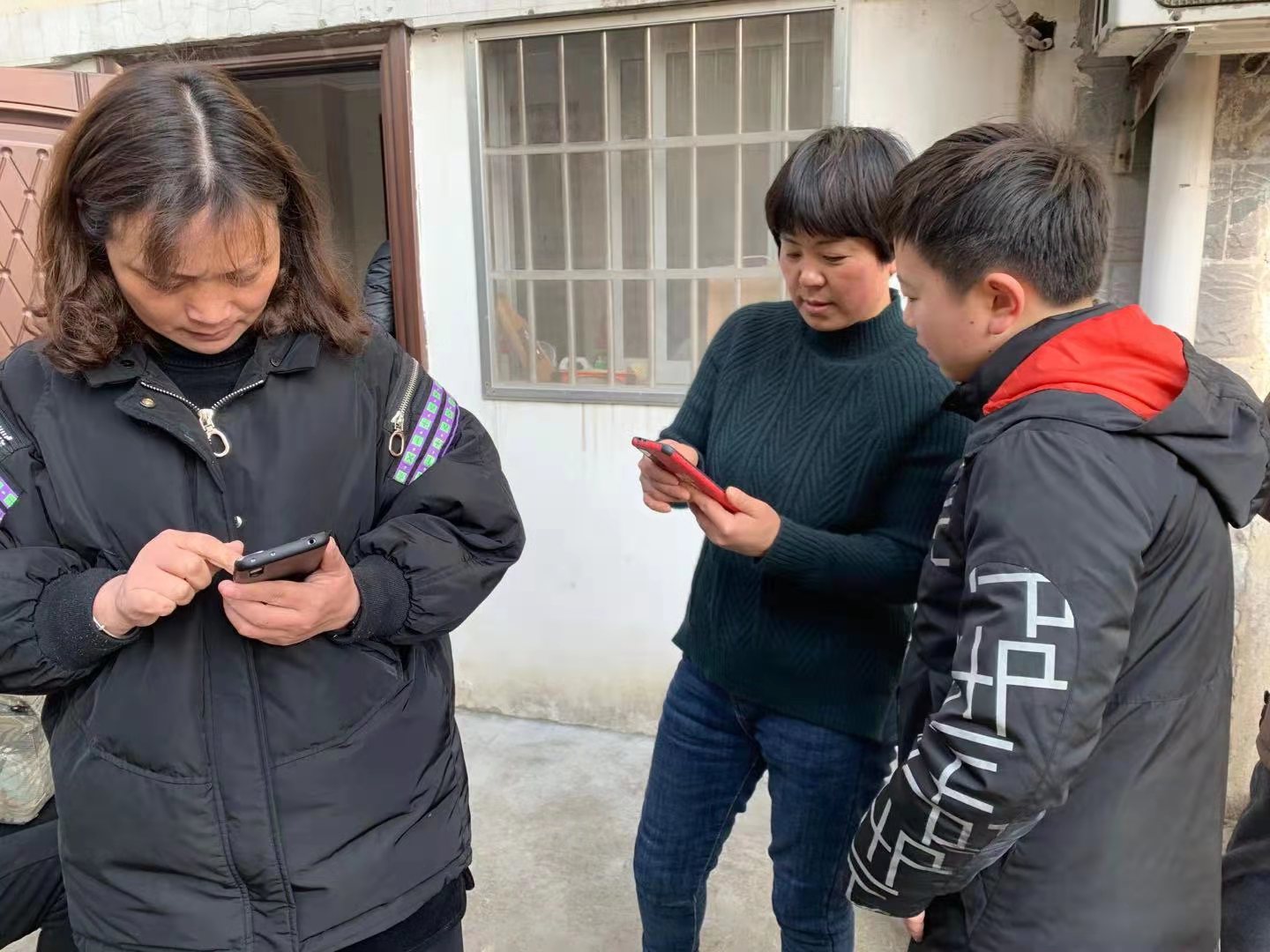 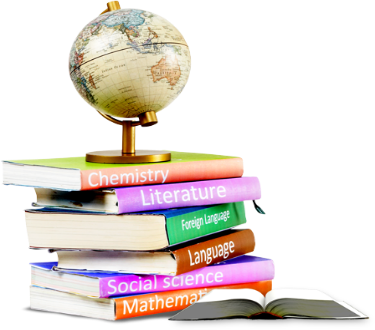 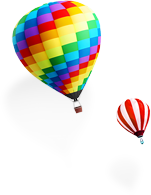 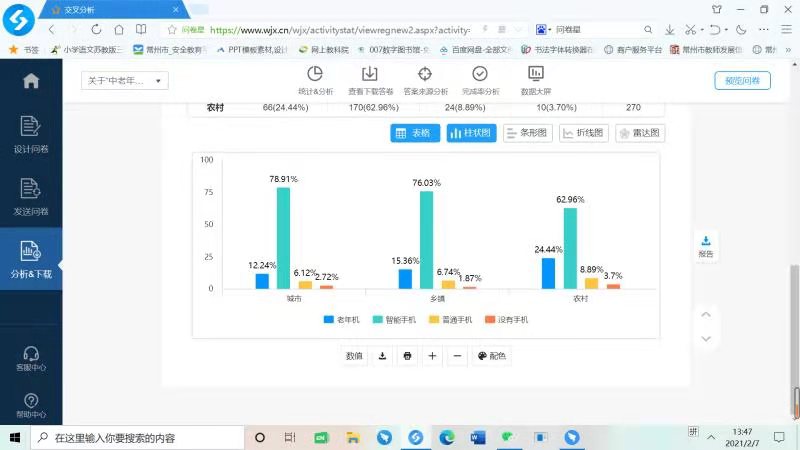 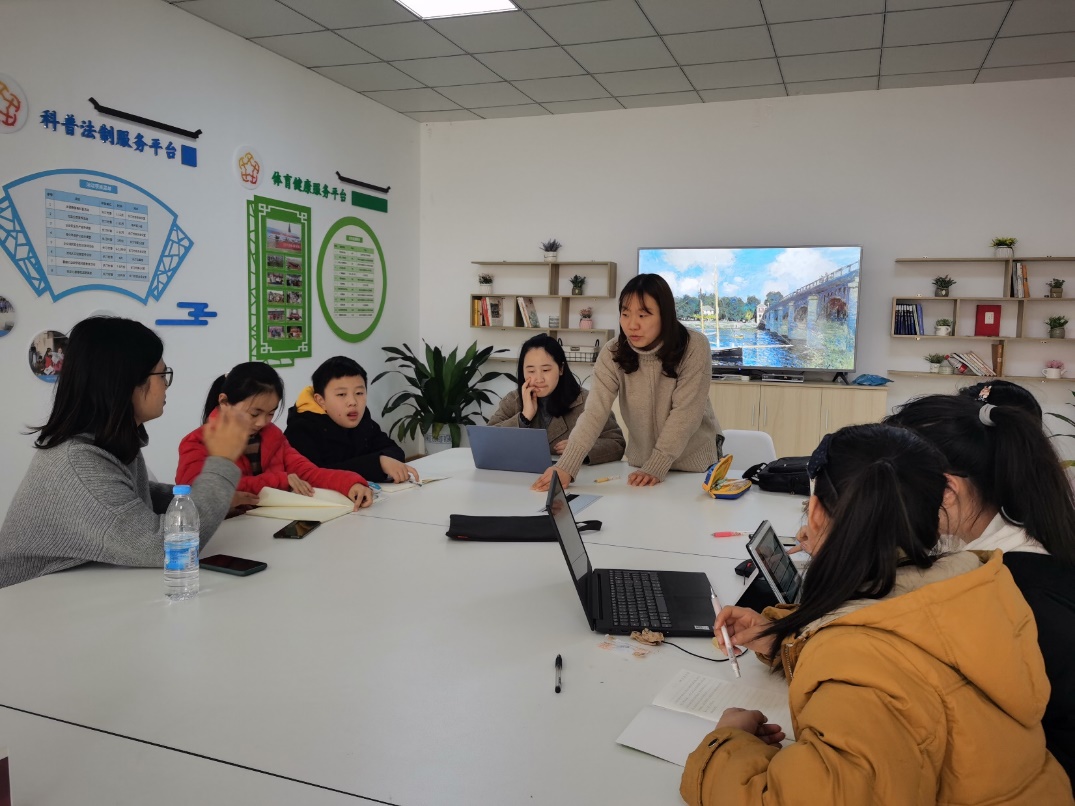 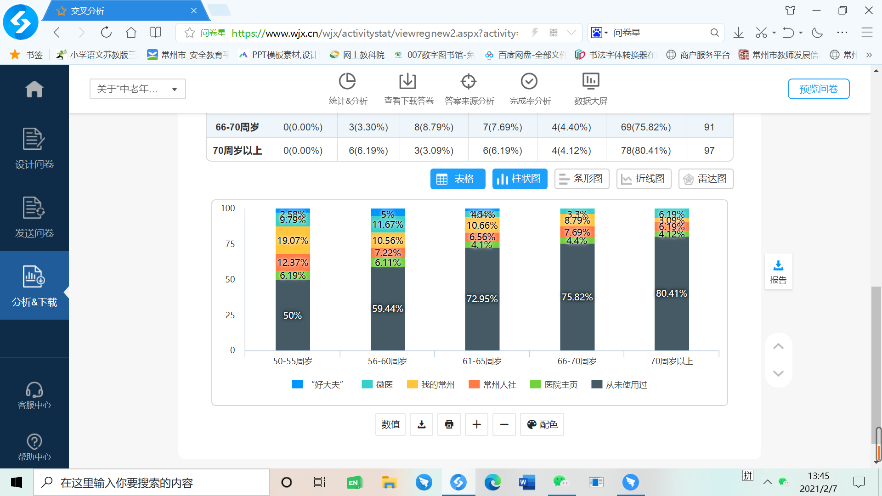 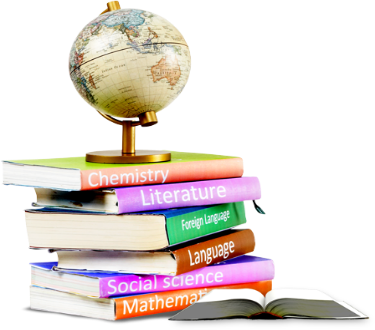 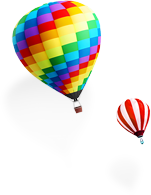 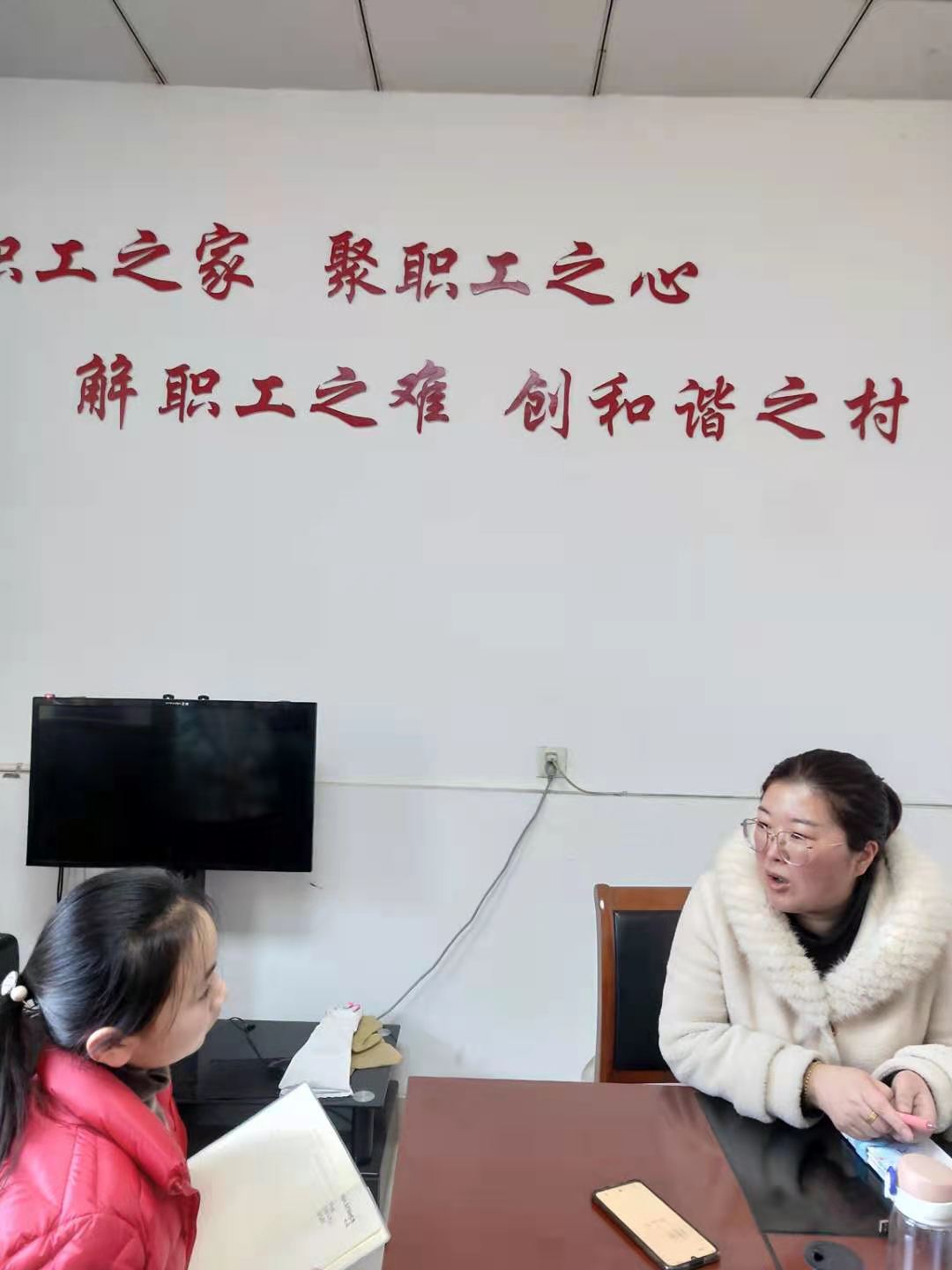 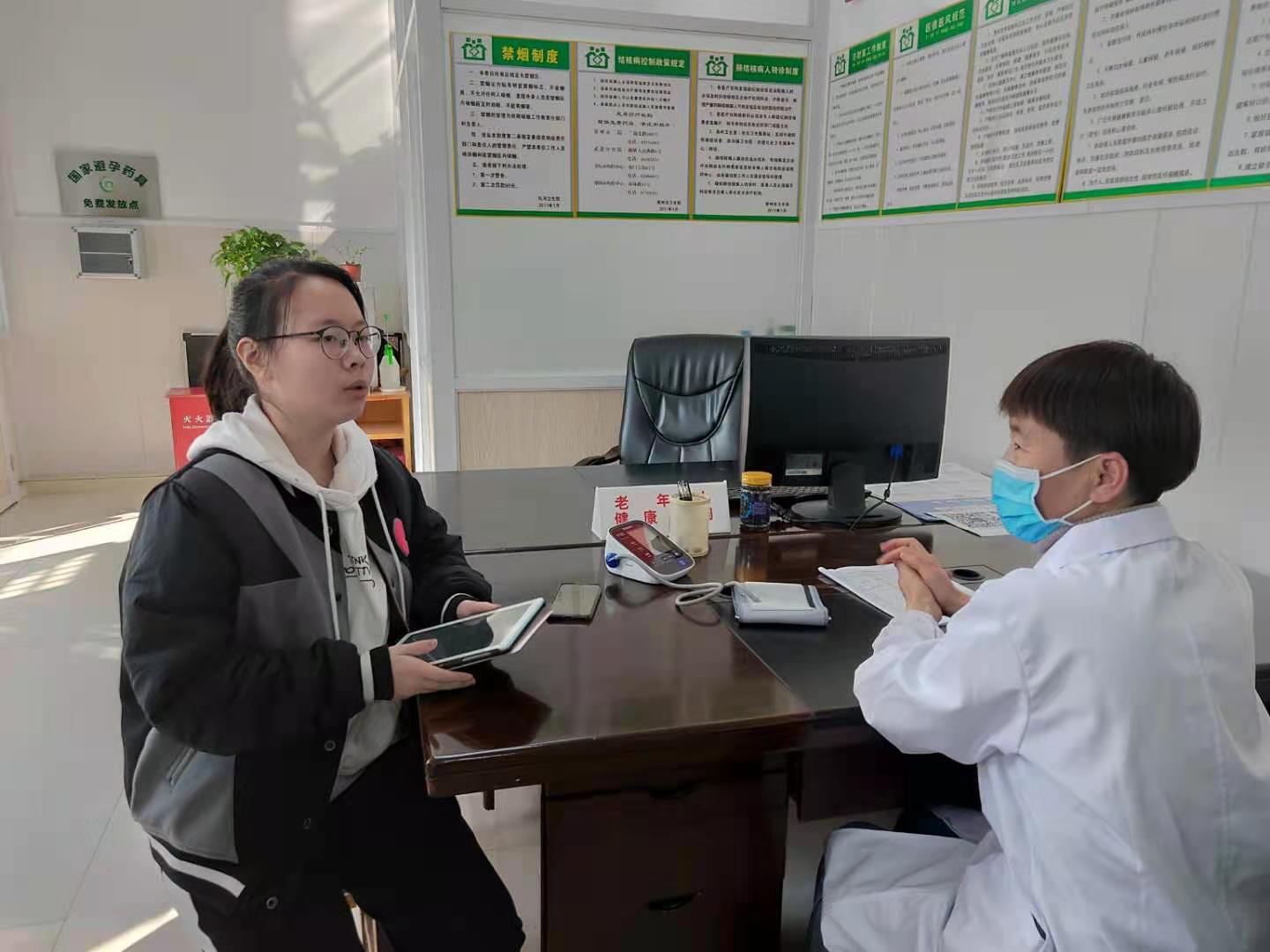 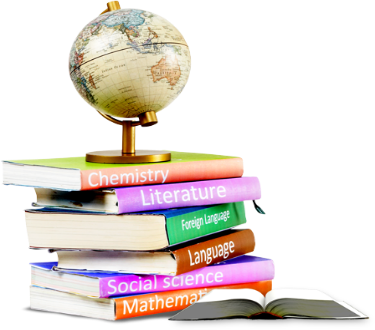 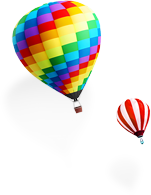 “老有所医”
——一款专属于中老年人的掌上医疗APP
产品名称：老有所医
适用人群：广大中老年人
设计说明：整个logo由夕阳、“十”字、字母“LNR”以及手拿拐杖的两个老人组成。其中，“十”字代表医疗，其他三部分均指向“老人”这一元素，一目了然。
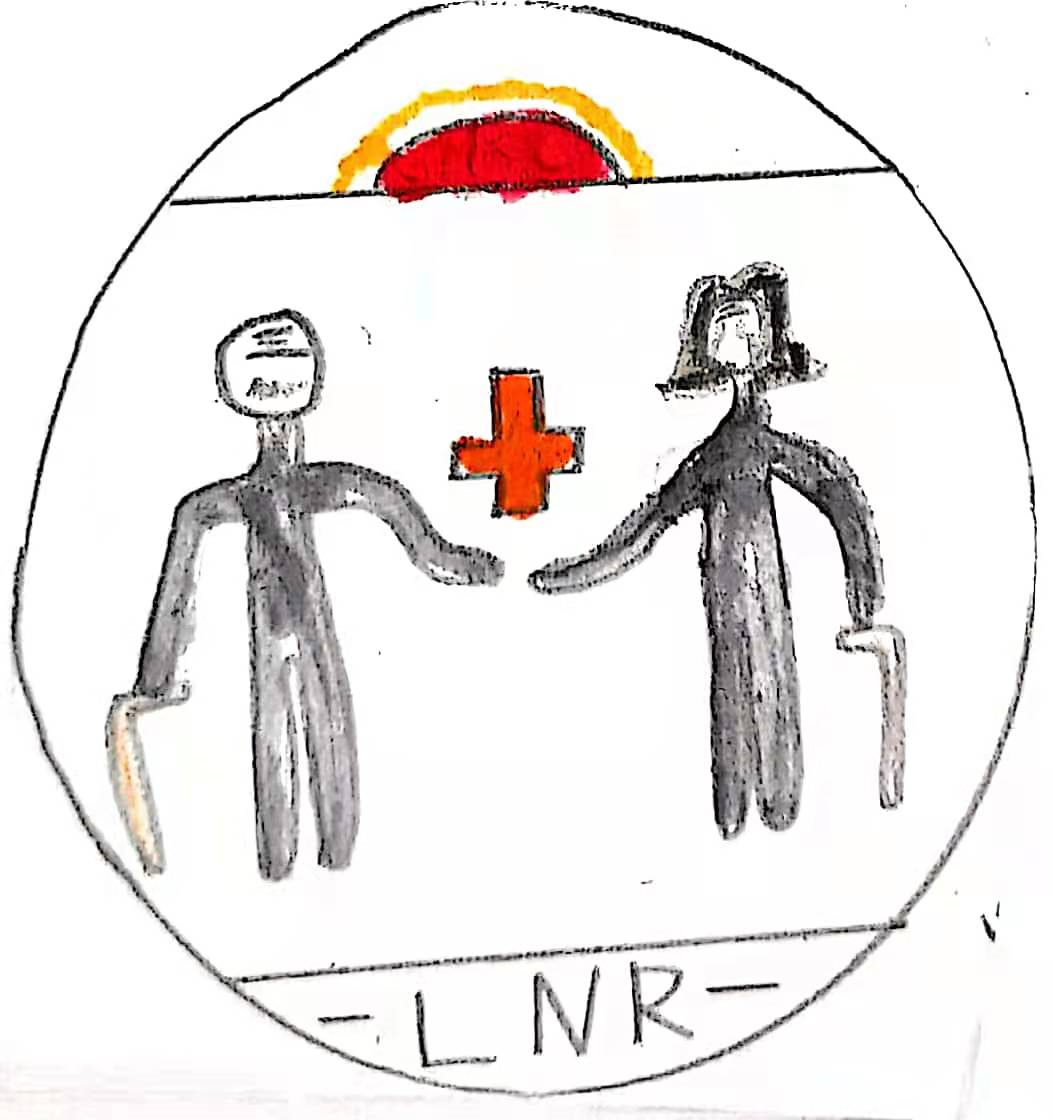 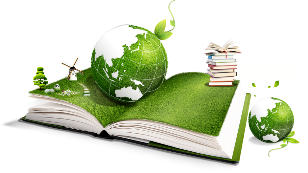 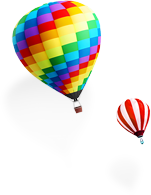 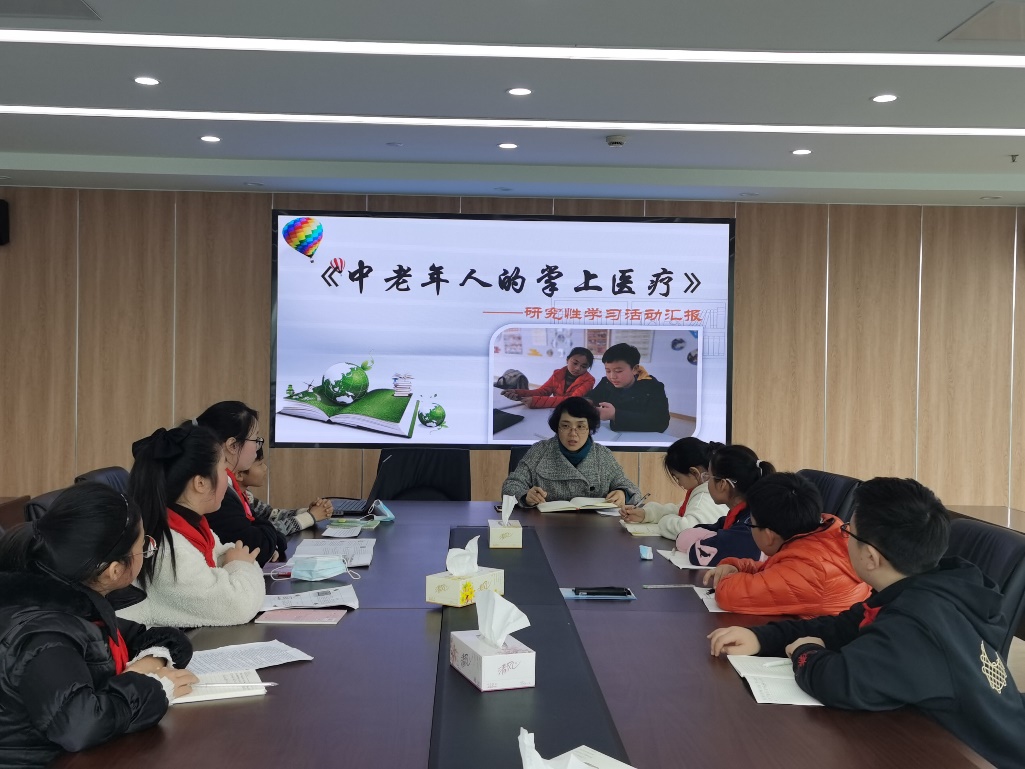 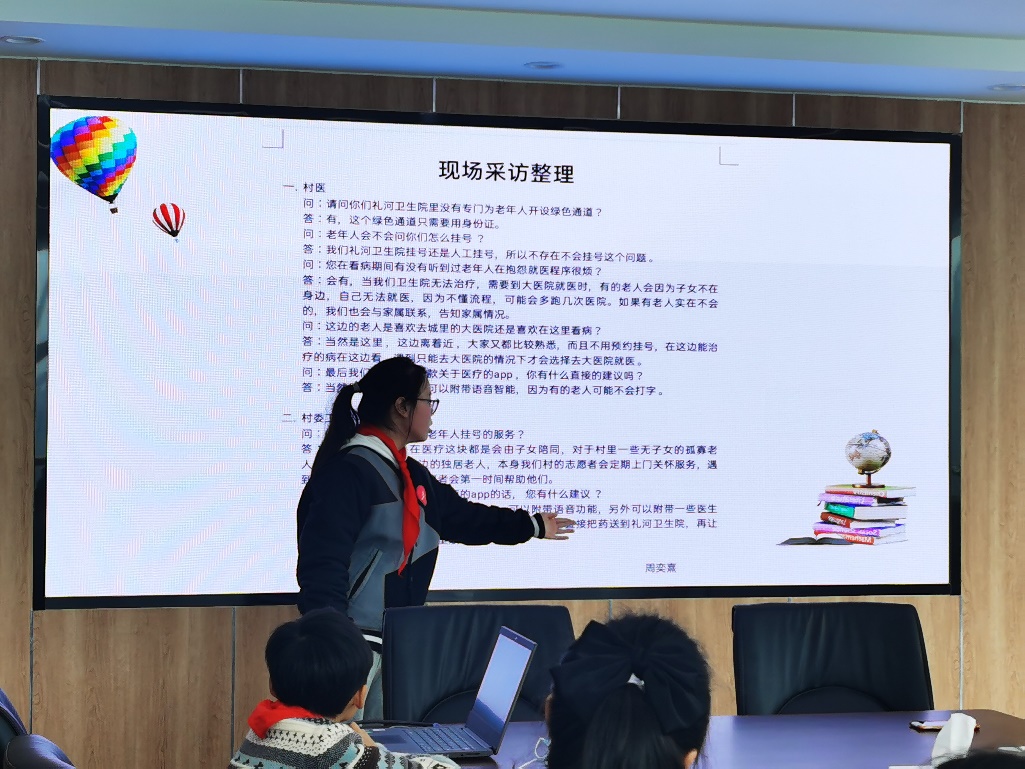 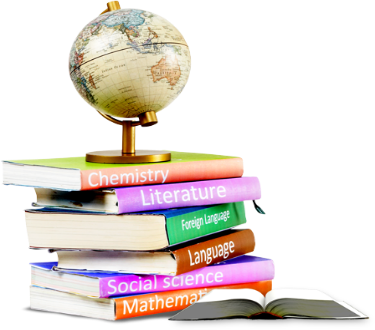 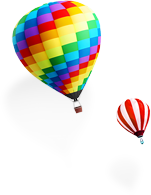 “老有所医”
——一款专属于中老年人的掌上医疗APP
产品名称：老有所医
适用人群：广大中老年人
设计说明：整个logo由夕阳、“十”字、字母“LNR”以及手拿拐杖的两个老人组成。其中，“十”字代表医疗，其他三部分均指向“老人”这一元素，一目了然。
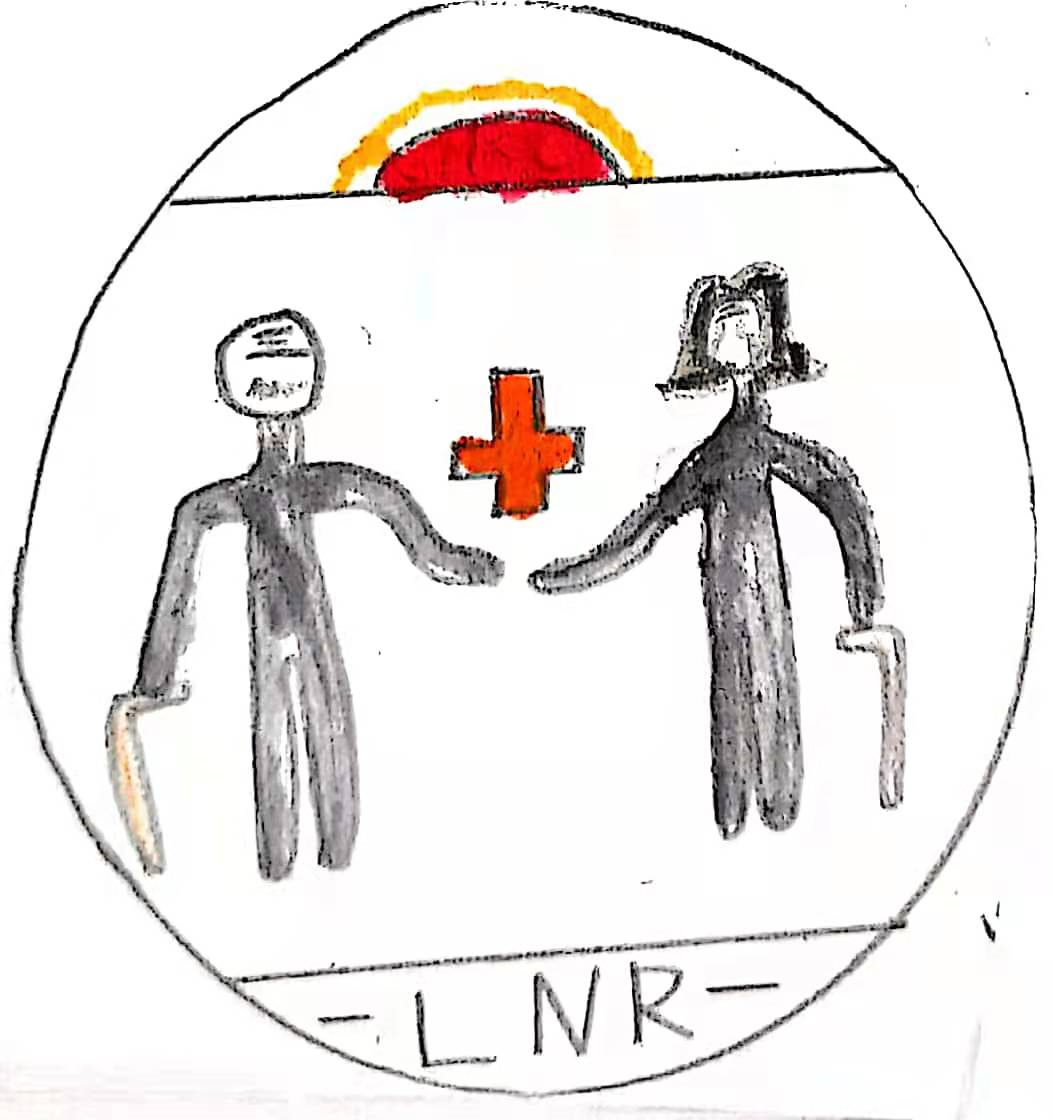 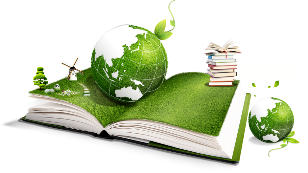 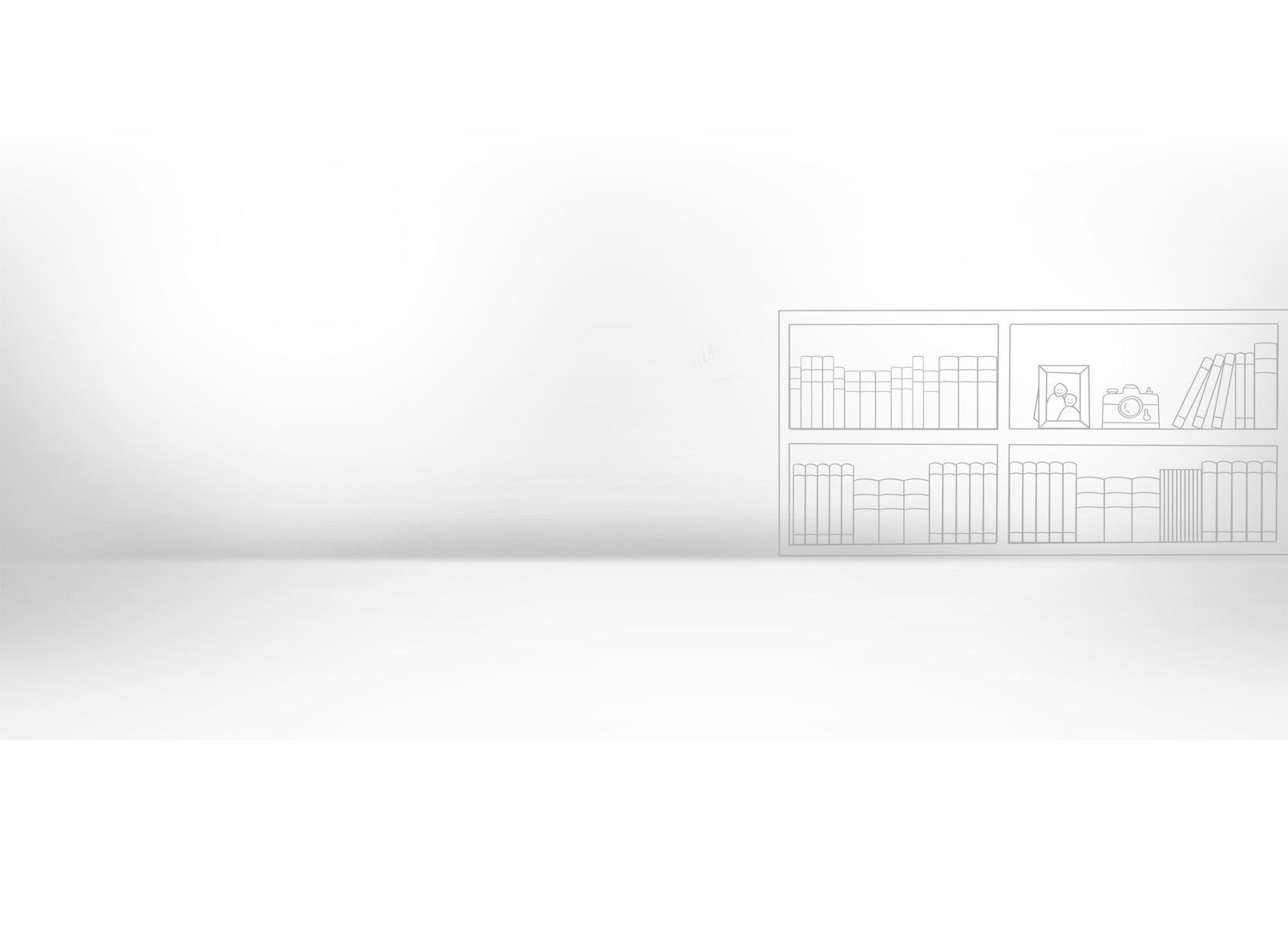 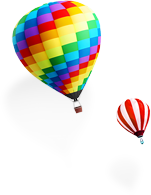 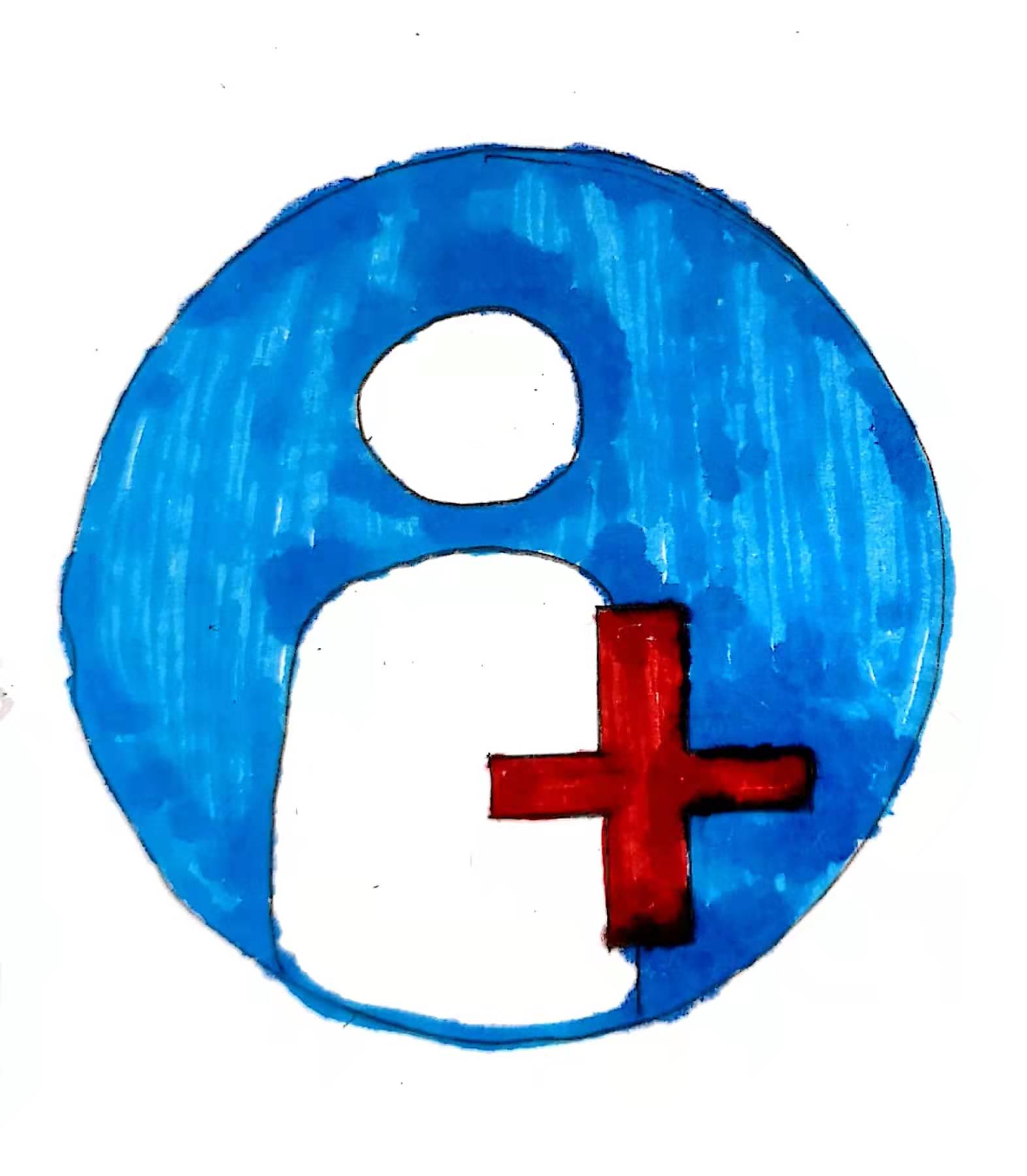 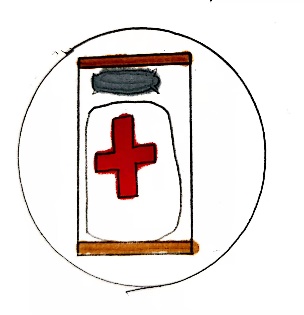 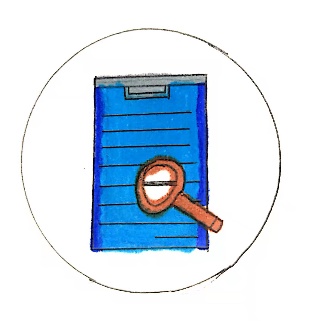 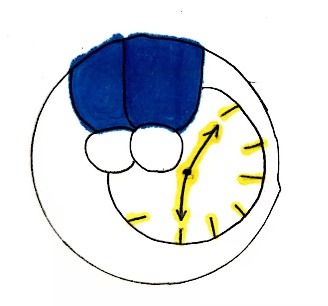 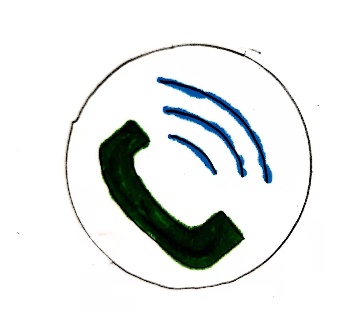 住院服务
报告查询
智能候诊
在线问诊
预约挂号
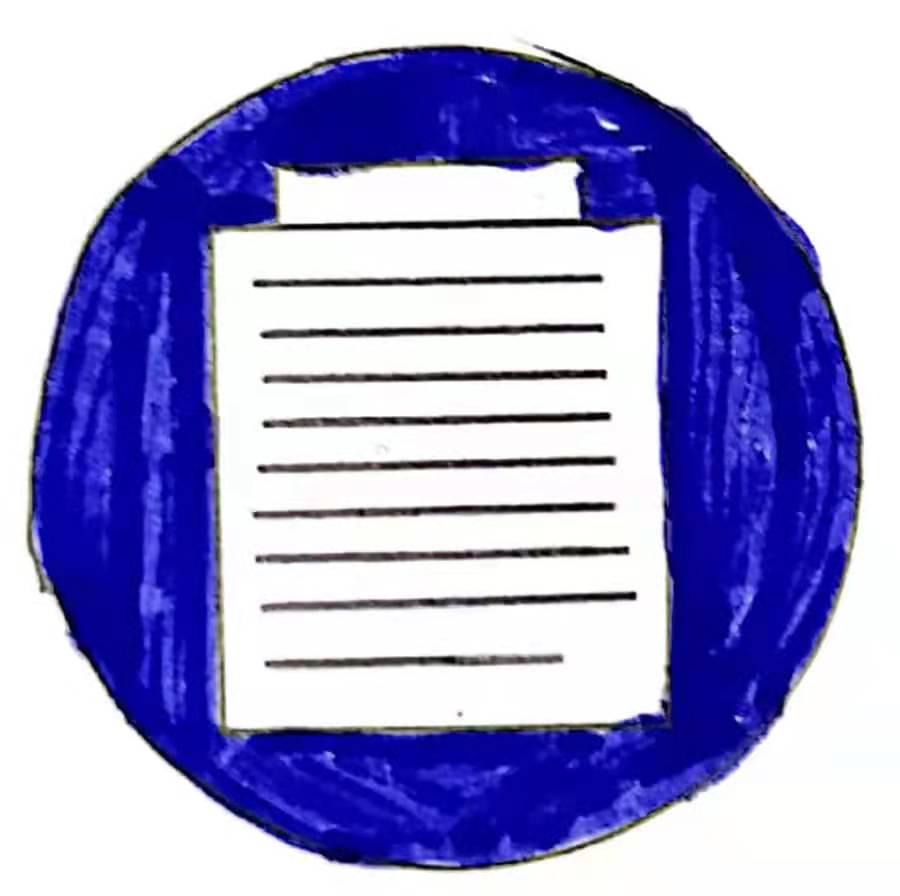 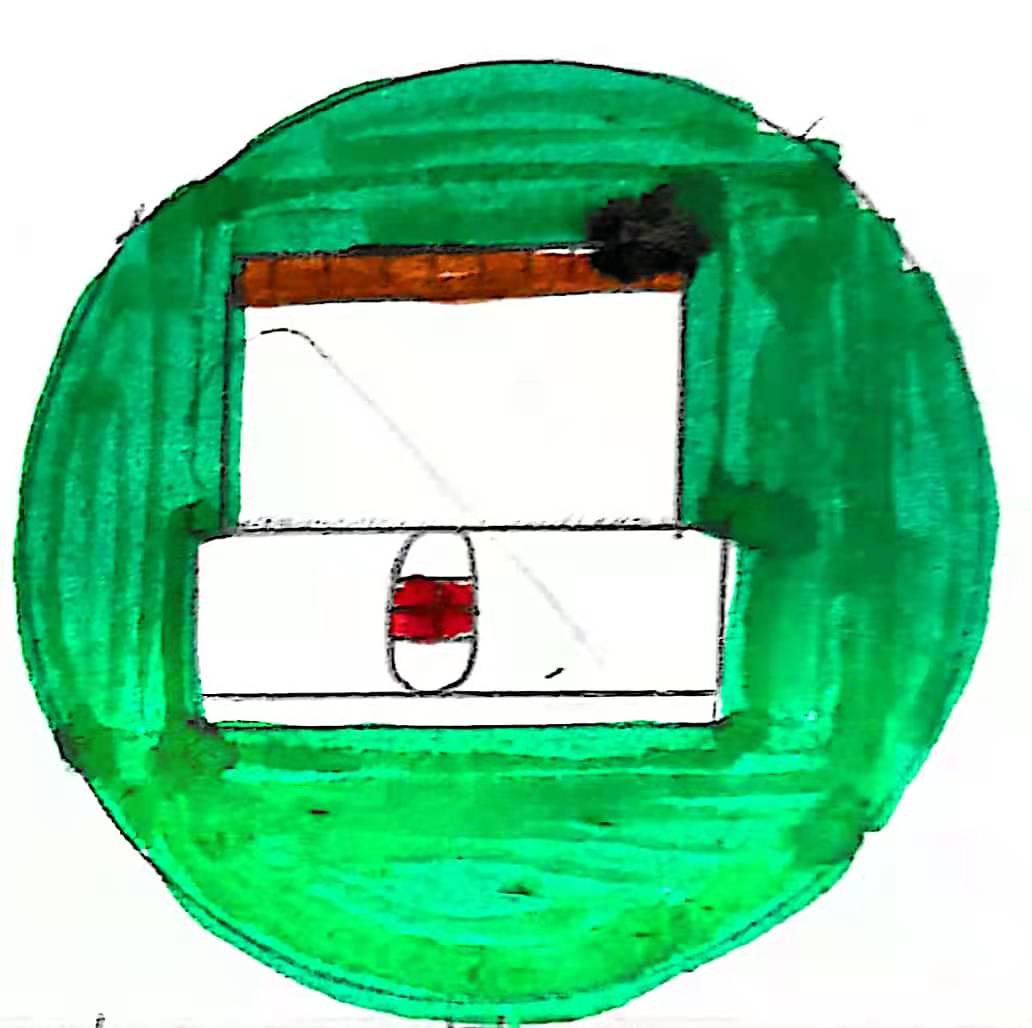 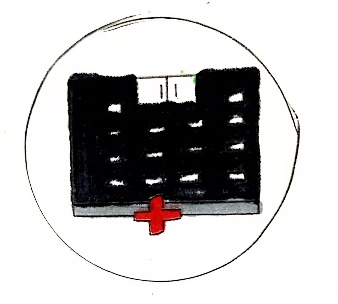 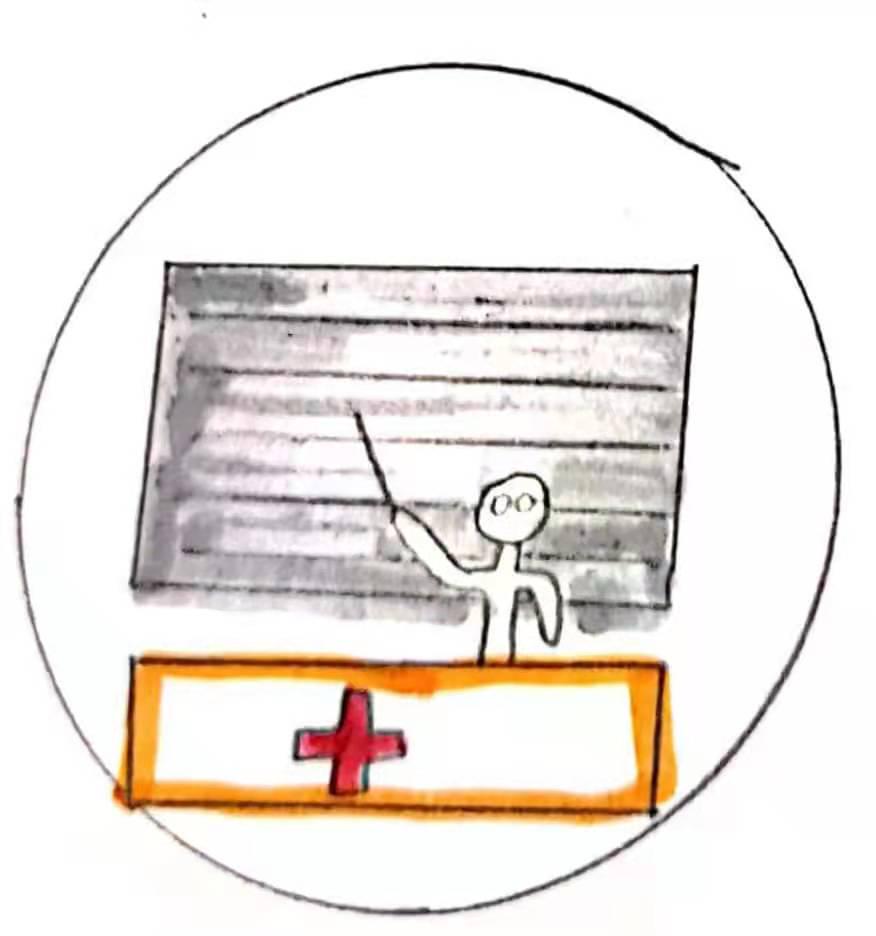 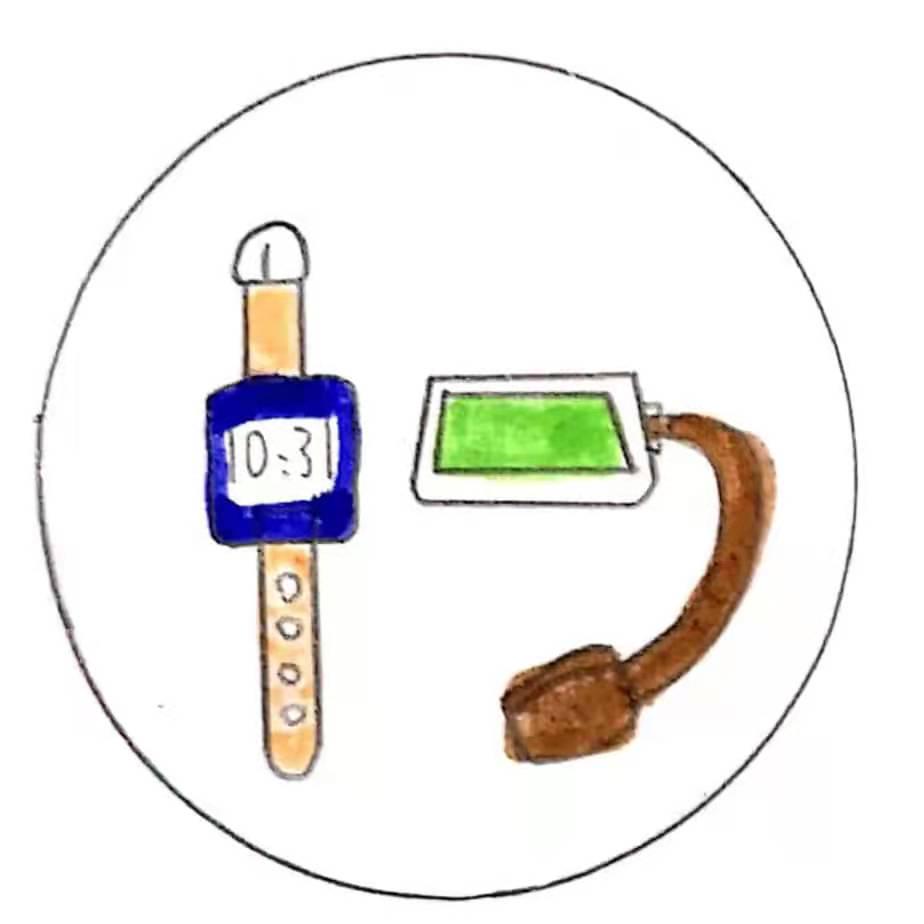 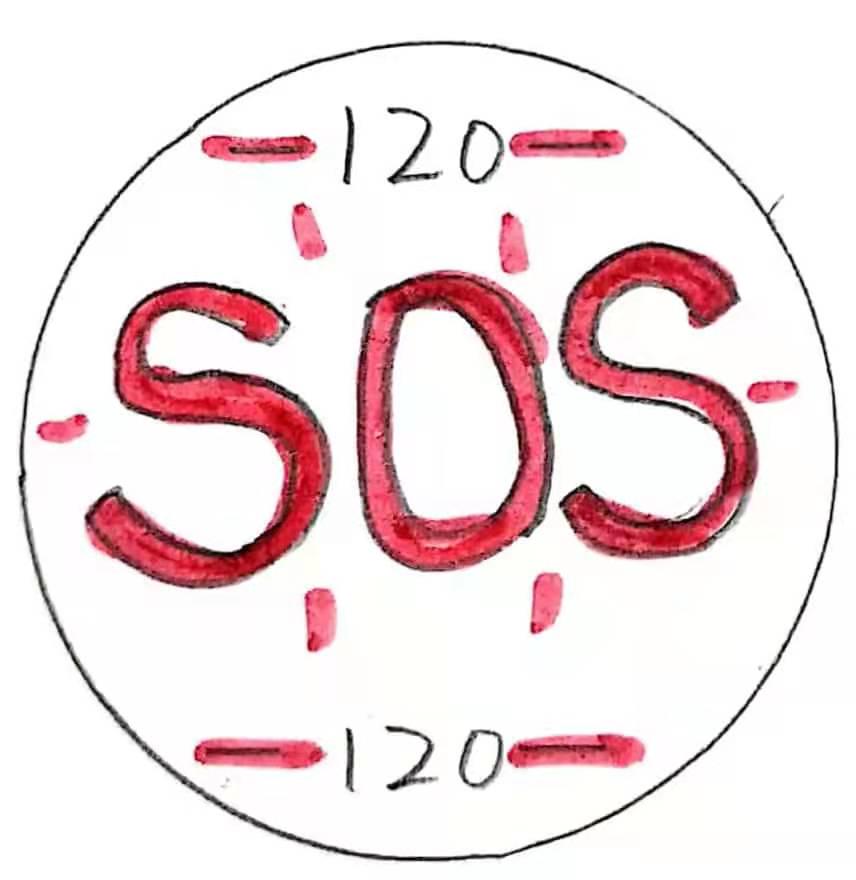 我的社区
周边产品
健康档案
我的药房
保健养生
一键呼叫
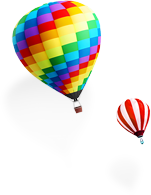 预约挂号
用户在APP中先完善个人信息。点击APP主页面，选择点击“预约挂号”页面，分为“诊前咨询”“医院筛选”两大板块。其中，“诊前咨询”有在线医生在线解答，帮助确定应该挂哪个科室以及需要做好哪些准备等；“医院筛选”根据“医院类型”和“医院等级”进行排序，用户可以根据自己的需要进行精准选择，预约成功后将会收到平台的信息，确定就诊的时间段。在挂号的时候，有可供用户选择的专属选项，比如年龄、病史等，医生会根据用户的特点适当地延长就诊用户的就医时长。
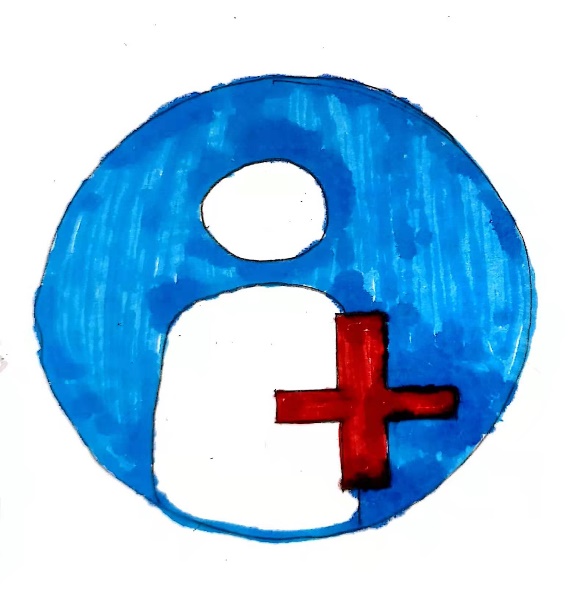 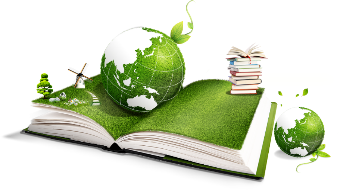 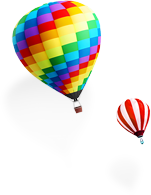 智能候诊
点击APP主页面，选择点击“智能候诊”页面，就可以看到本次就诊的“前面就诊人数”以及预计还要等待的时间。这个功能不仅能够让挂号患者了解到目前在自己的前面有多少候诊人数，同时还可以预计等待的时间，减少老年人排队等待的时间。而预计等待时间是根据医生的就诊大数据进行的平均预估时间，提高等待时间的信度。
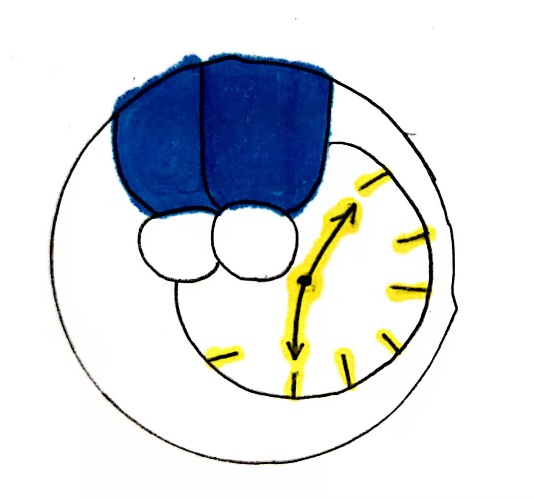 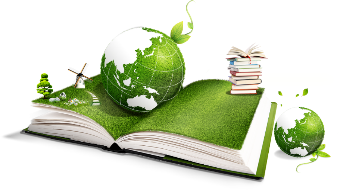 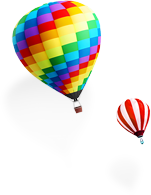 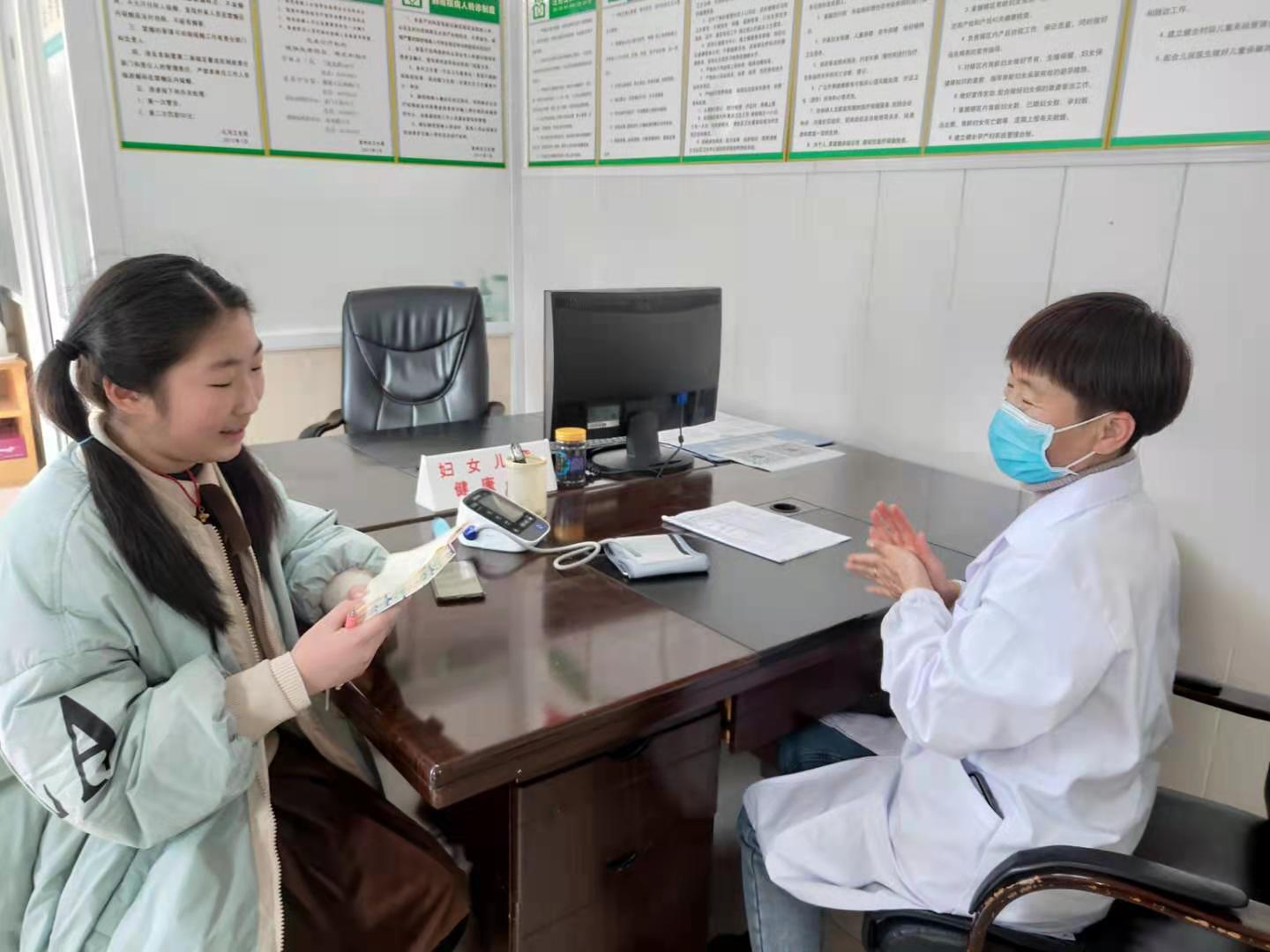 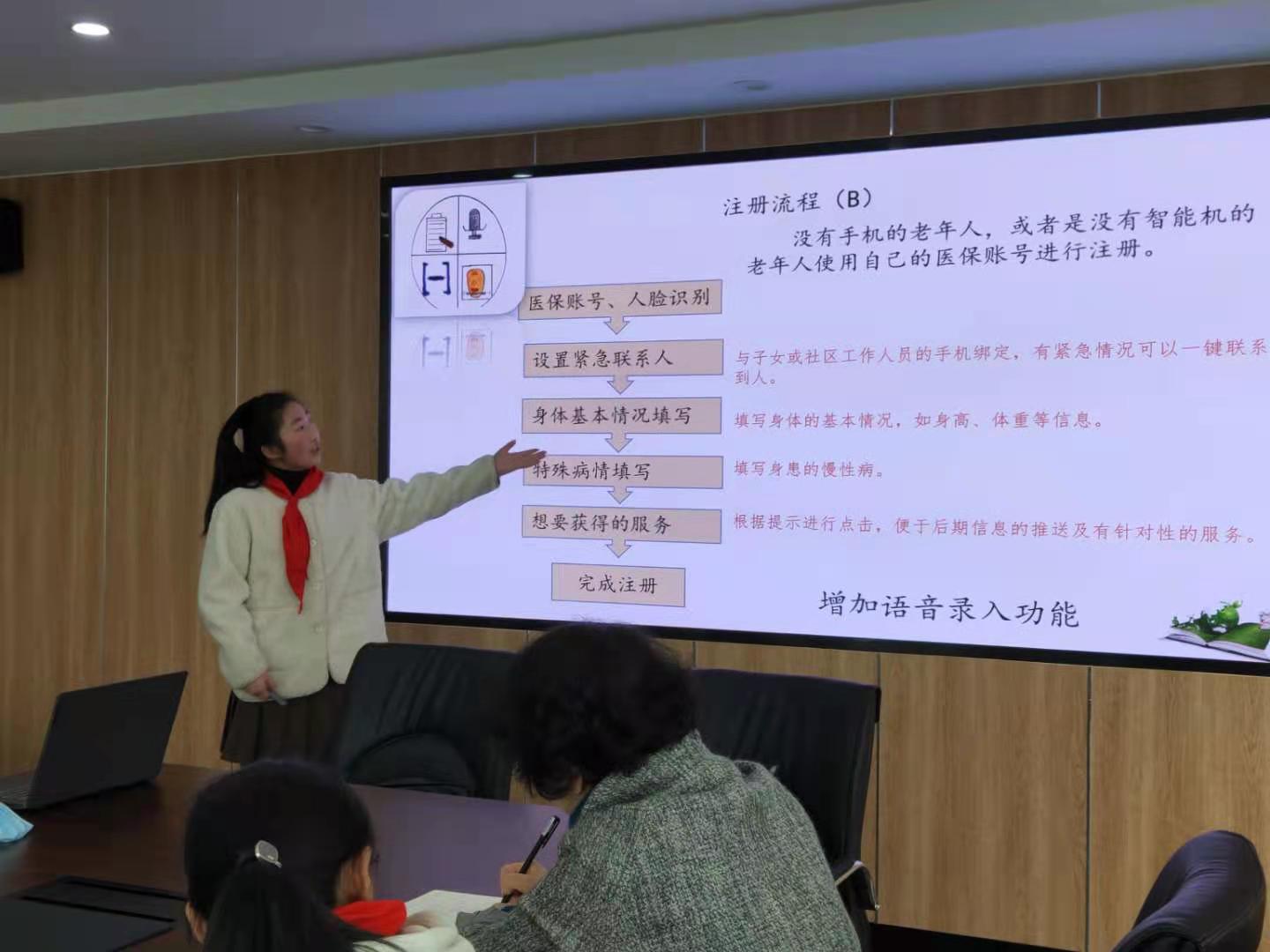 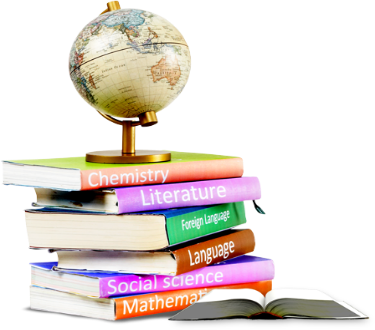 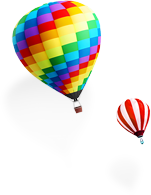 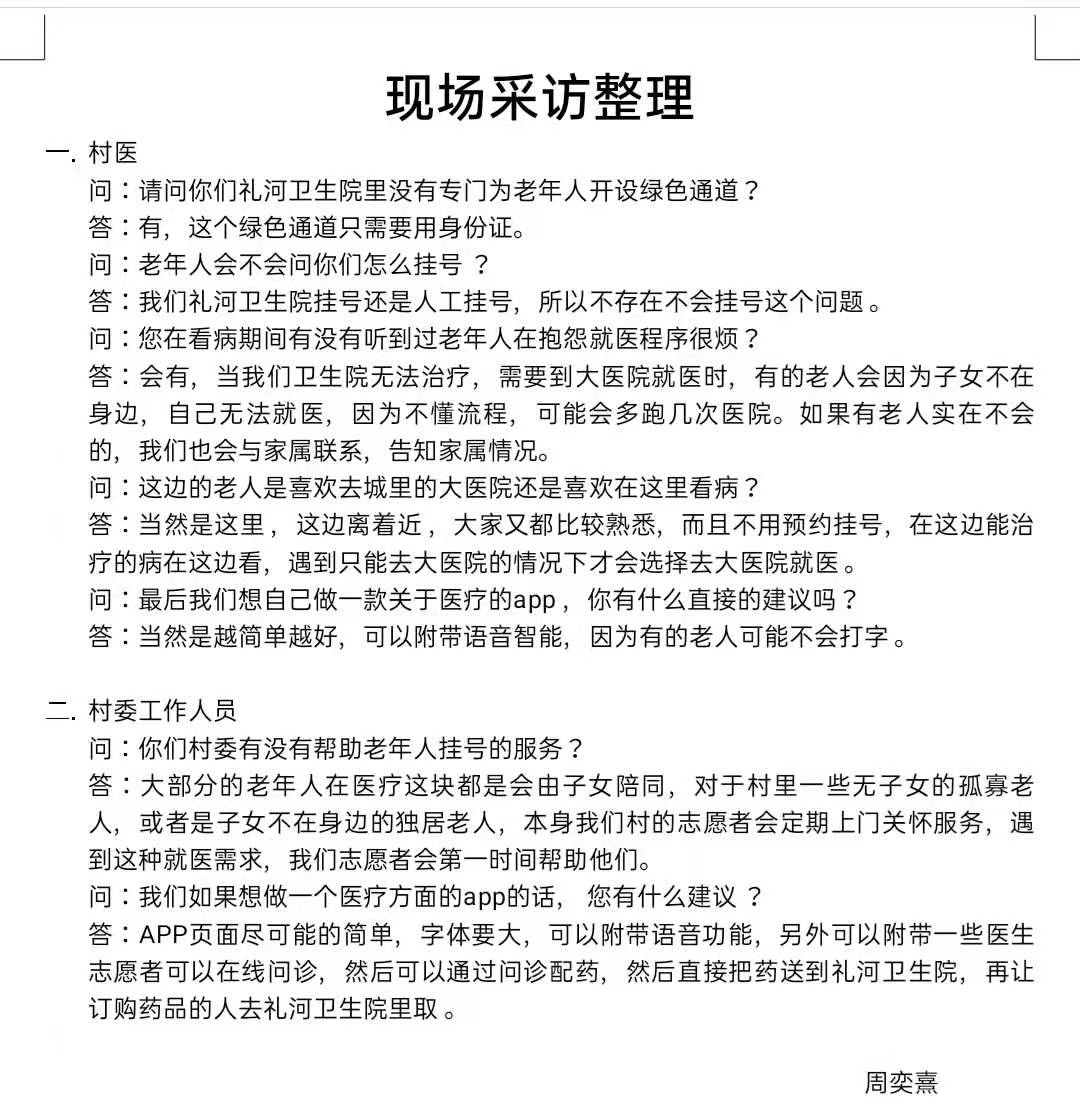 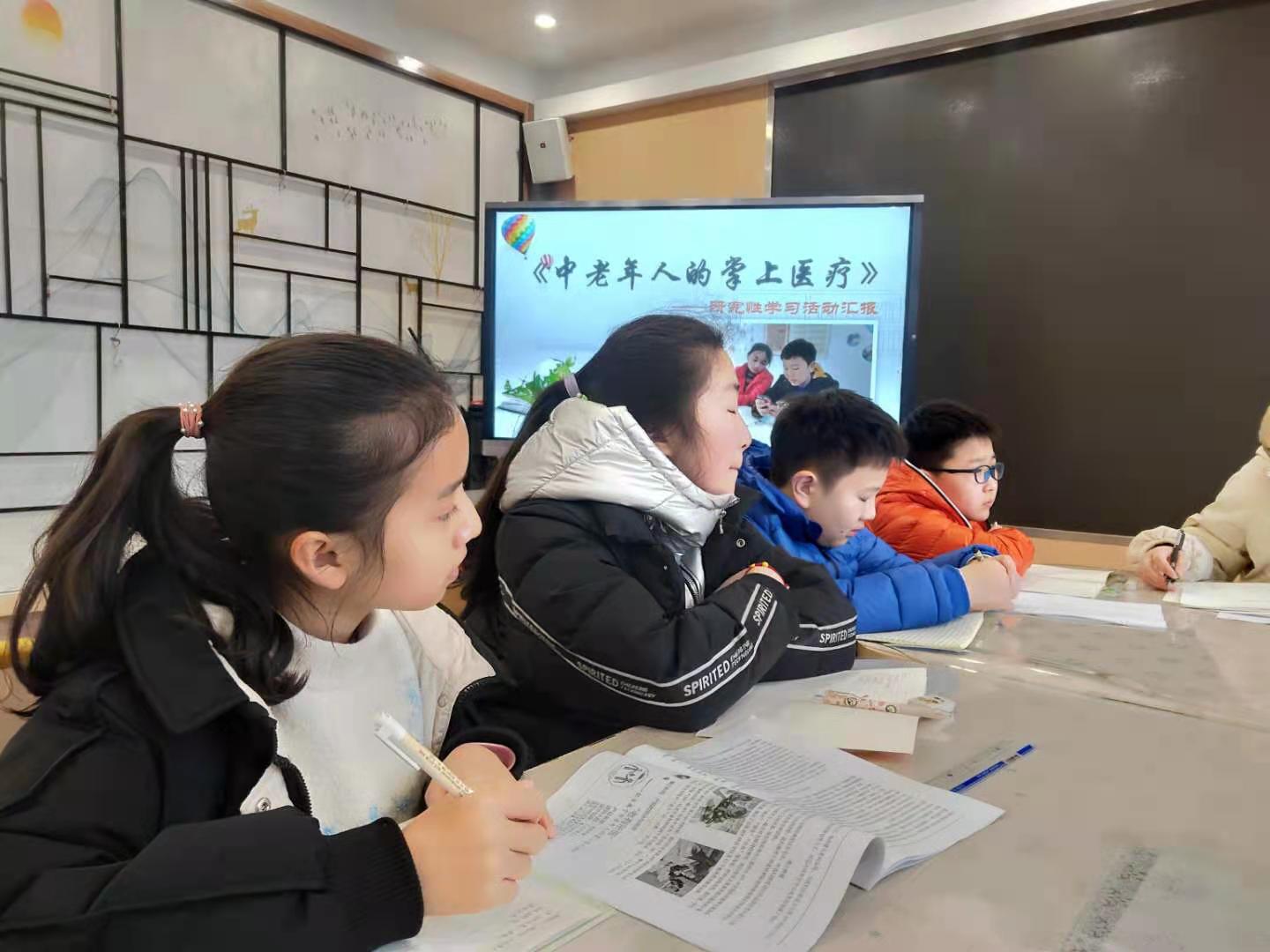 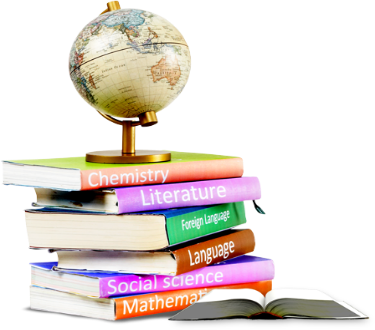 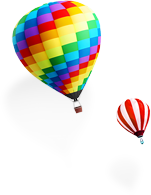 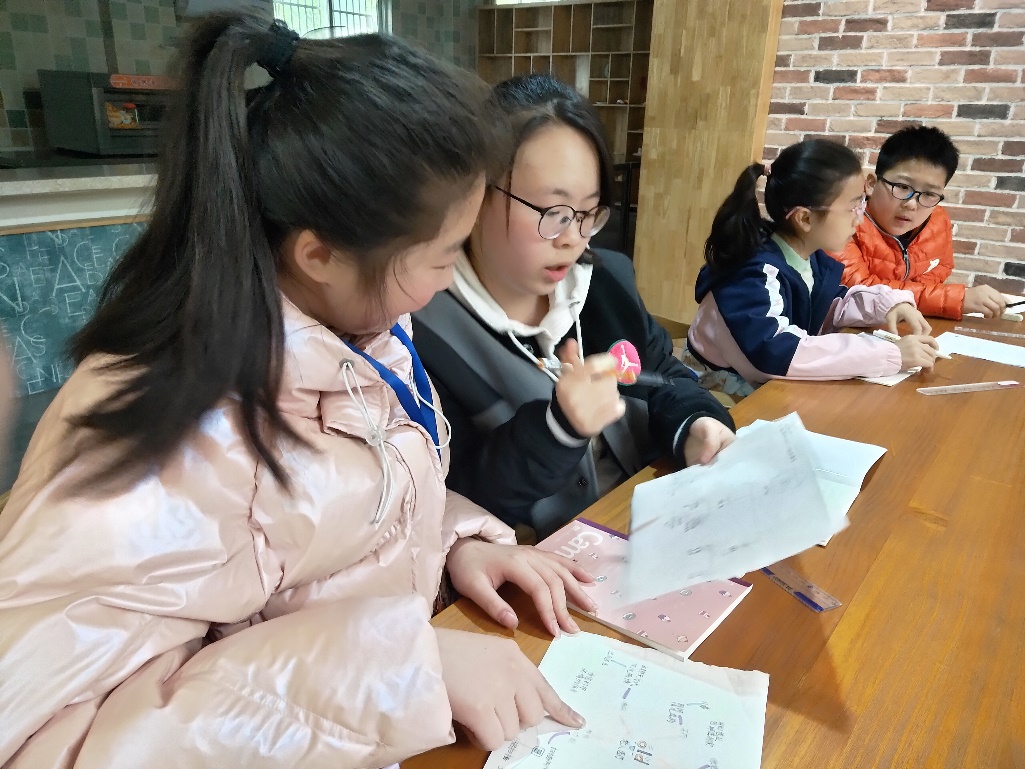 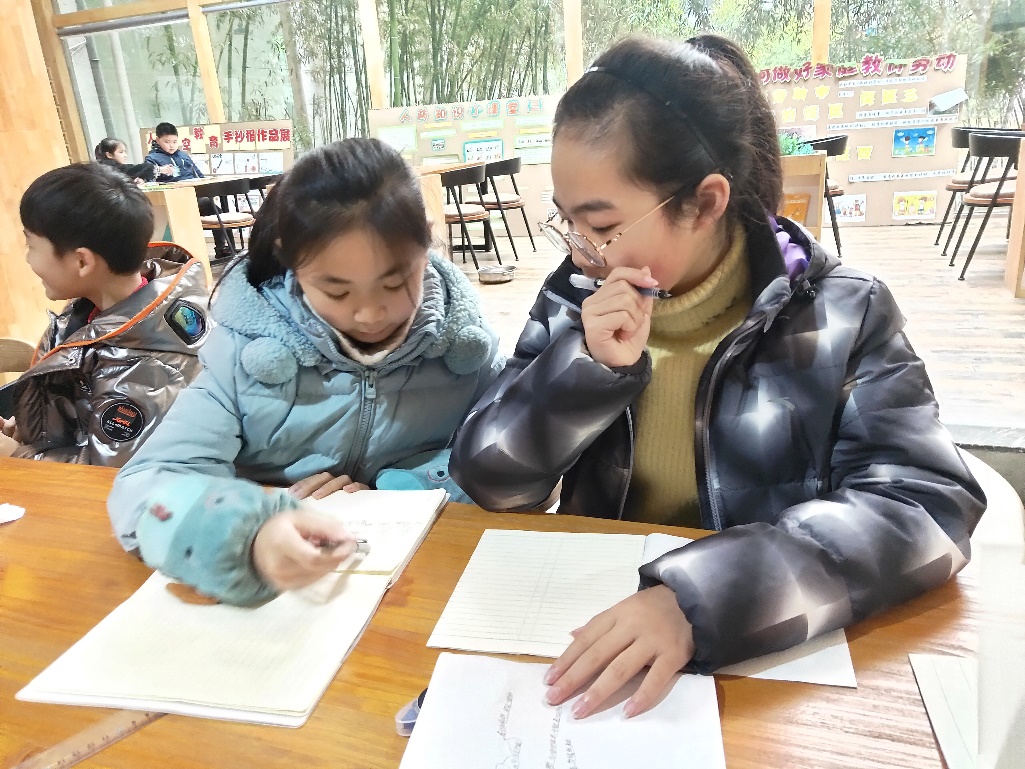 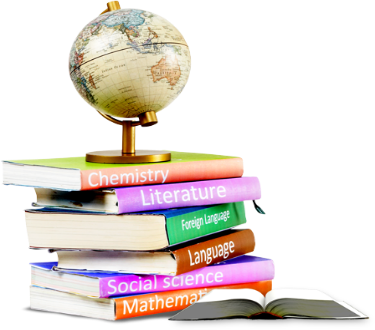 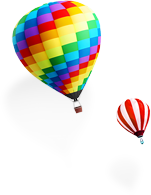 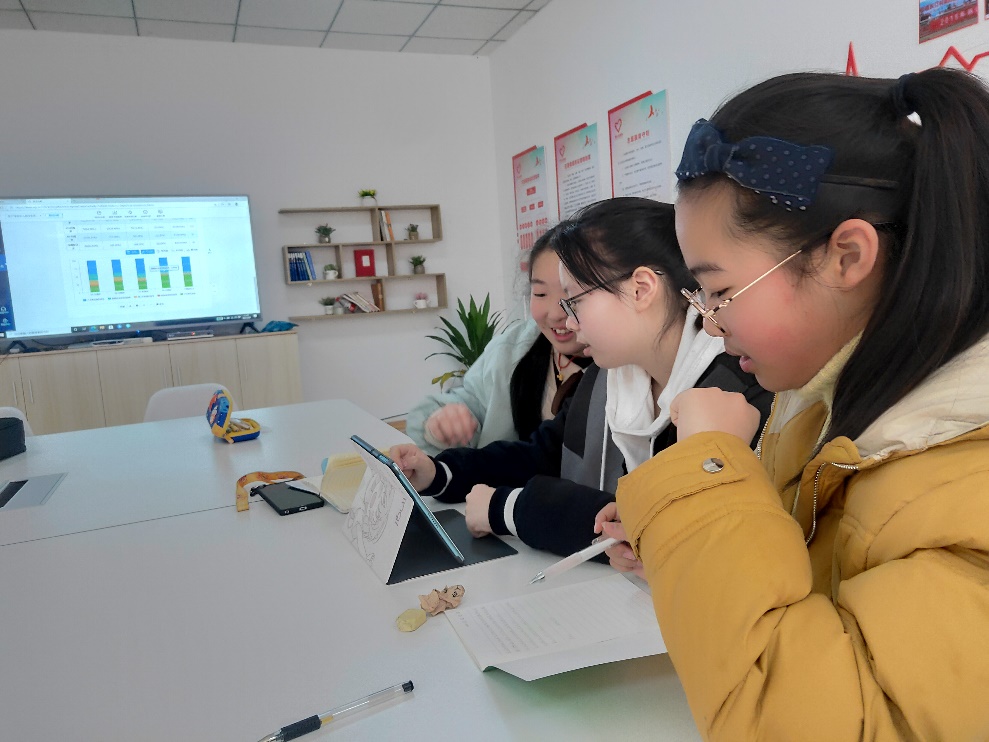 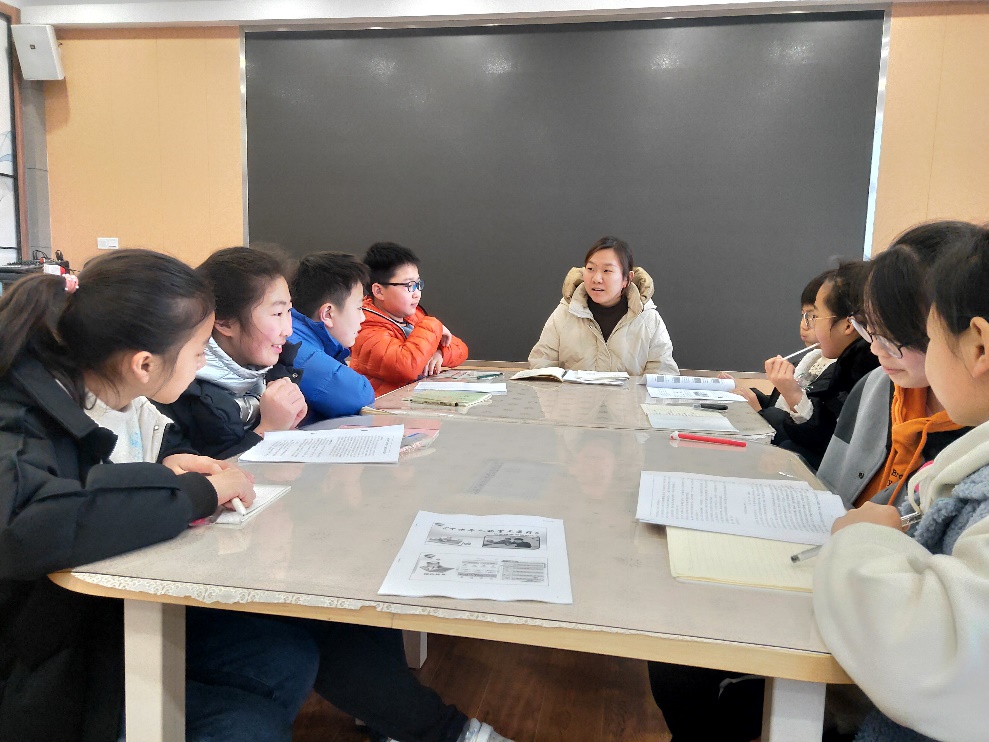 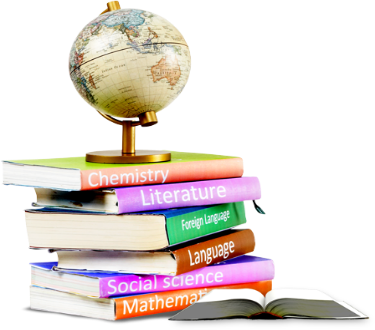 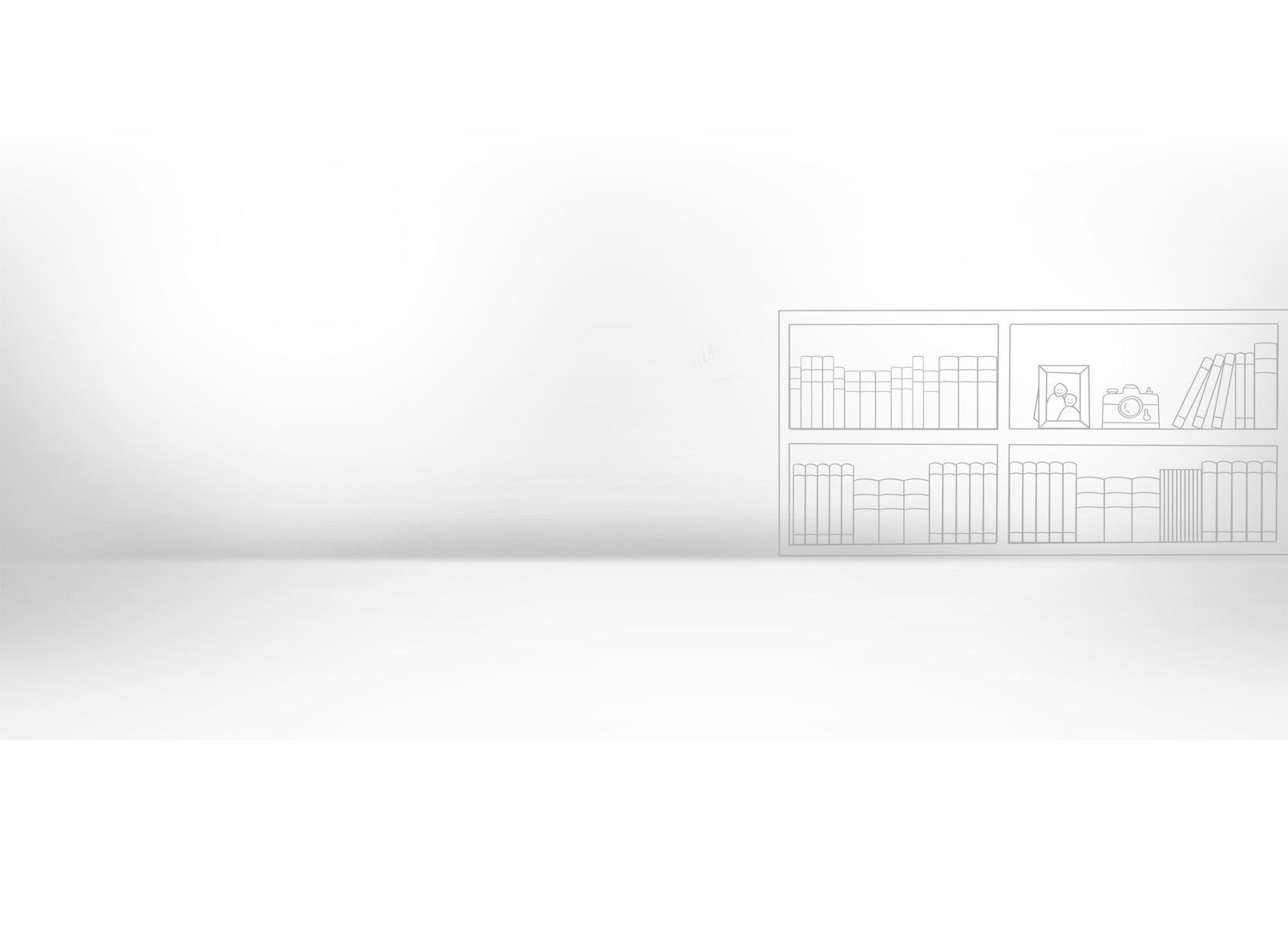 故事分享
 《中老年人的掌上医疗生活》
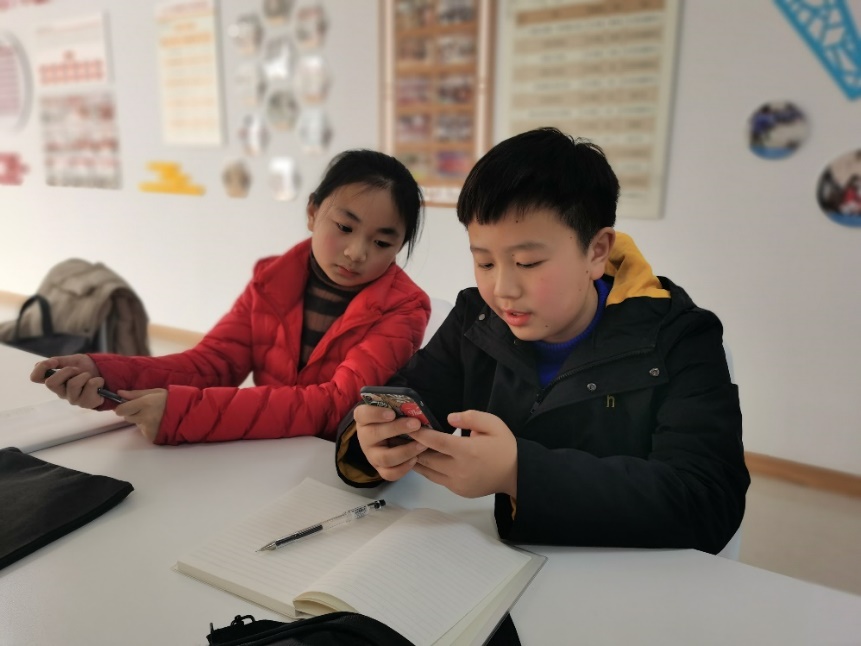 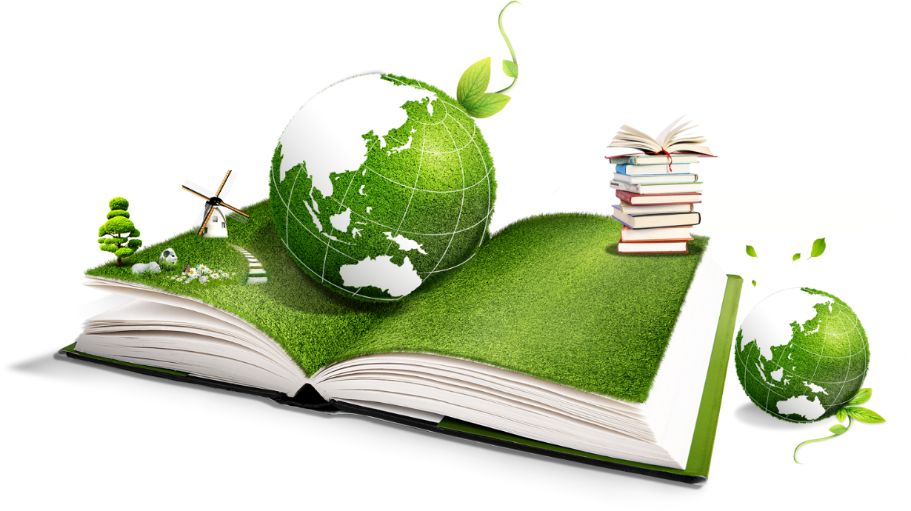 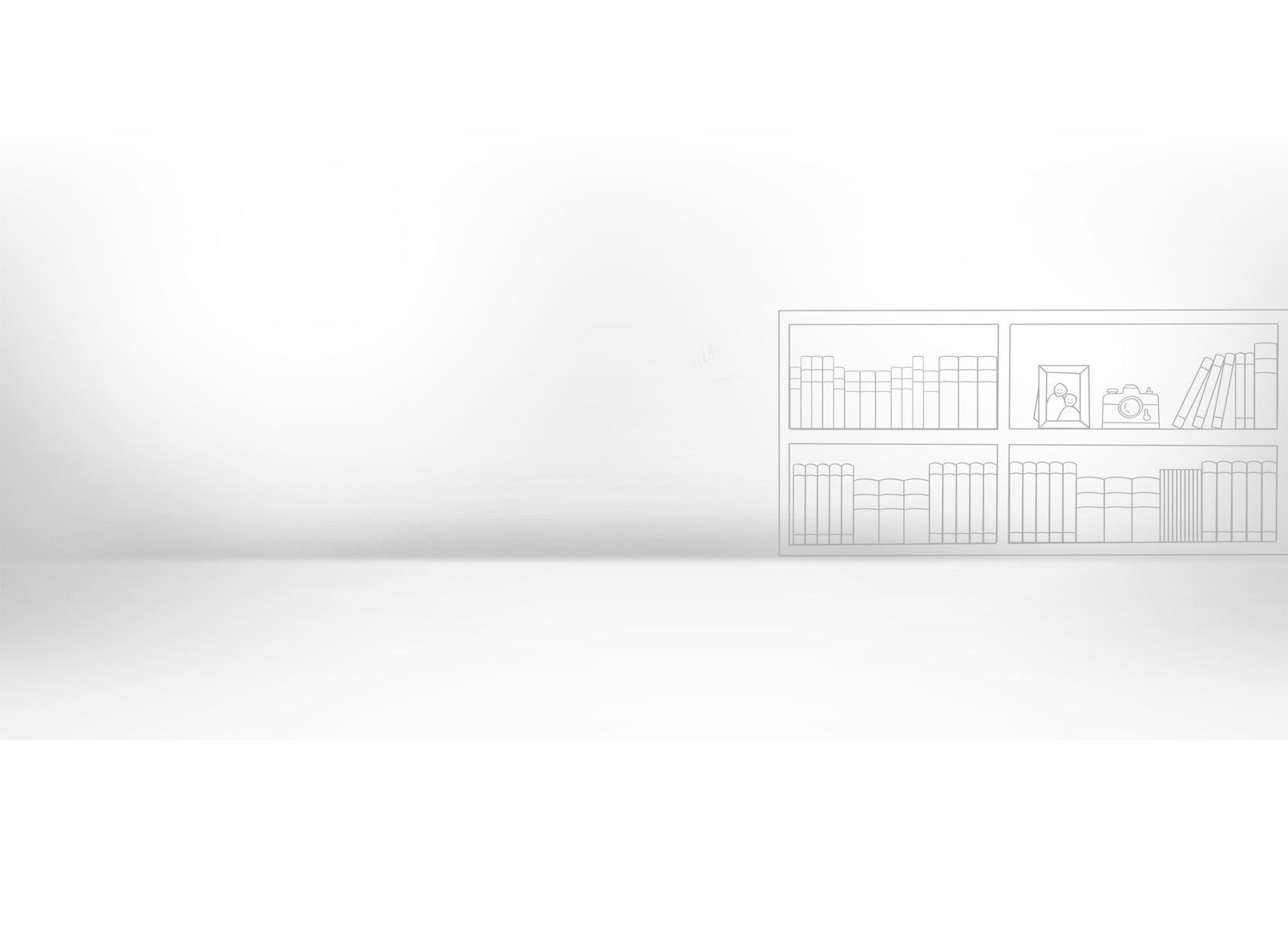 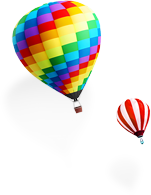 该怎么合作呢？
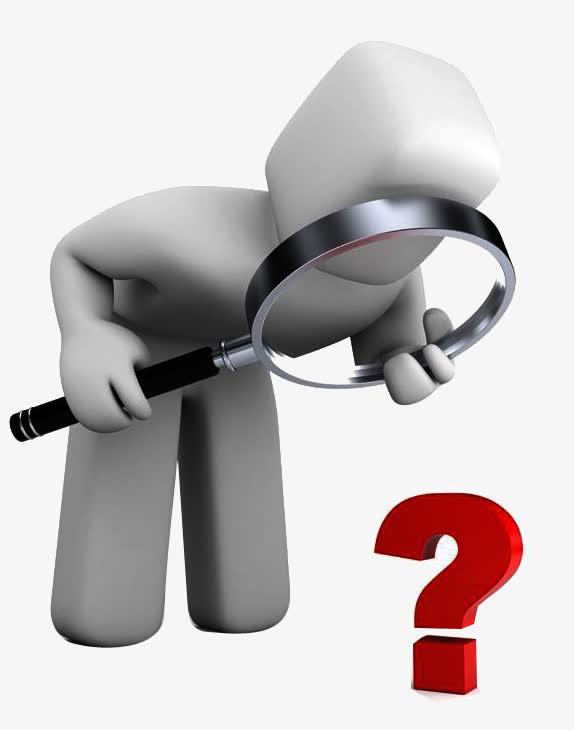 聊一聊：
你有哪些启发？
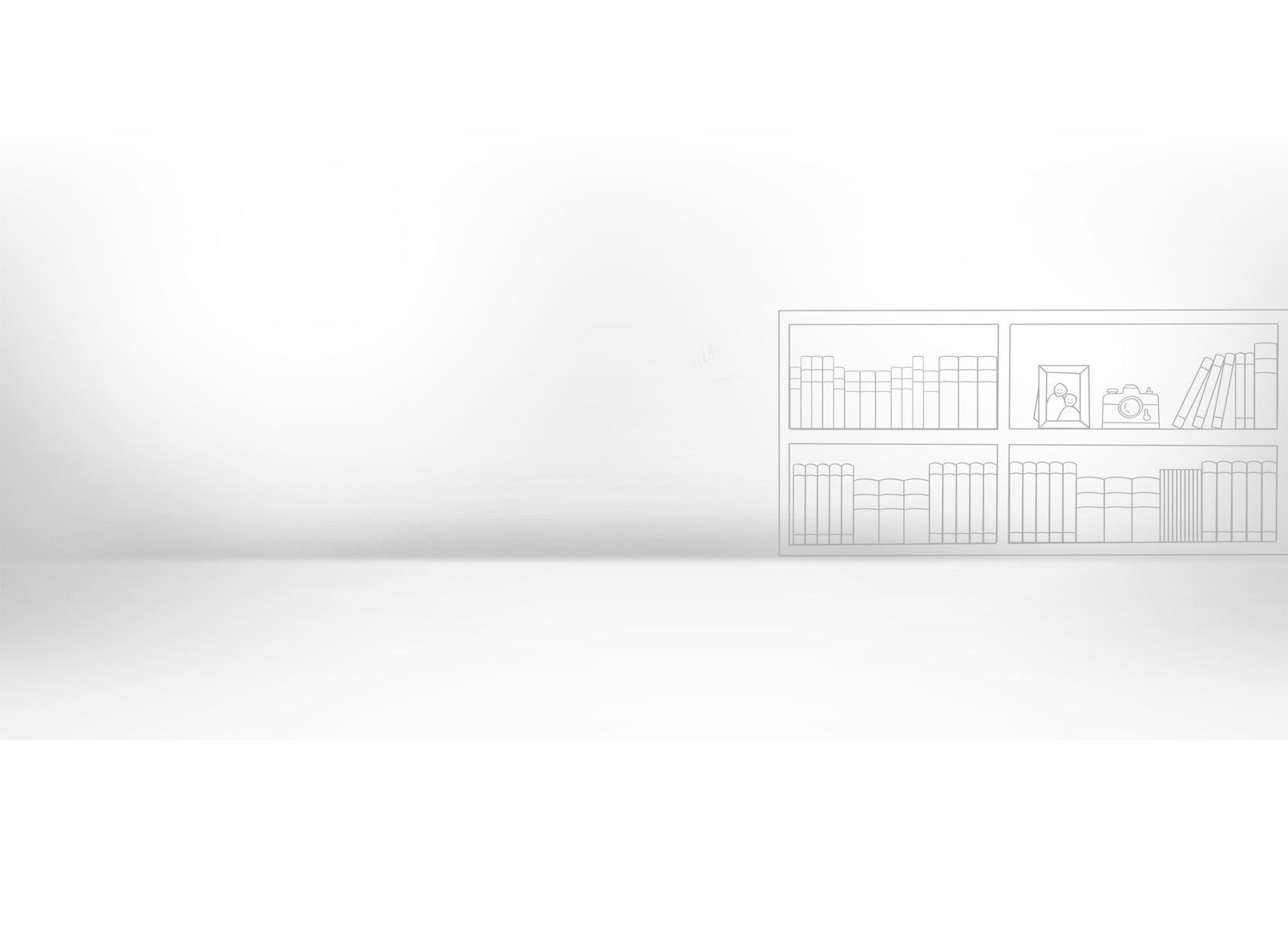 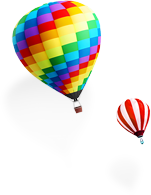 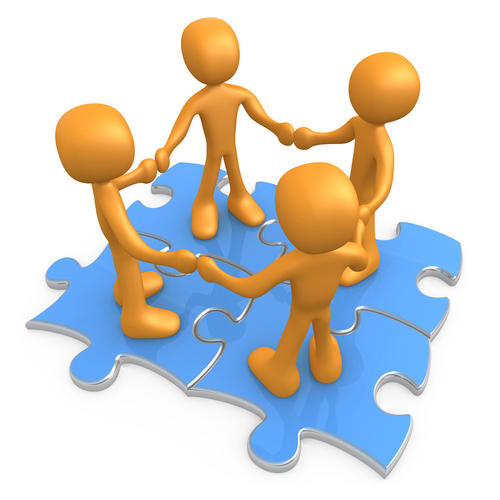 三句半表演
《合作好》
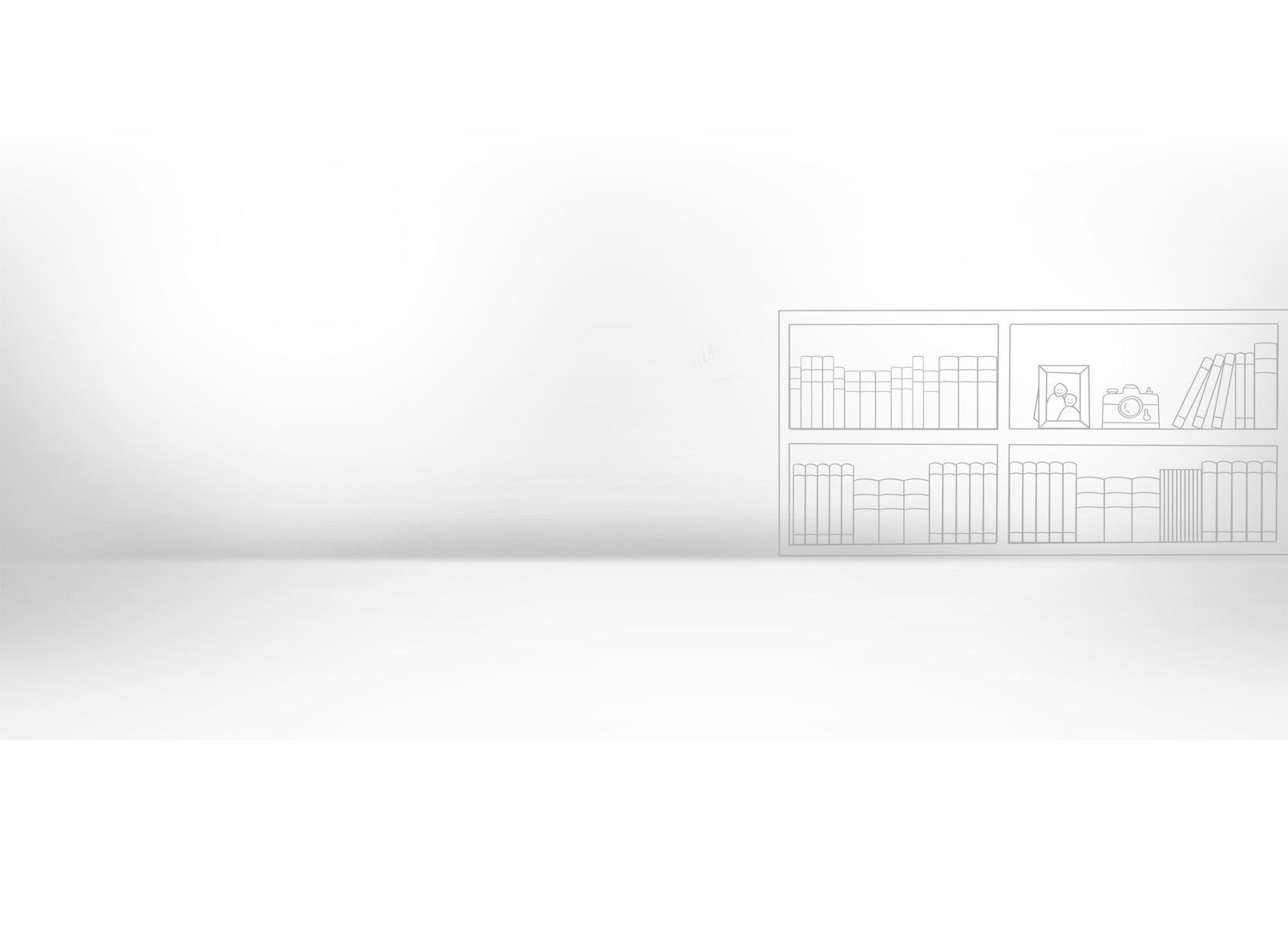 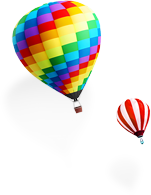 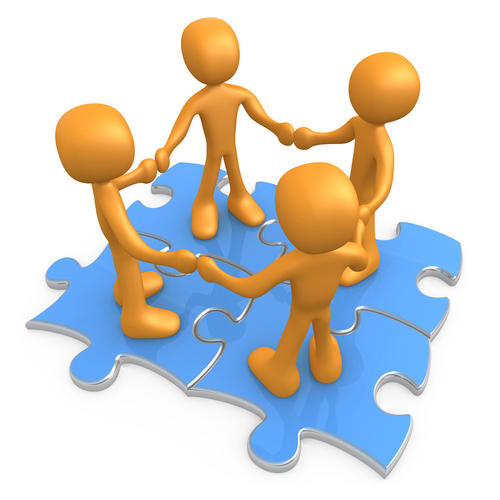 小组合作，制定《合作宣言》，注意分工，全员参与，时间为：6分钟
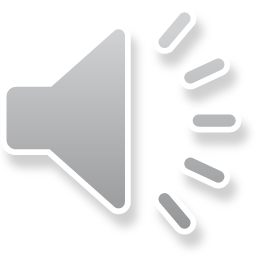 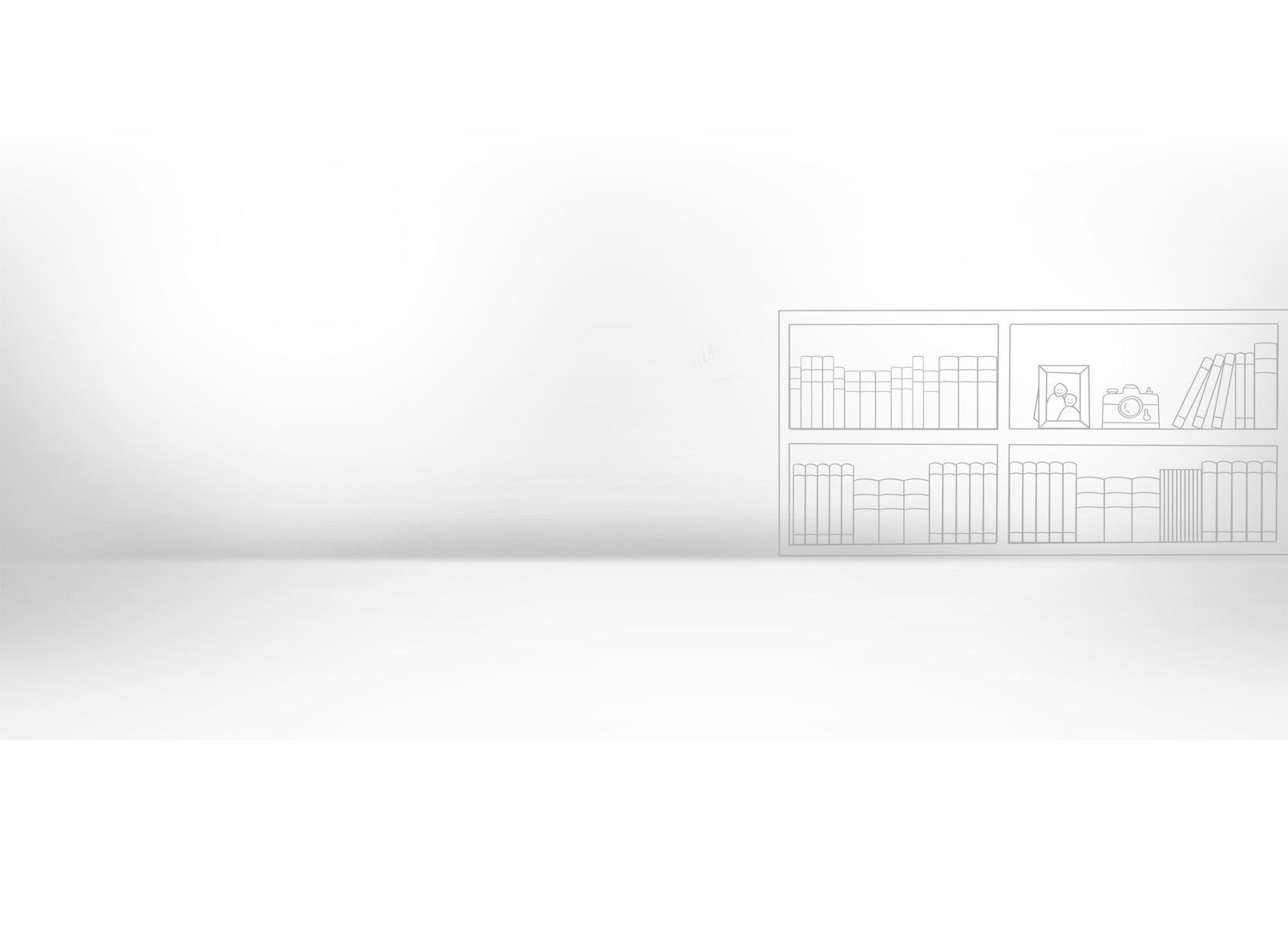 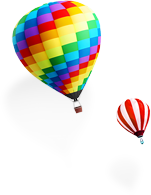 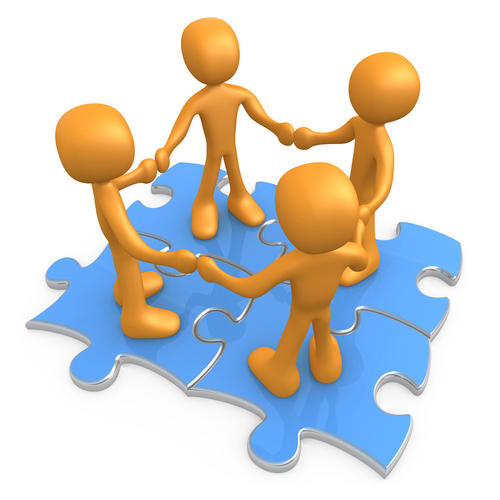 小组展示
我们的《合作宣言》
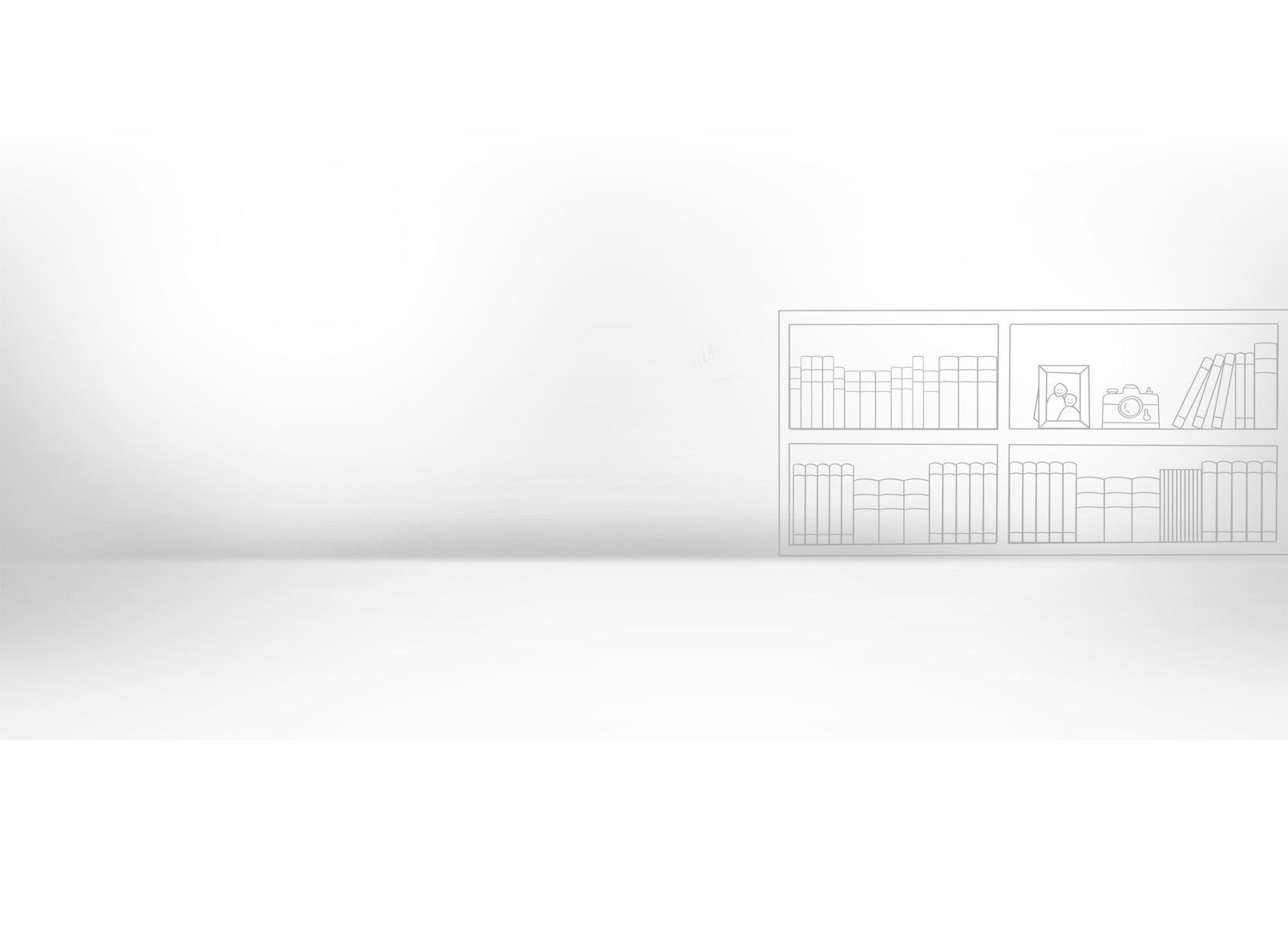 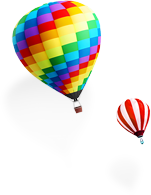 一起来，更精彩
——五（1）班  主题班会
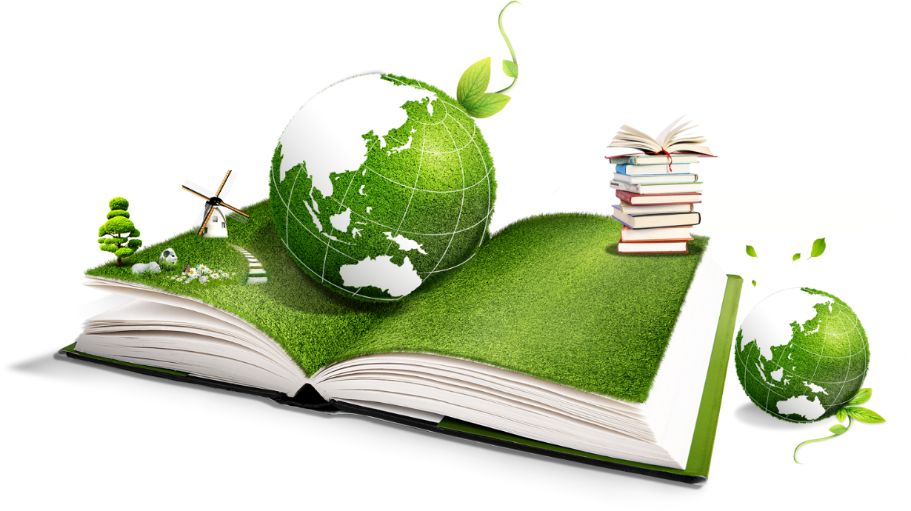